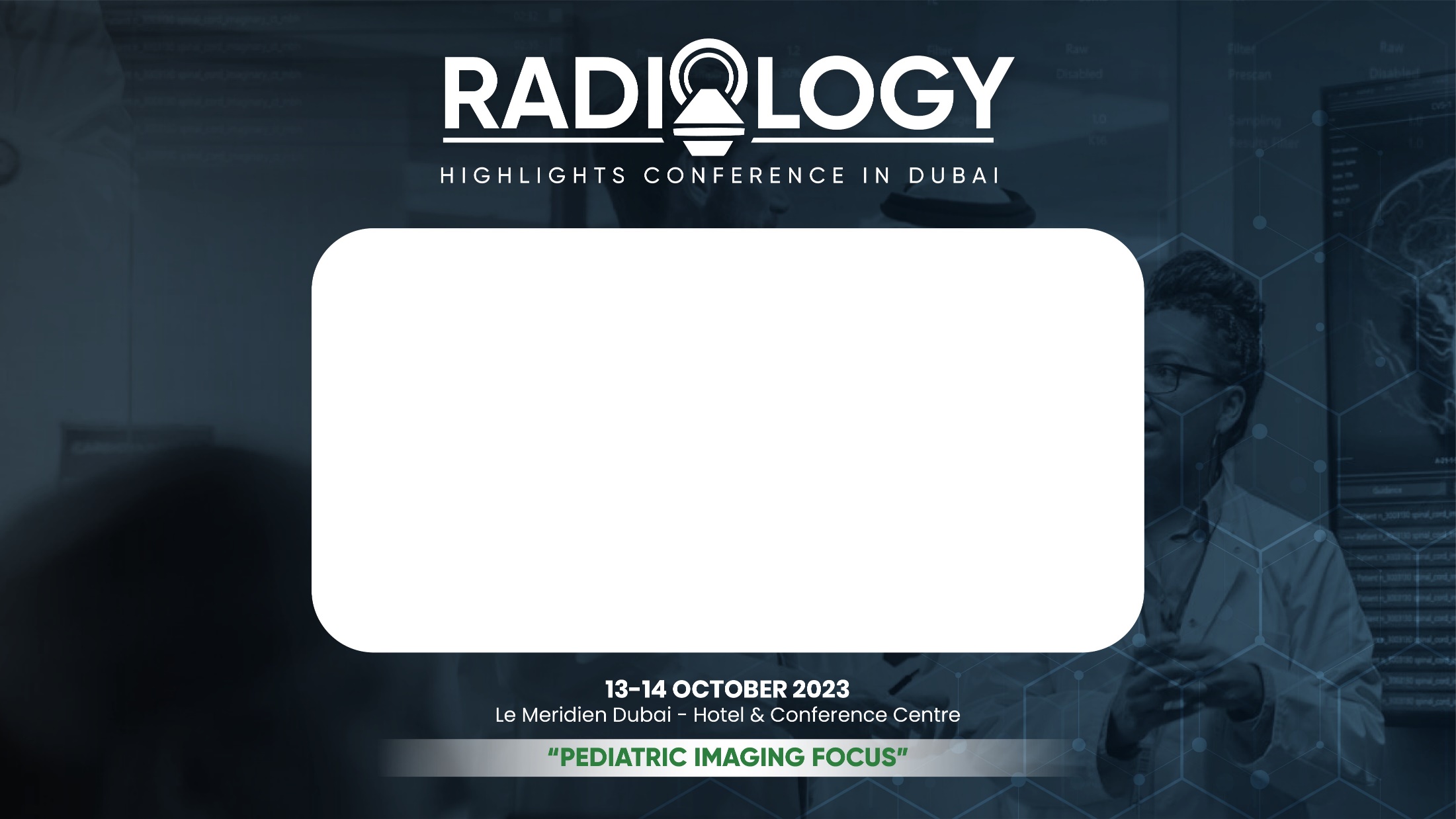 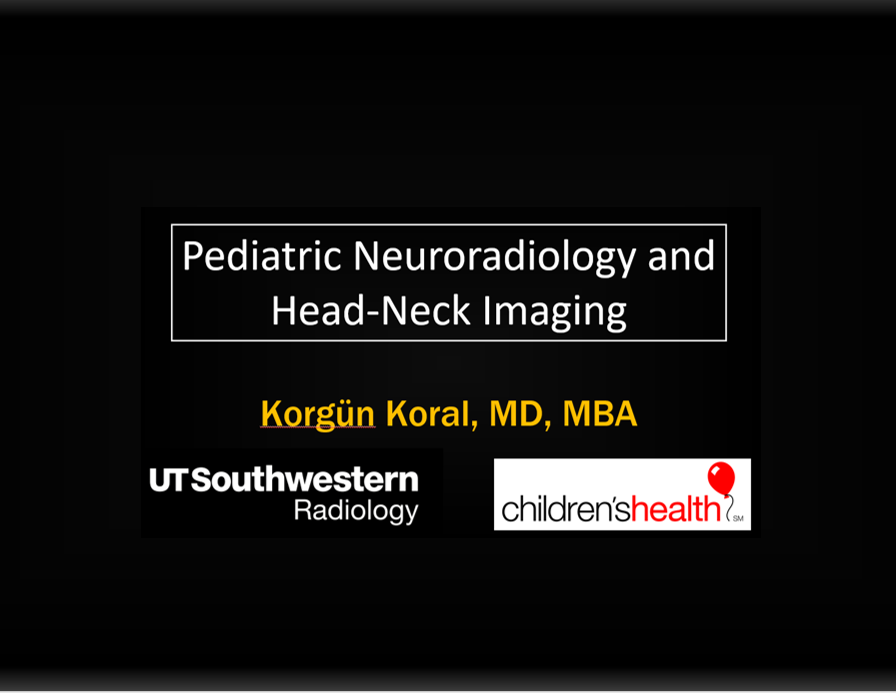 Pediatric Neuroradiology and
Head-Neck Imaging
Korgün Koral, MD, MBA
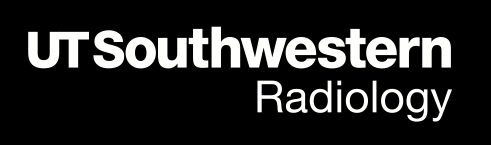 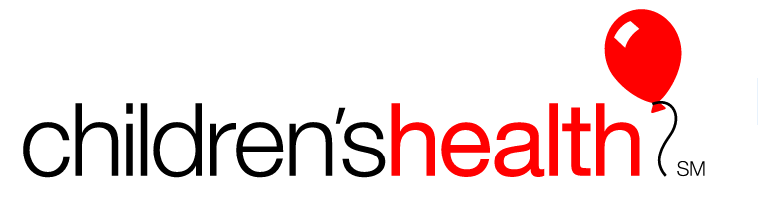 Congenital Brain Malformations
Macrocephaly & Hydrocephalus
Sellar & Suprasellar Region
Supratentorial Tumors
Infratentorial Tumors
Head & Neck
Congenital Spinal Malformations
Congenital Brain Malformations
Macrocephaly & Hydrocephalus
Sellar & Suprasellar Region
Supratentorial Tumors
Infratentorial Tumors
Head & Neck
Congenital Spinal Malformations
21
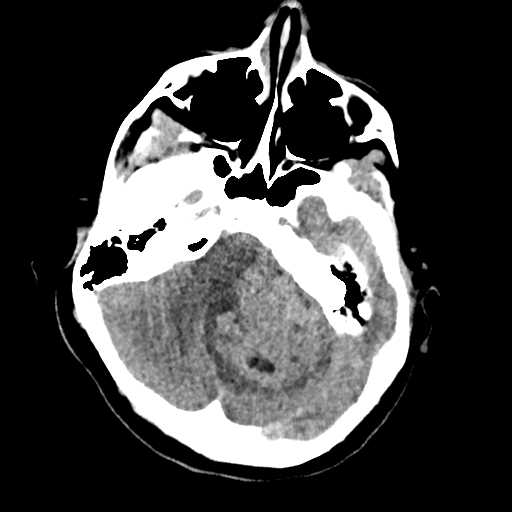 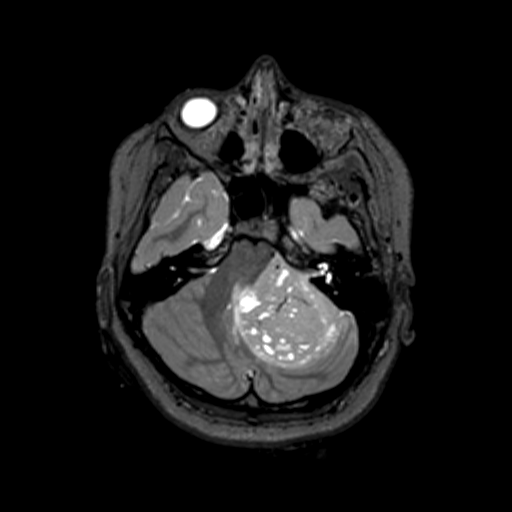 10 y
[Speaker Notes: 3418661, 10 y, F; Medulloblastoma, Nodular/desmoplastic with anaplastic/large cell features, SHH-activated, WHO grade 4
   TP53-wildtype]
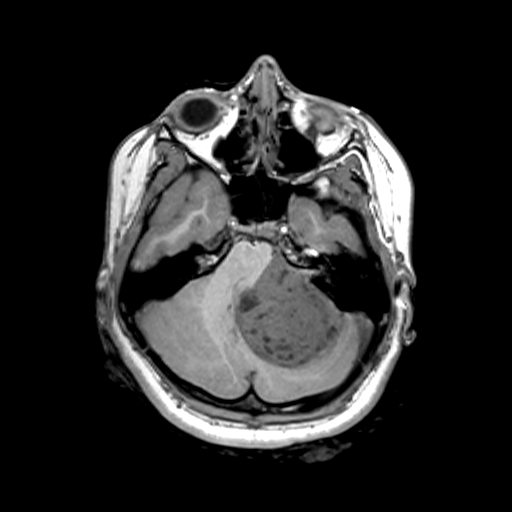 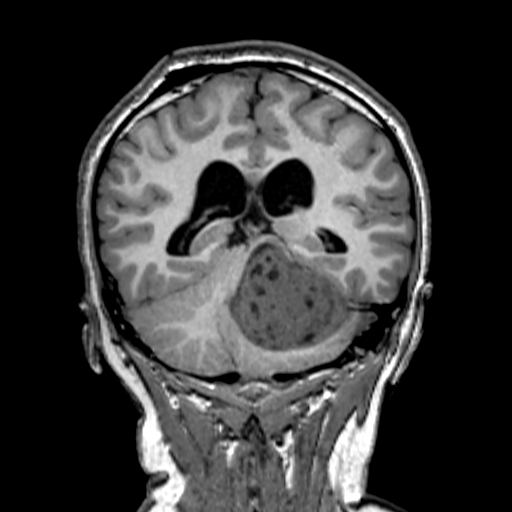 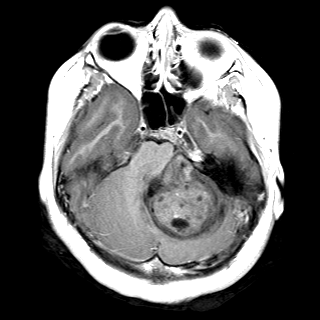 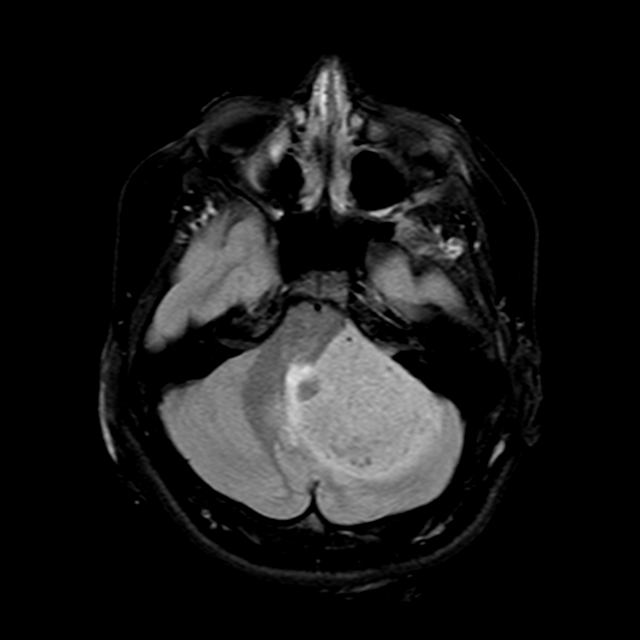 FLAIR
T1+
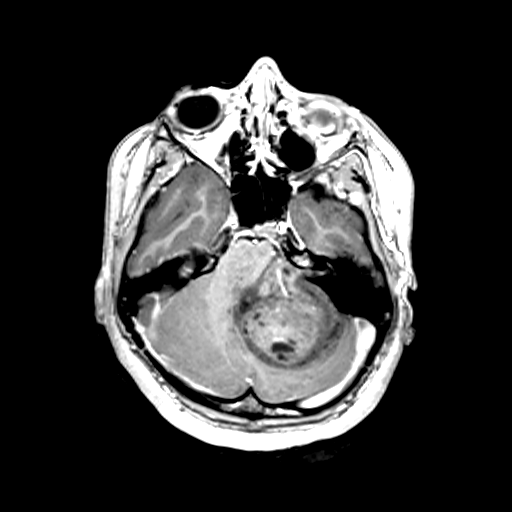 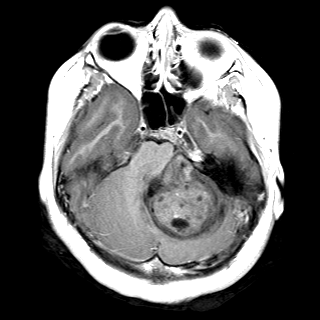 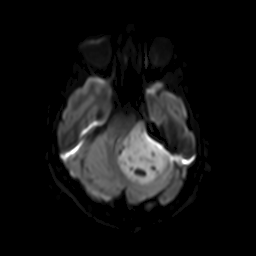 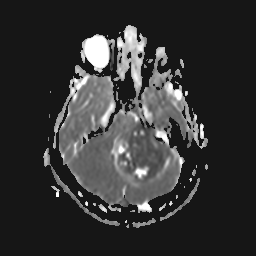 DWI
ADC
Desmoplastic/ Nodular MB
SHH activated
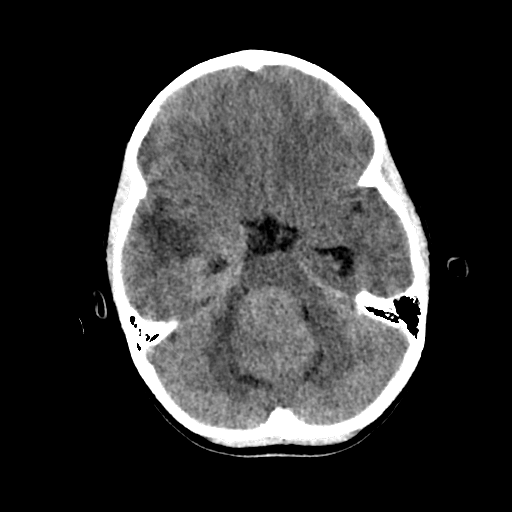 9 y
[Speaker Notes: 3768181, 9 y, M; Medulloblastoma, NEC (see comment)
   WHO grade 4
   Desmoplastic/nodular histology
   YAP-1 equivocal, GAB-1 negative, Beta-catenin negative for nuclear staining (by immunohistochemistry)]
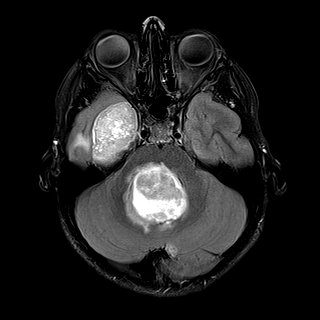 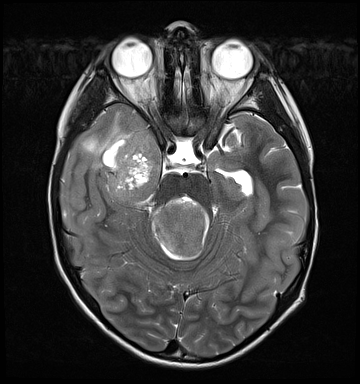 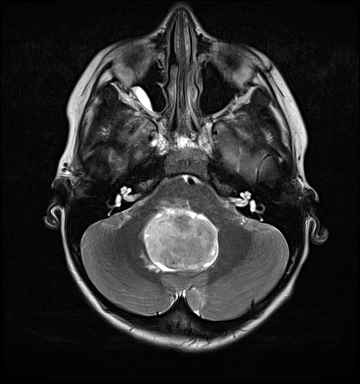 Desmoplastic/ Nodular
Medulloblastoma, NEC
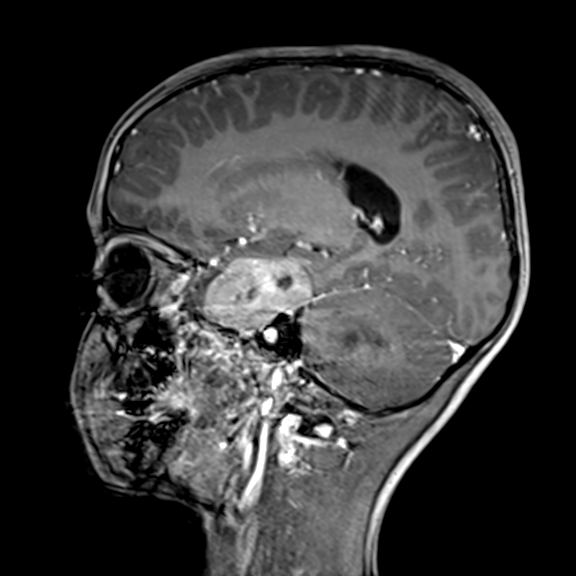 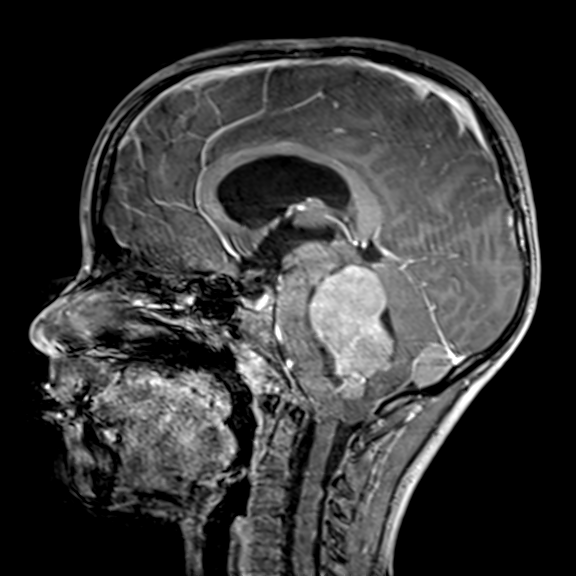 Desmoplastic/ Nodular
Medulloblastoma, NEC
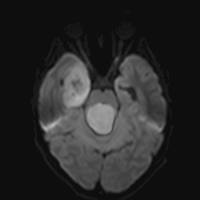 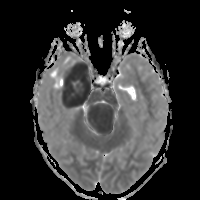 Desmoplastic/ Nodular
Medulloblastoma, NEC
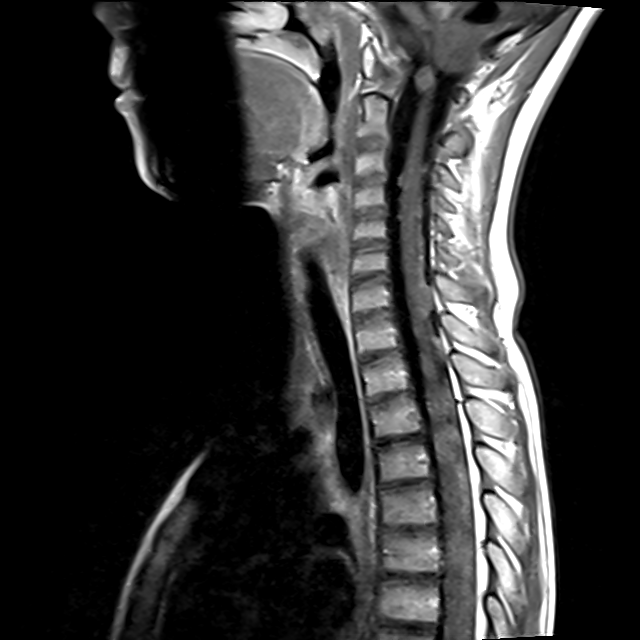 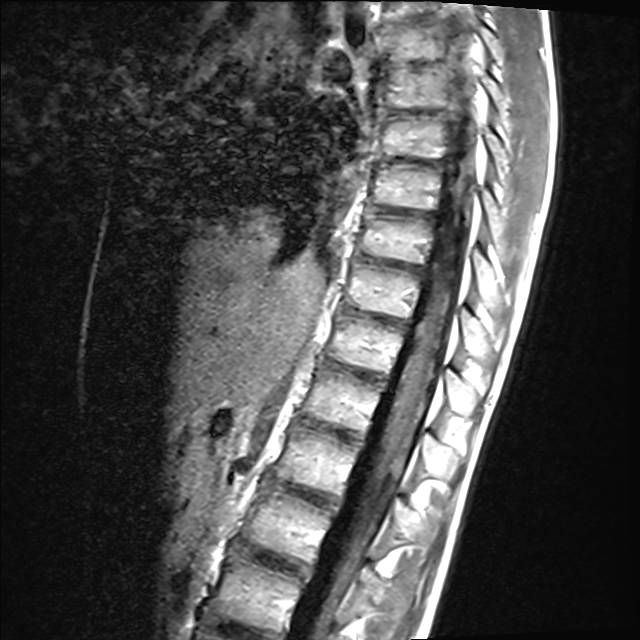 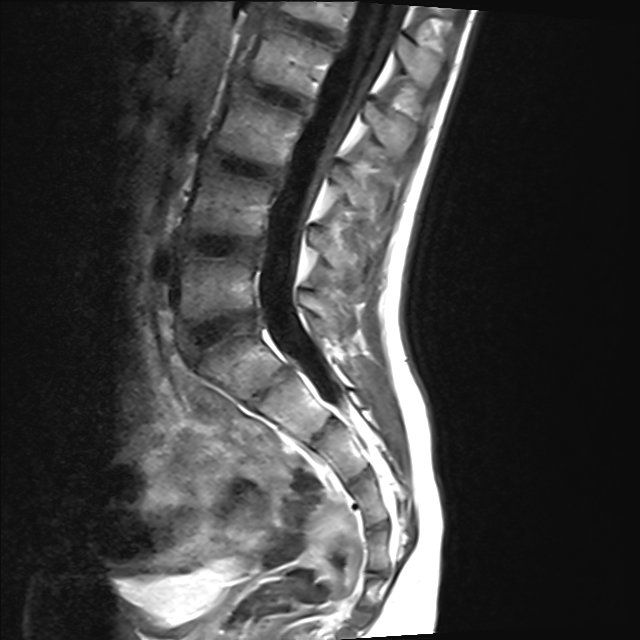 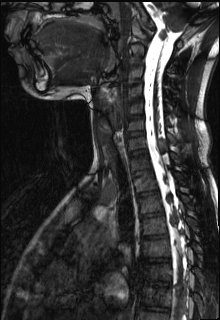 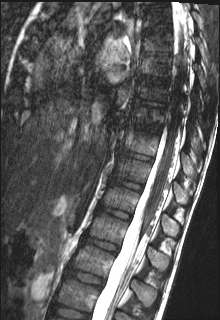 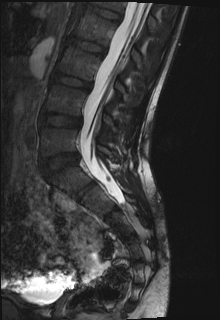 truFISP/ CISS
FIESTA
BFFE
Medulloblastoma
3/8 of pediatric cerebellar tumors
WHO grade 4
Midline (>90%), fourth ventricle 
Spinal drop metastases (1/3)
Intracranial leptomeningeal dissemination
Medulloblastoma
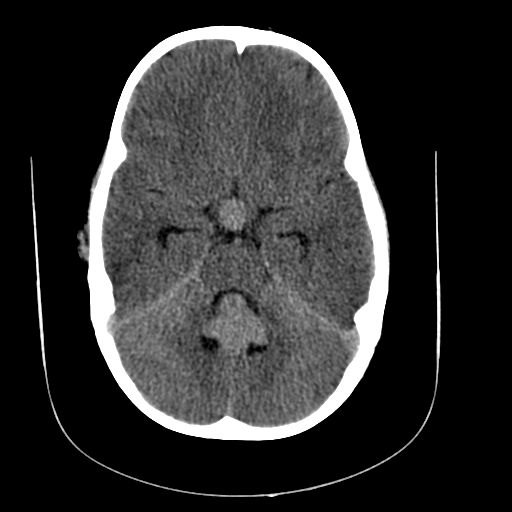 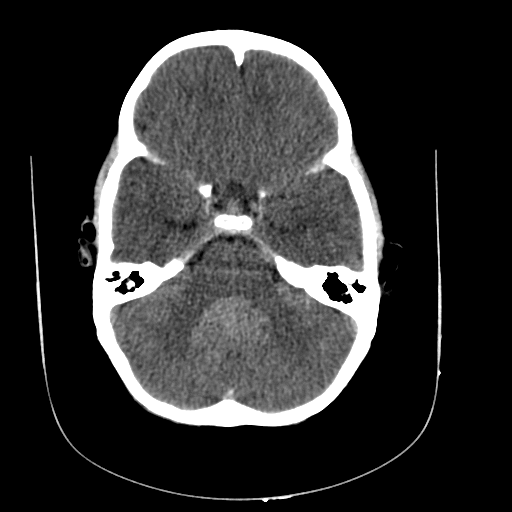 2 y
[Speaker Notes: 49 from teaching file]
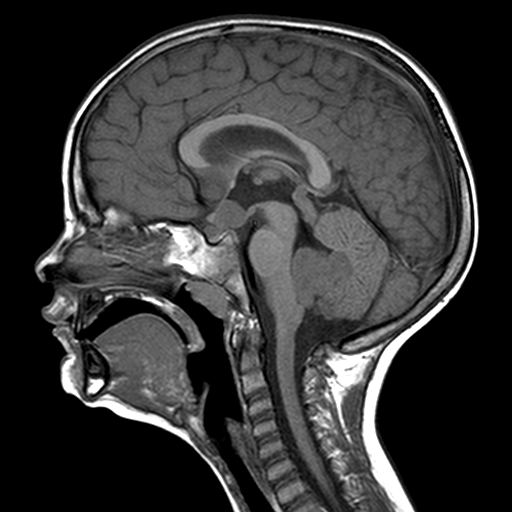 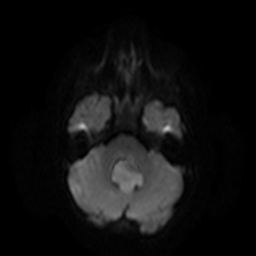 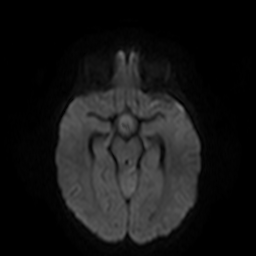 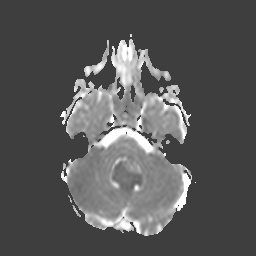 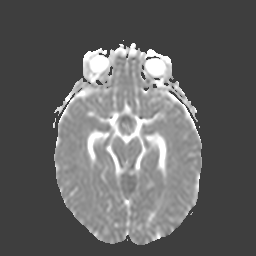 Medulloblastoma
Prediction of prognosis
Metastatic stage at diagnosis
Residual tumor post resection (< 1.5 cm2)
Histological subtype
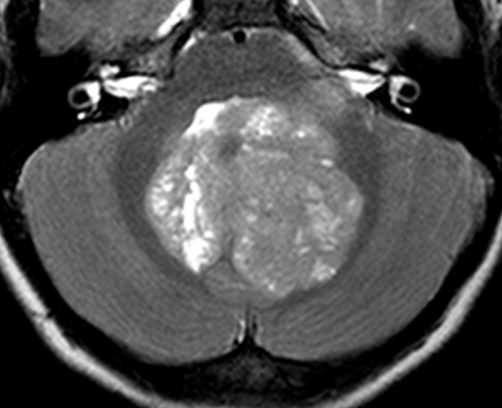 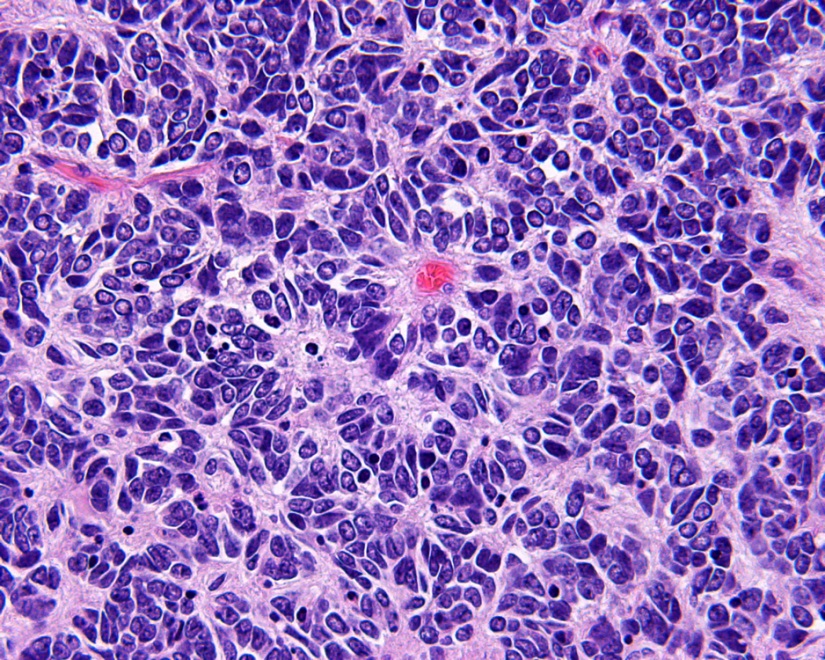 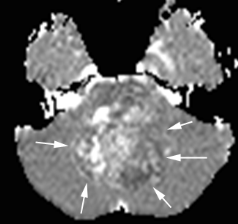 Medulloblastoma
10 y, F
Koral et al. Radiology 2013
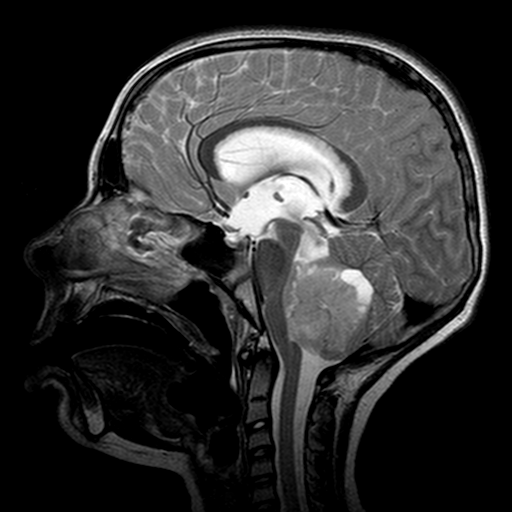 9 y
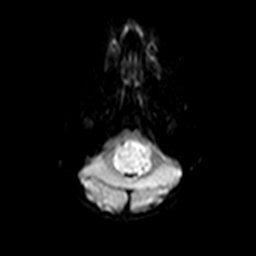 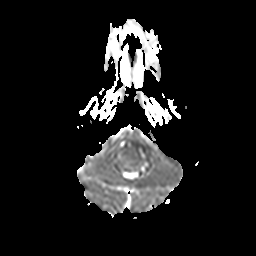 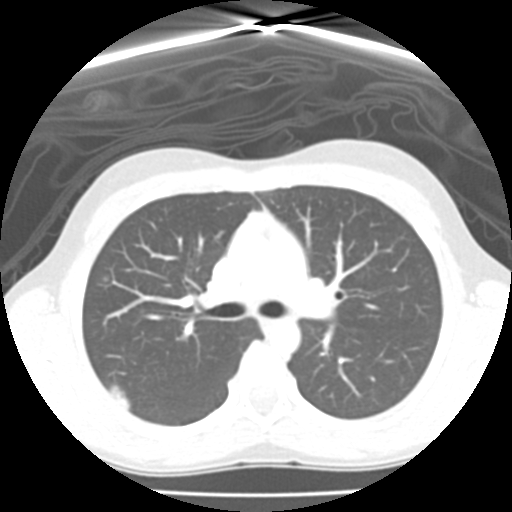 +4 years
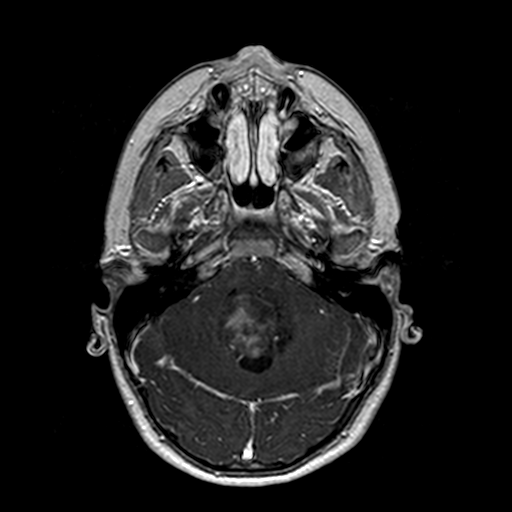 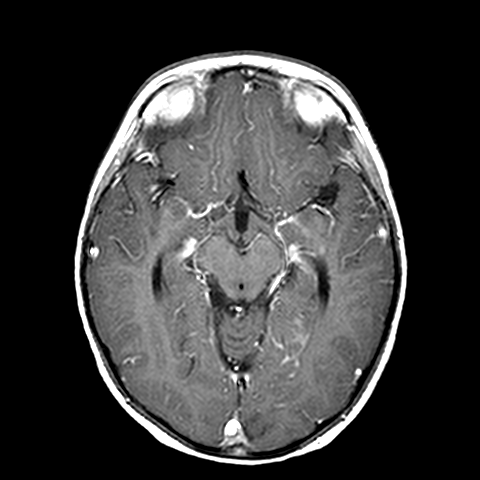 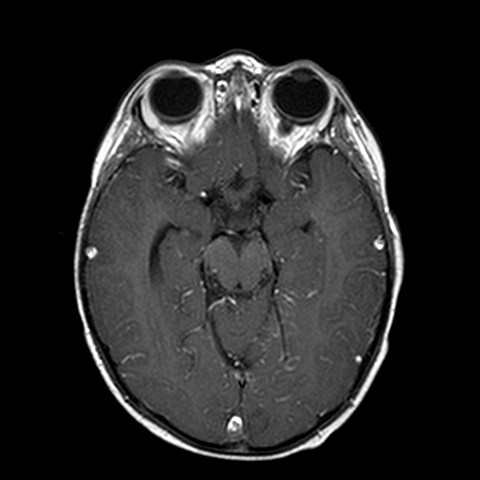 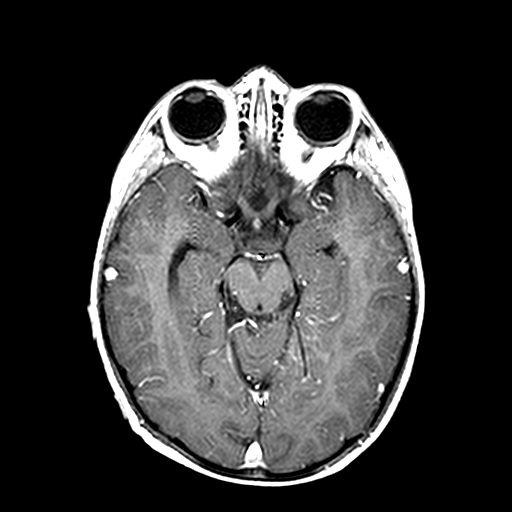 07/28
10/27
01/27
[Speaker Notes: 3094552, medulloblastoma leptomeningeal spread seen only on FLAIR]
Contrast enhanced FLAIR
Leptomeningeal tumor
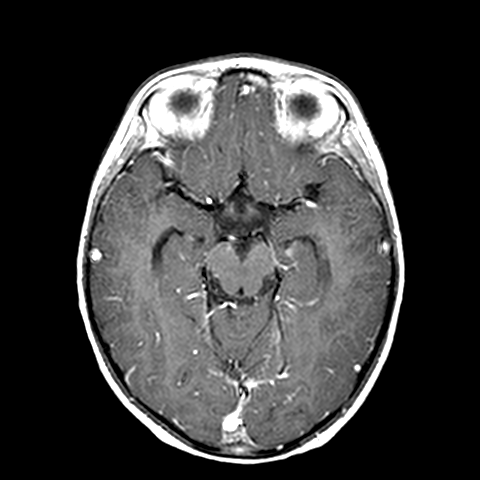 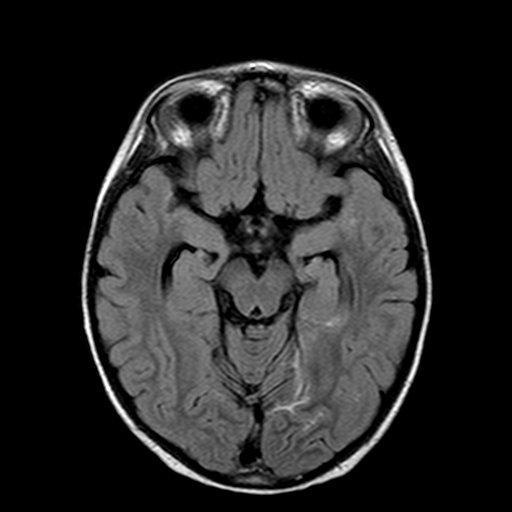 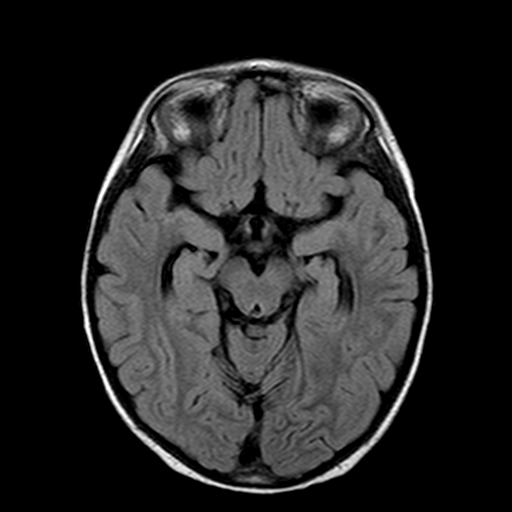 T1 C+
FLAIR
FLAIR C+
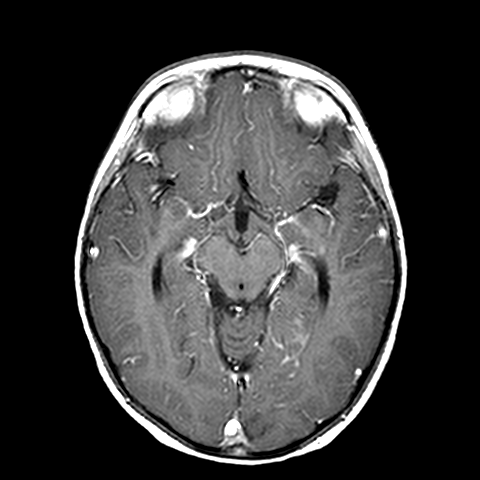 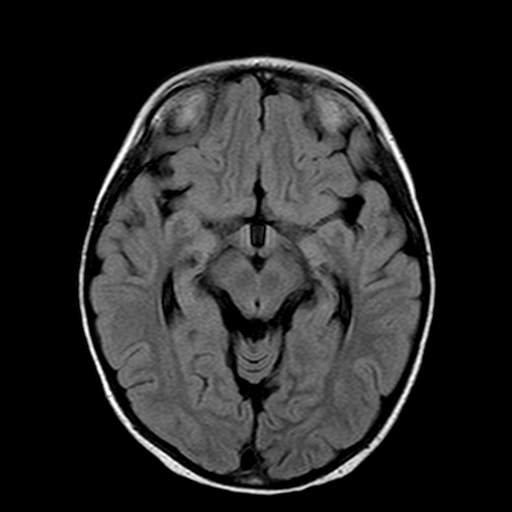 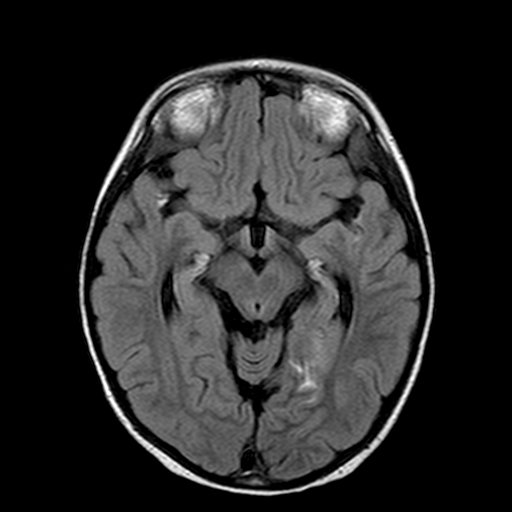 [Speaker Notes: 3094552, medulloblastoma leptomeningeal spread seen only on FLAIR]
Medulloblastoma
Heterogeneous tumor group
MEDULLOBLASTOMA (Classic)
Desmoplastic/ nodular MB
MB- extensive nodularity 
Anaplastic MB
Large cell MB
Medulloblastoma
Medulloblastomas?
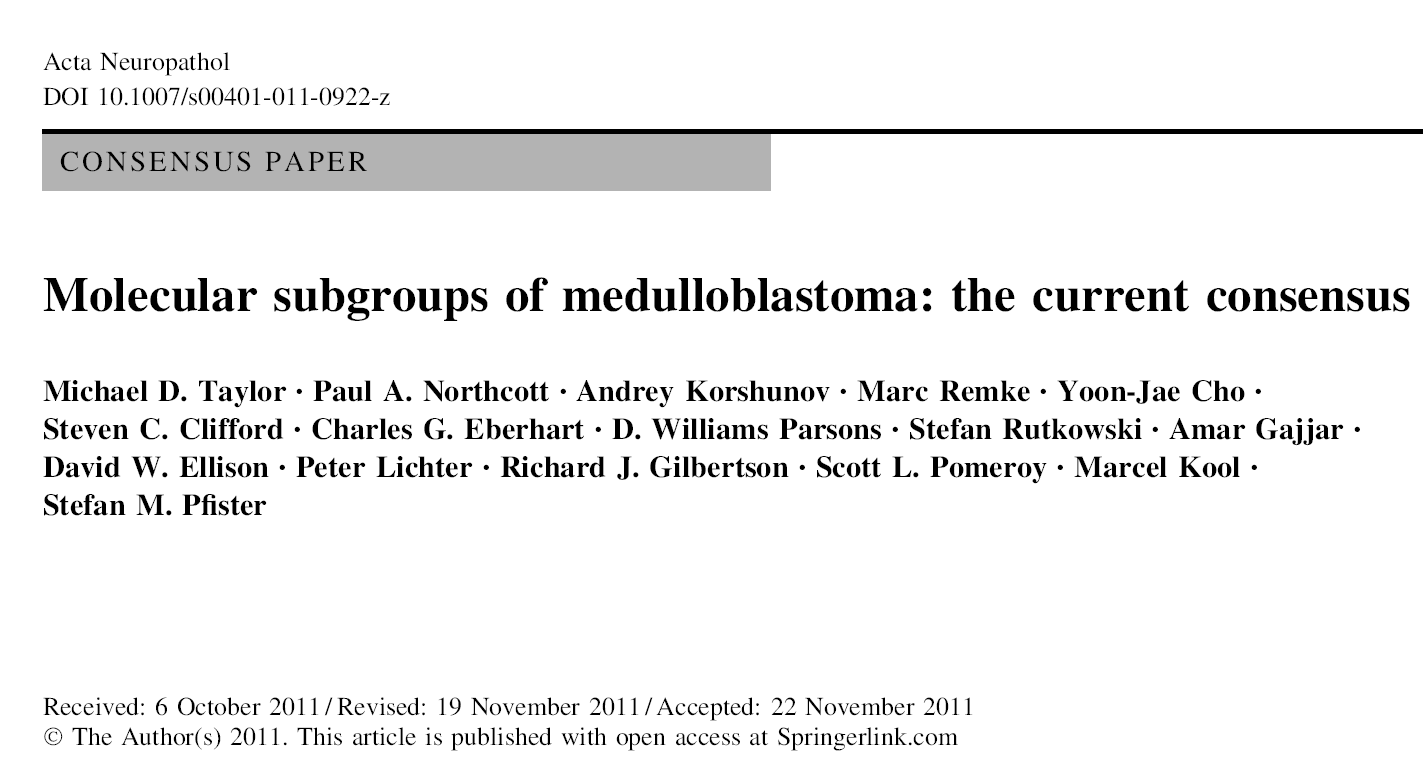 Acta Neuropathol 2012
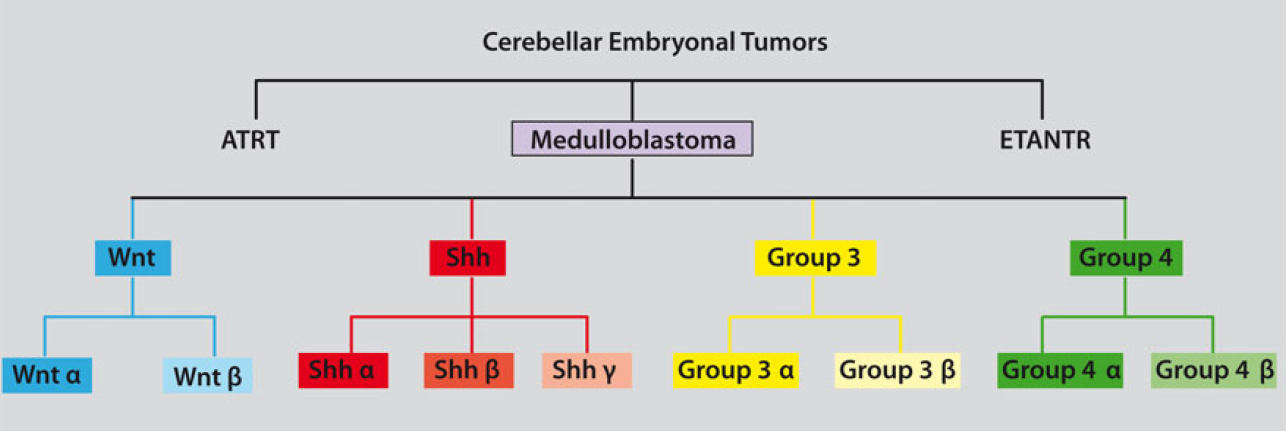 Acta Neuropathol 2012
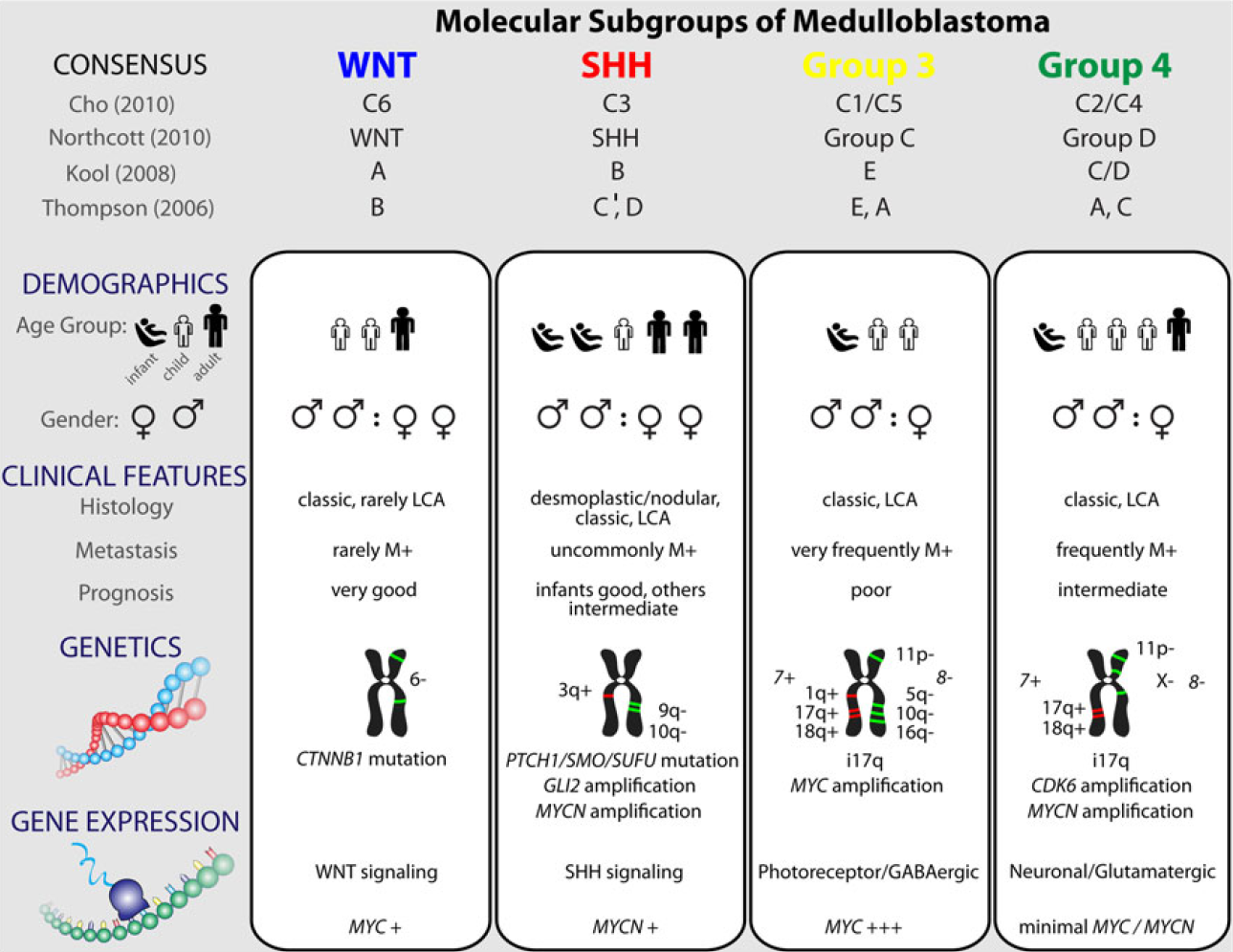 Acta Neuropathol 2012
Molecular Subtypes
Wnt: Cerebellopontine angle
SSH: Cerebellar hemisphere, middle cerebellar peduncle
Group 3 & Group 4: midline
NOS (not otherwise specified)
NEC (not elsewhere classified)
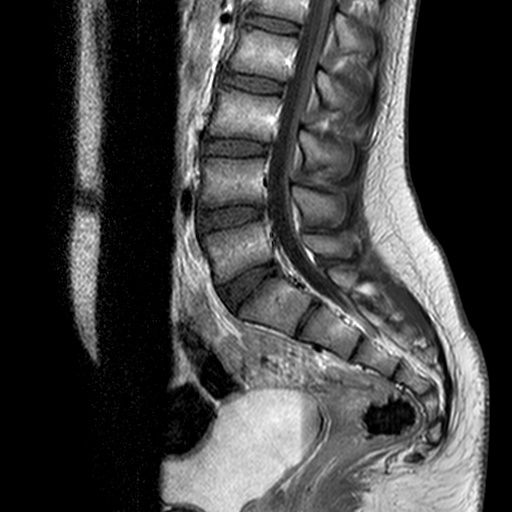 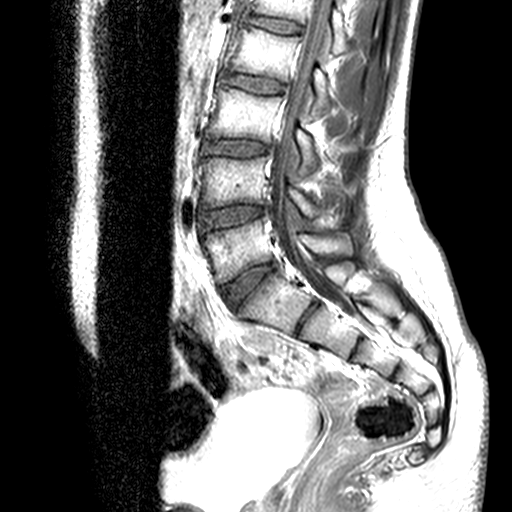 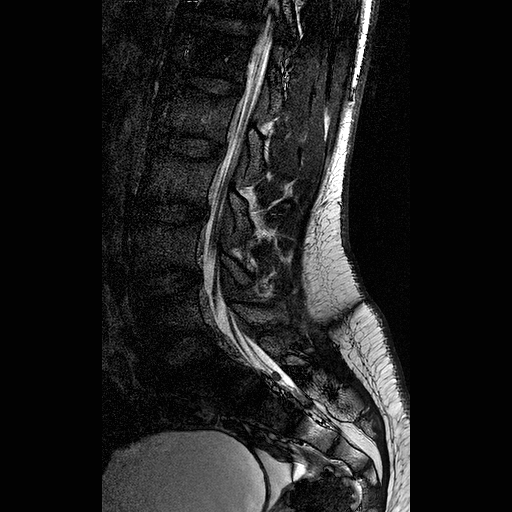 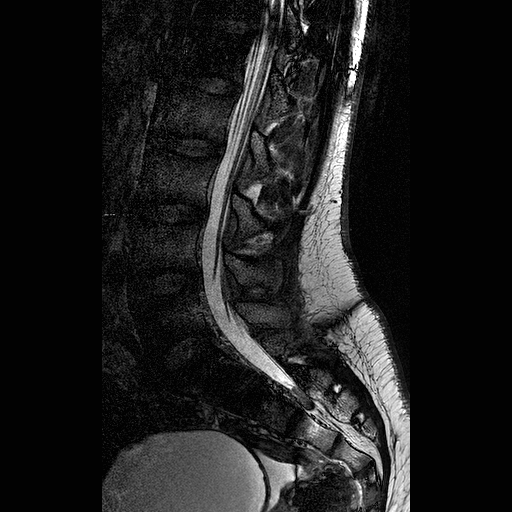 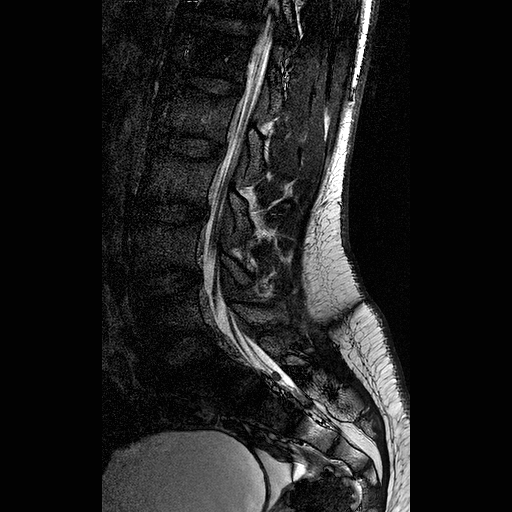 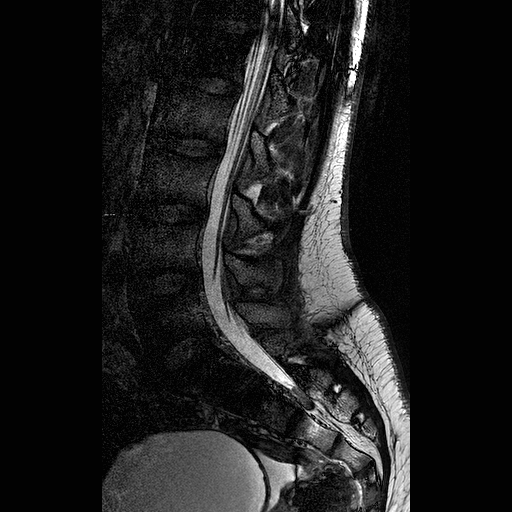 B-FFE, FIESTA, TrueFISP
[Speaker Notes: 1042497, 13-year-old, female, medulloblastoma]
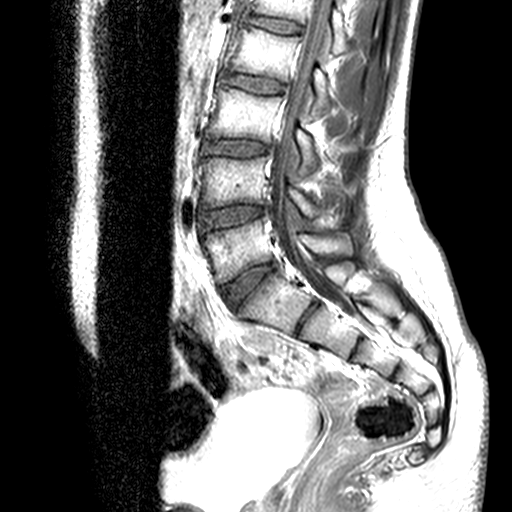 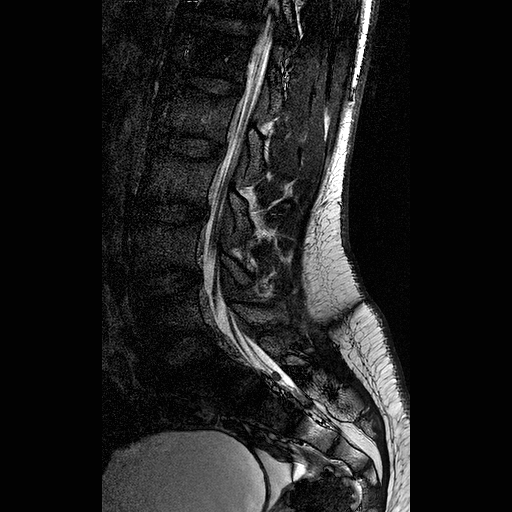 B-FFE, FIESTA, TrueFISP
[Speaker Notes: 1042497, 13-year-old, female, medulloblastoma]
9 y, M
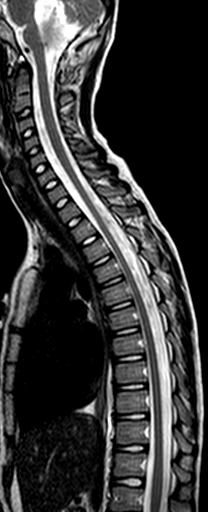 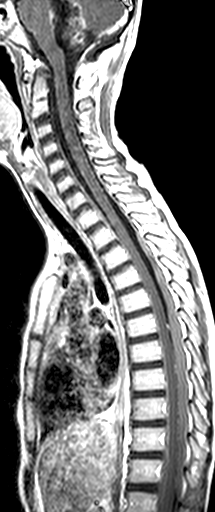 Medulloblastoma
s/p surgery
Avoid immediate
 postop spine imaging
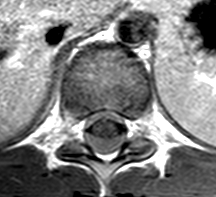 [Speaker Notes: 1085715, 9 y male, medulloblastoma, spine after surgery]
s/p therapy
Vertebral column
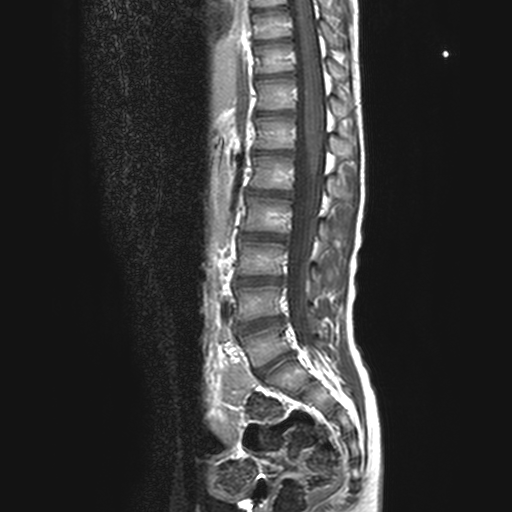 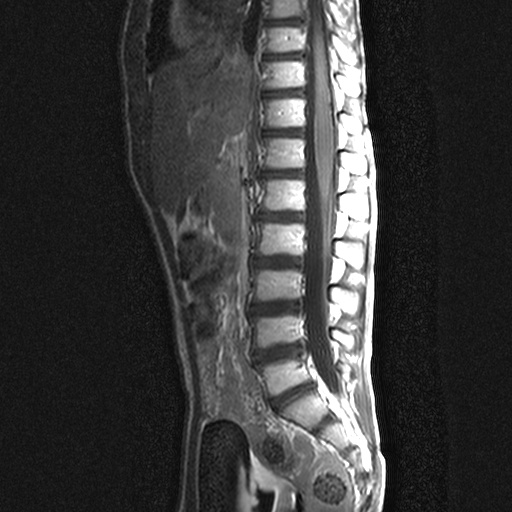 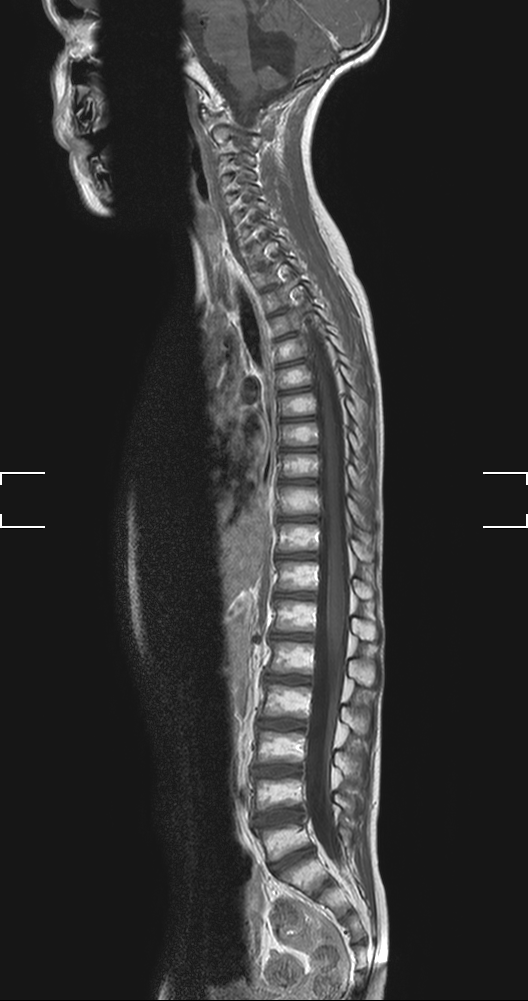 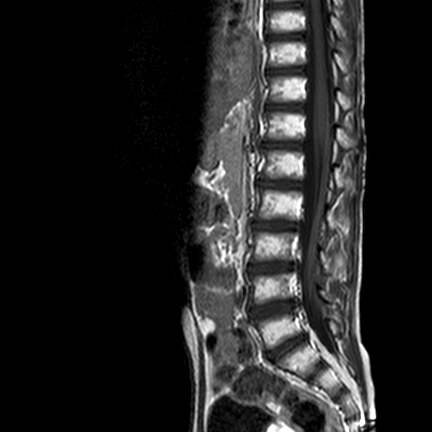 3/2008
7/2008
12/2008
6/2009
6 y, M
[Speaker Notes: 1029546, medulloblastoma, radiation changes spine]
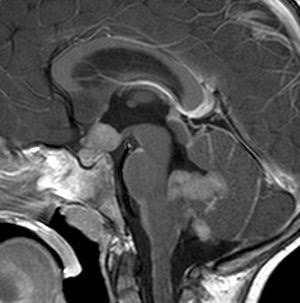 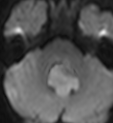 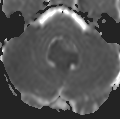 3 y, M
[Speaker Notes: 3014629, medulloblastoma]
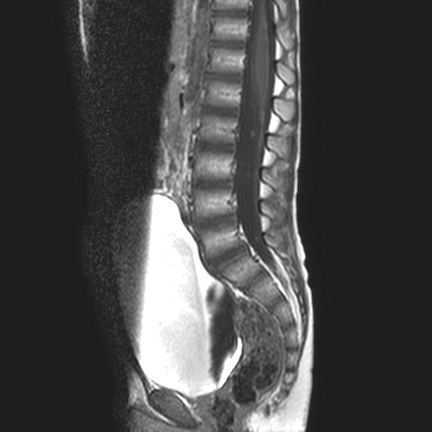 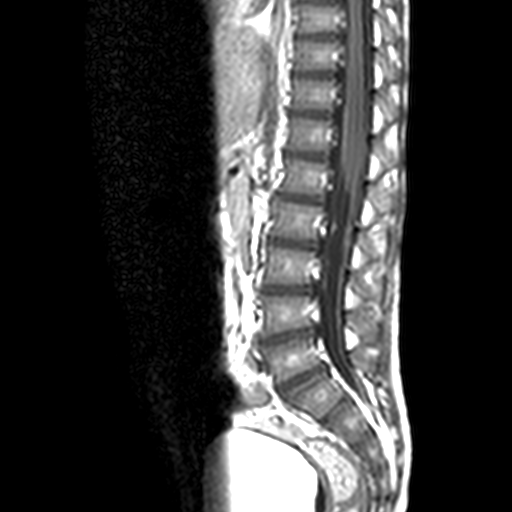 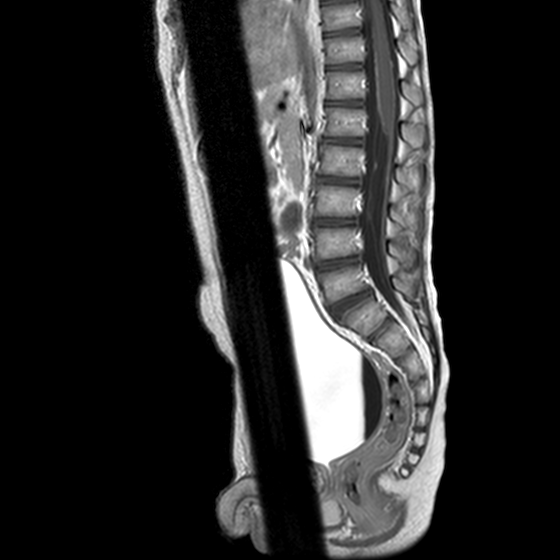 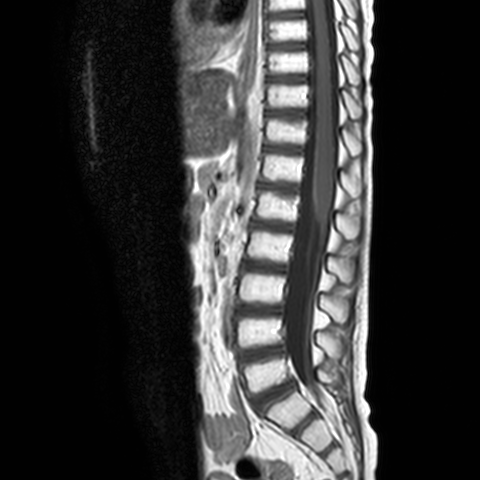 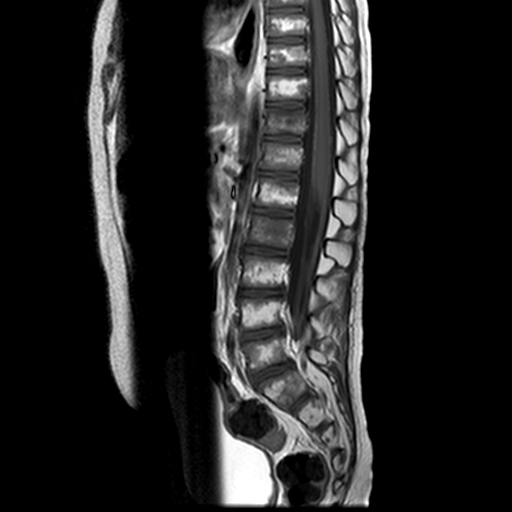 12/2008
2/2009
4/2009
10/2009
3/2010
[Speaker Notes: 3014629, medulloblastoma]
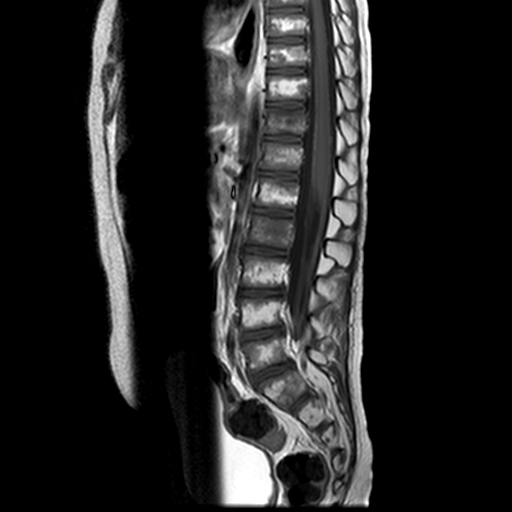 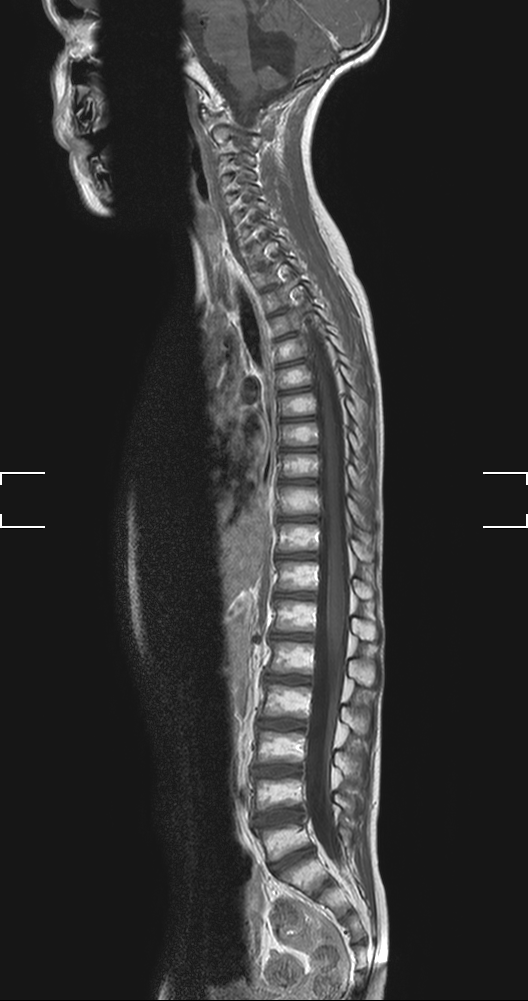 22
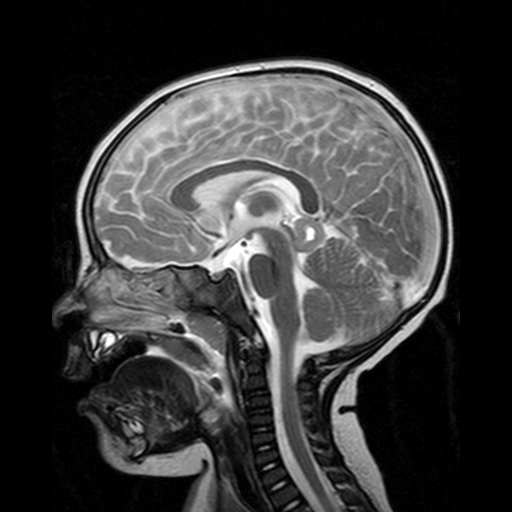 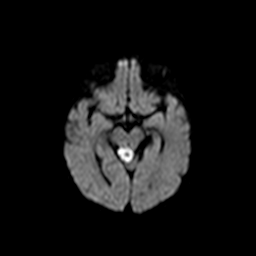 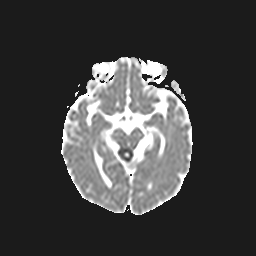 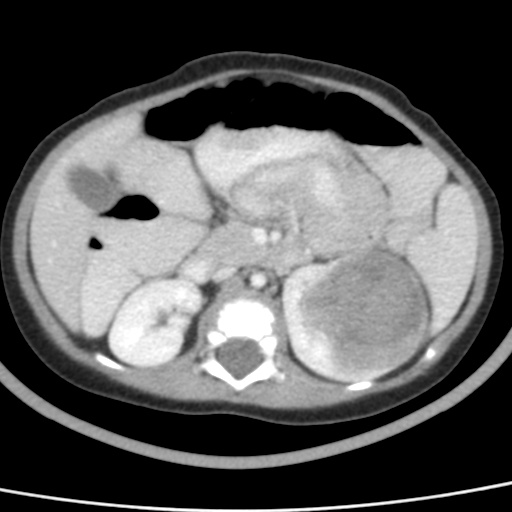 8 m
AT/RT
[Speaker Notes: 1536115, AT/RT renal and CNS]
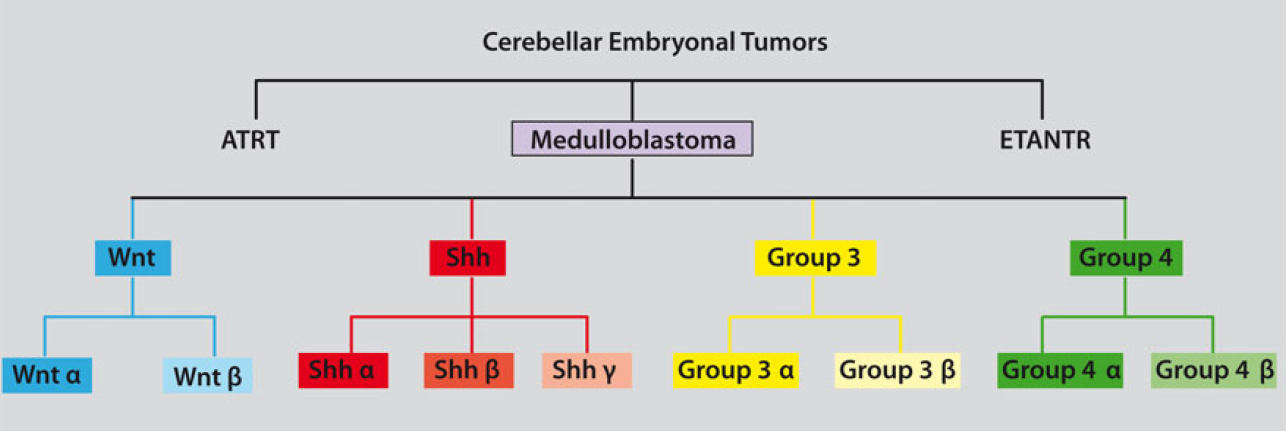 Acta Neuropathol 2012
CNS Atypical Teratoid/Rhabdoid Tumor
Worse prognosis than medulloblastoma
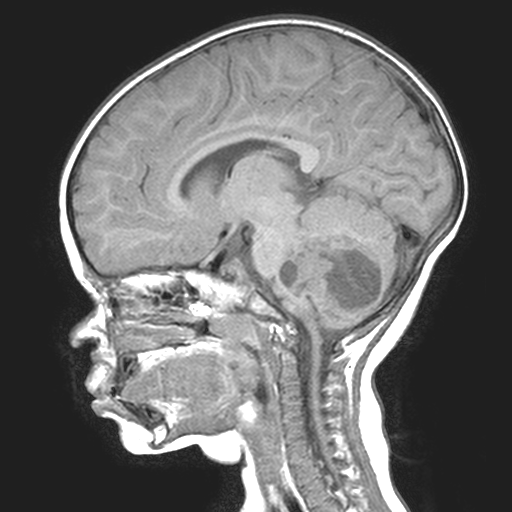 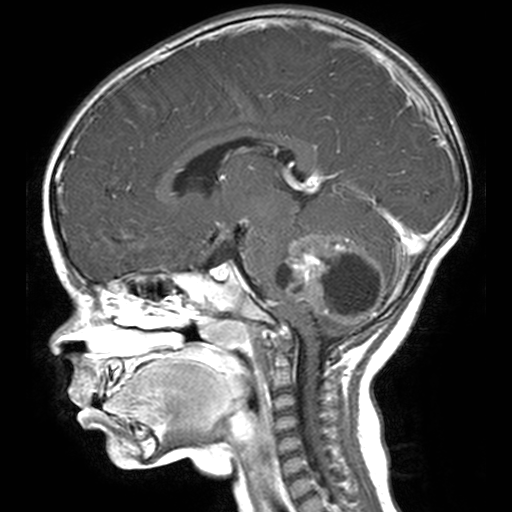 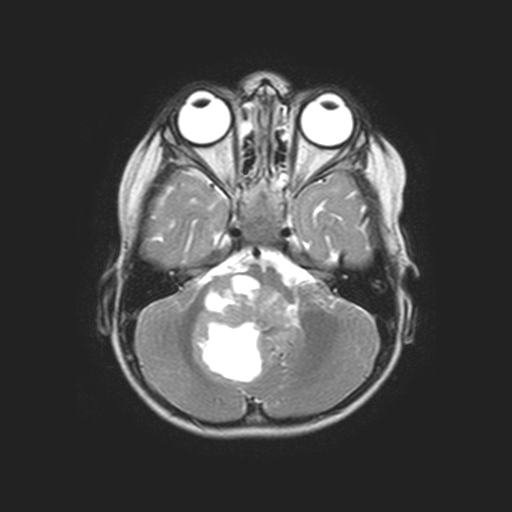 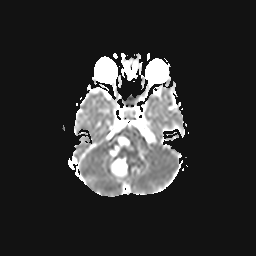 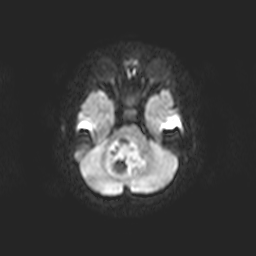 21 m
AT/RT
[Speaker Notes: 1437267, AT/RT]
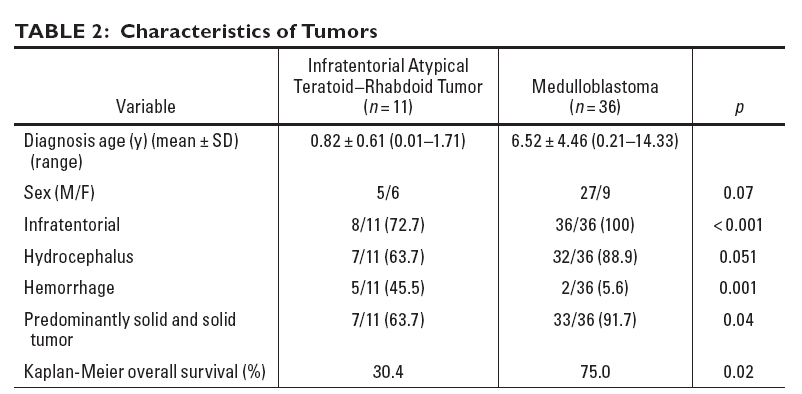 Koral et al. AJR 2008
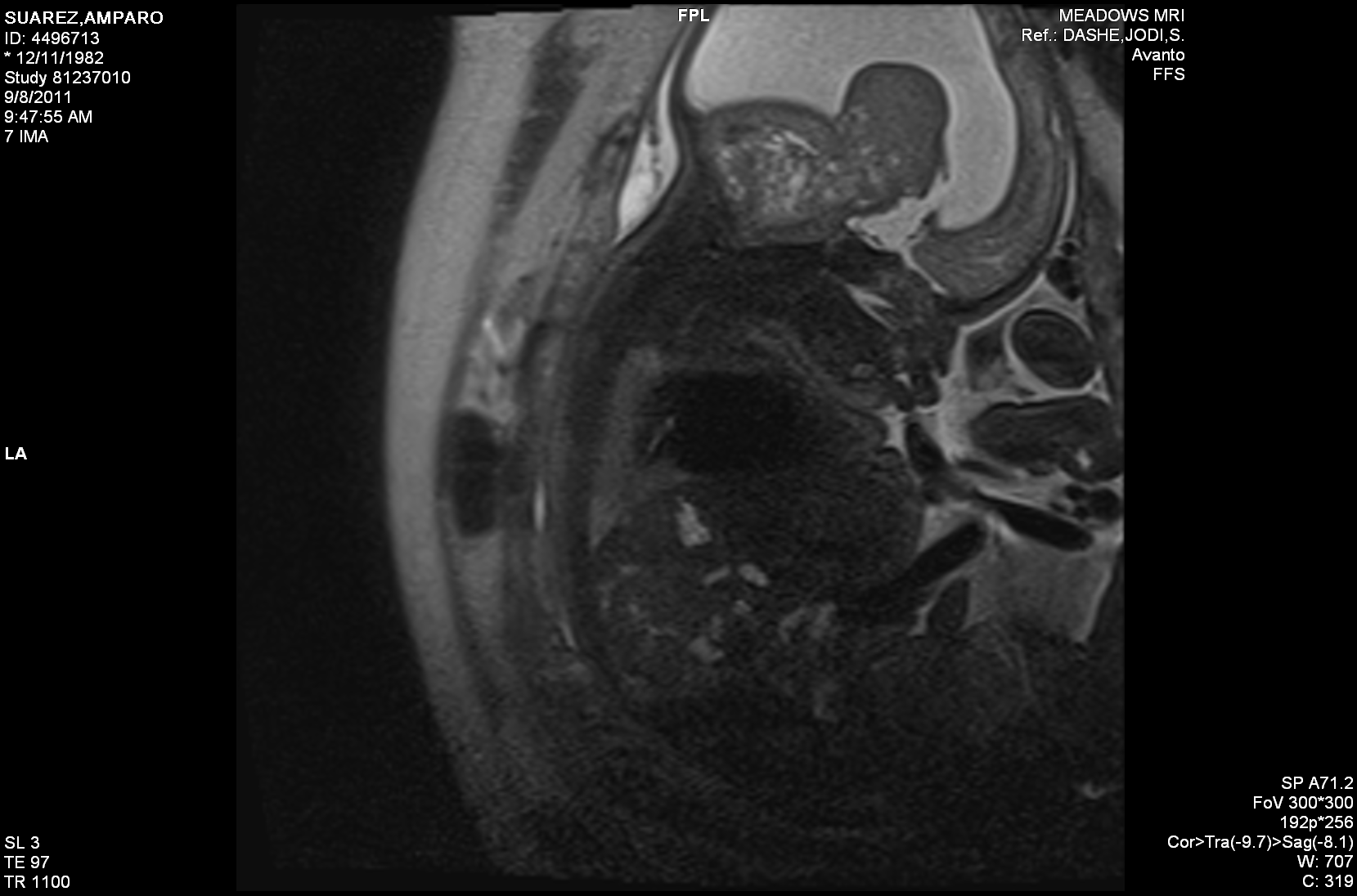 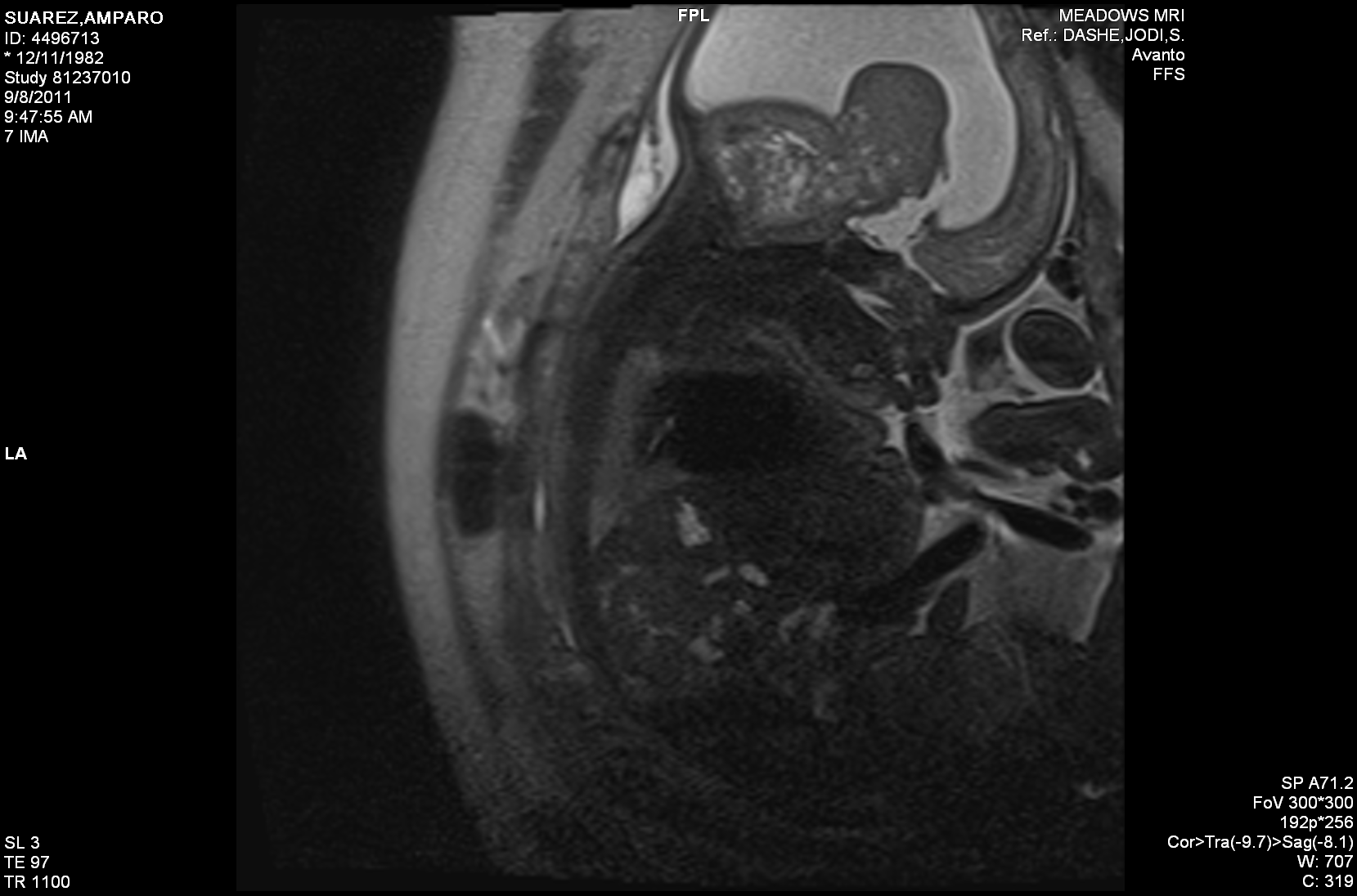 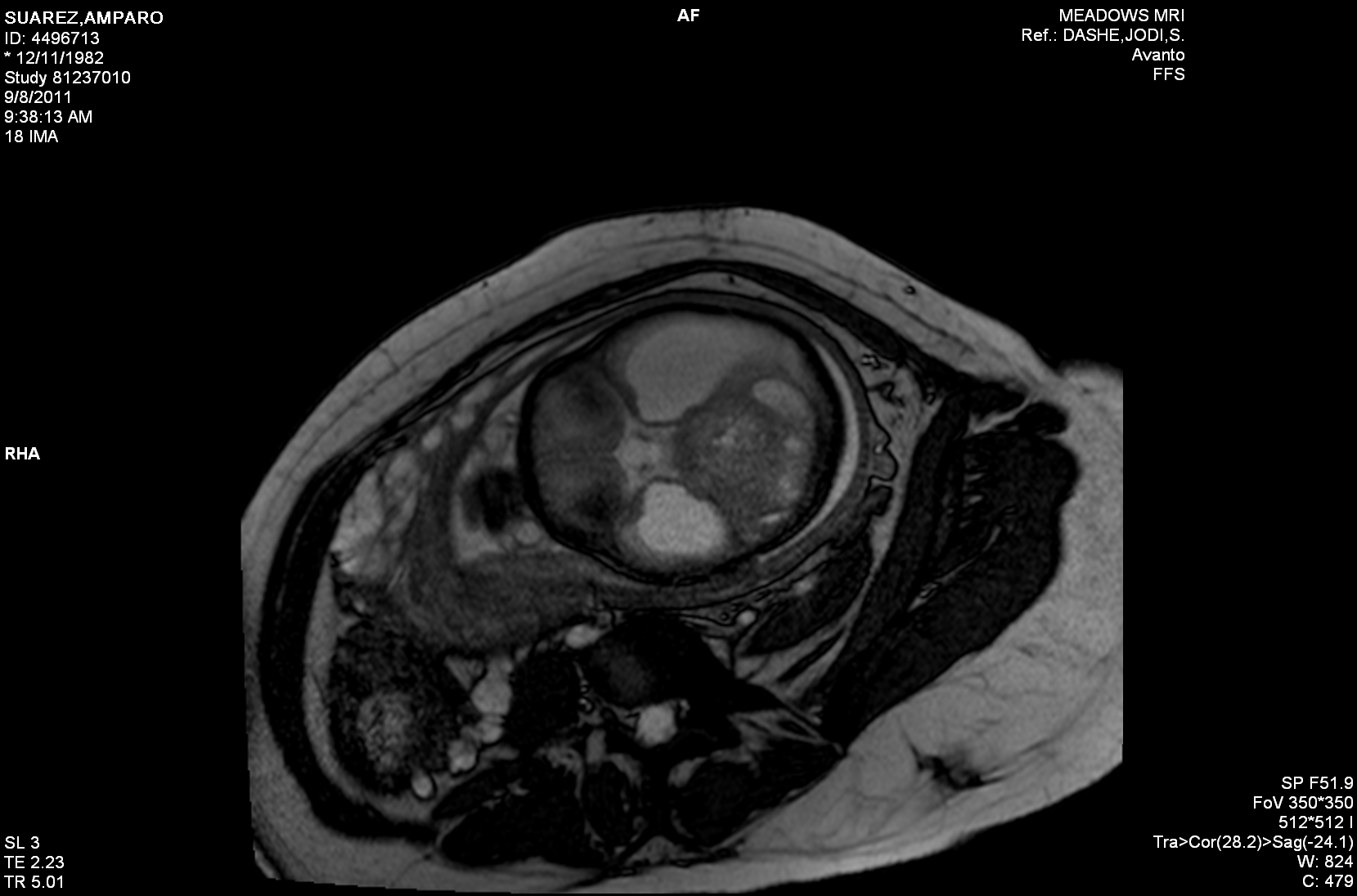 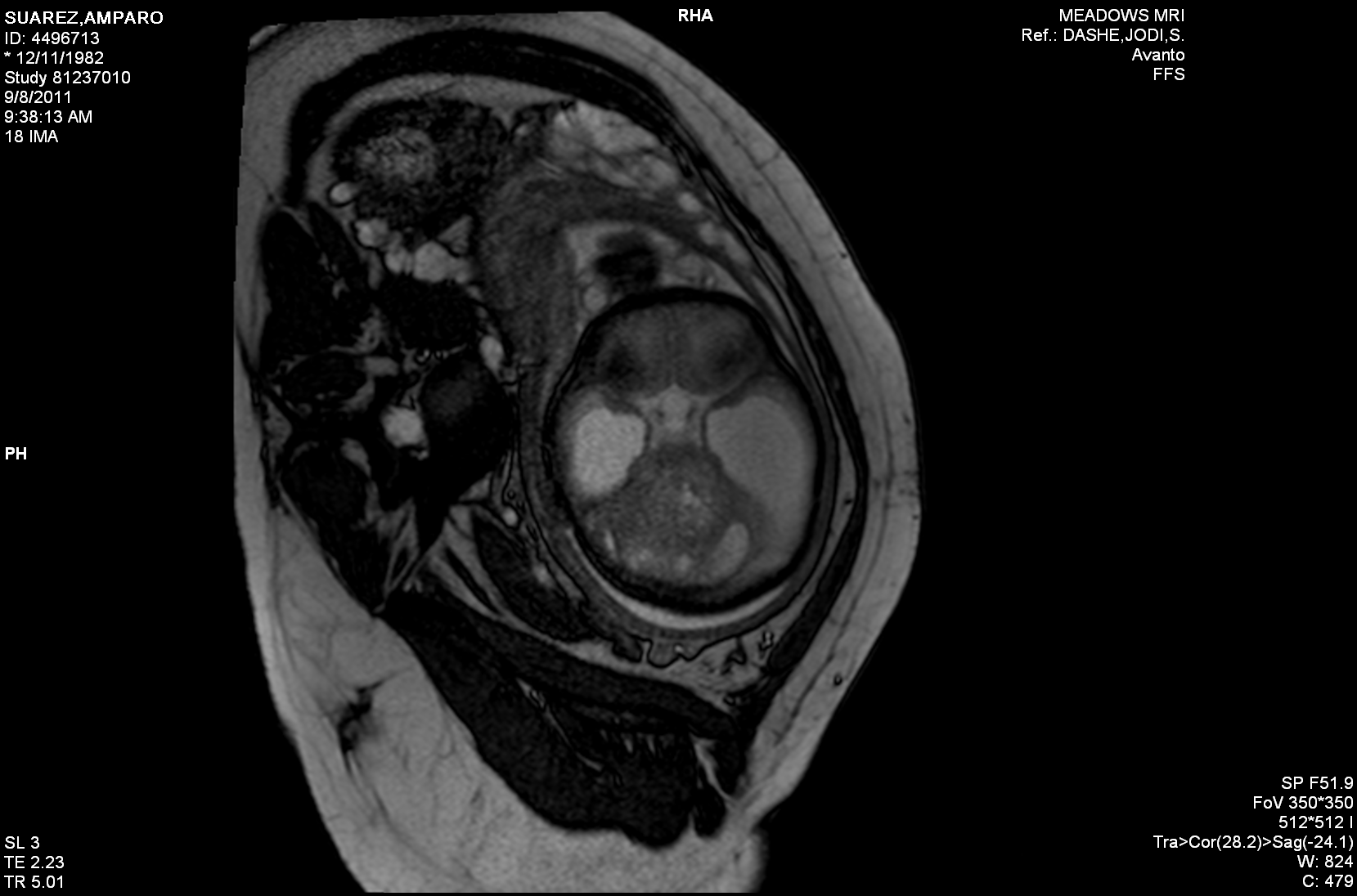 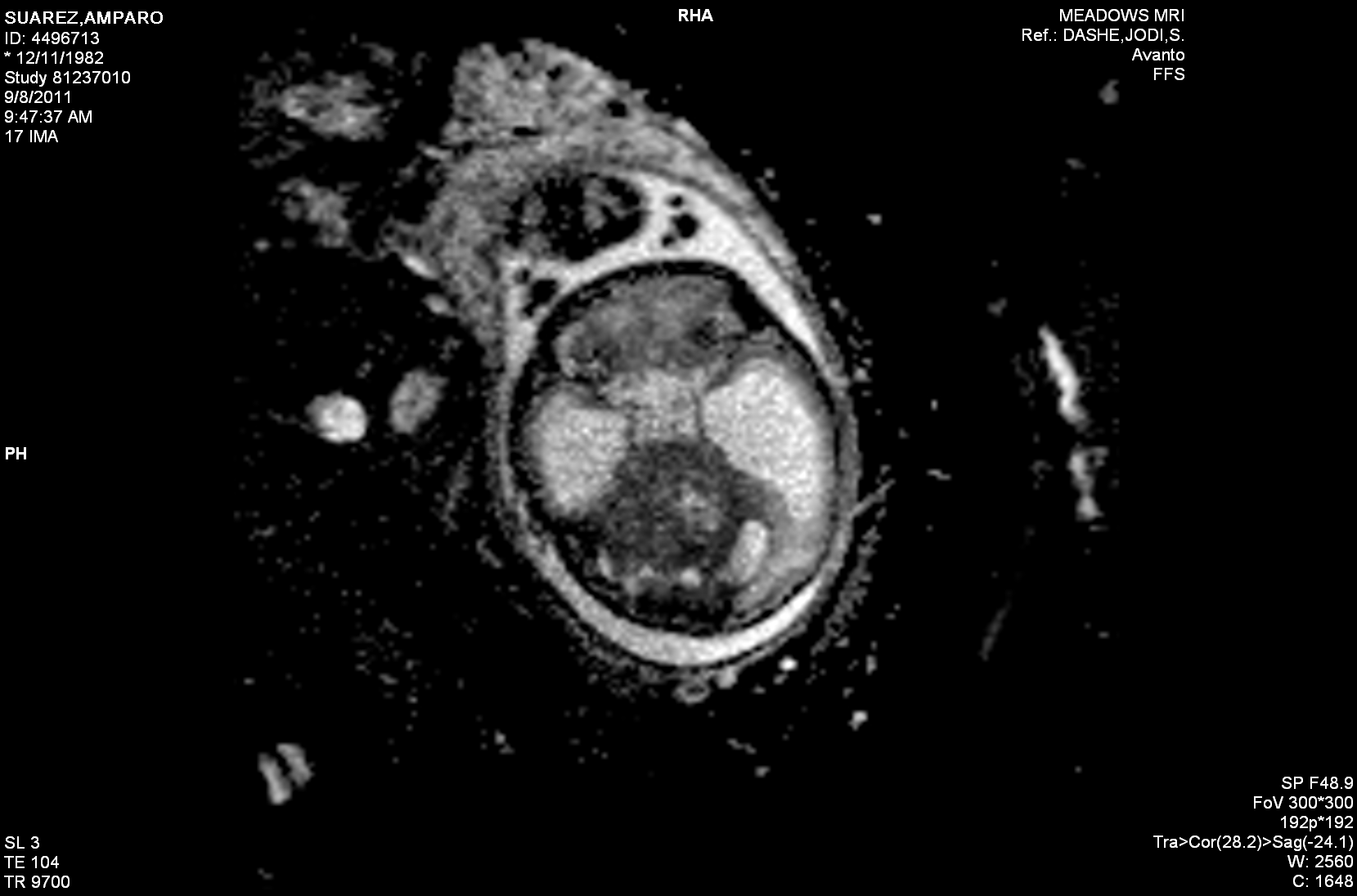 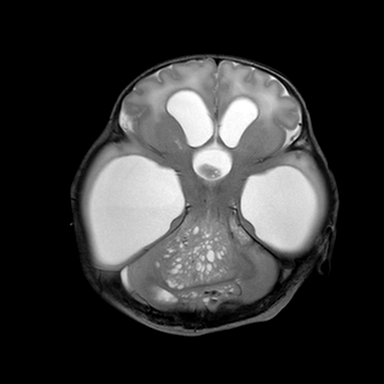 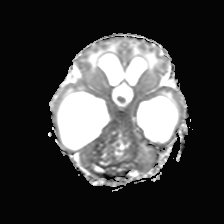 1 d, E
AT/RT
[Speaker Notes: 3269924,AT/RT]
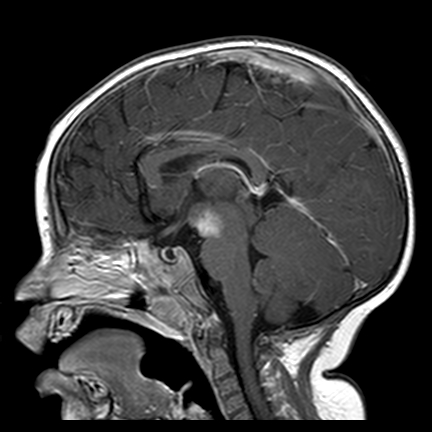 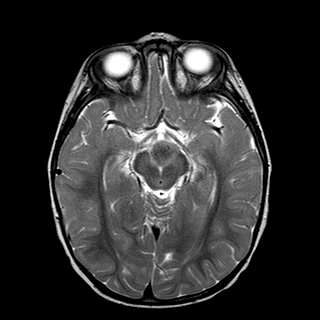 13 m
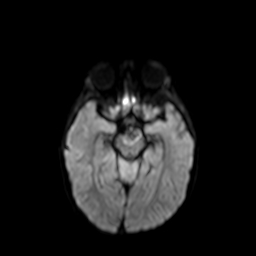 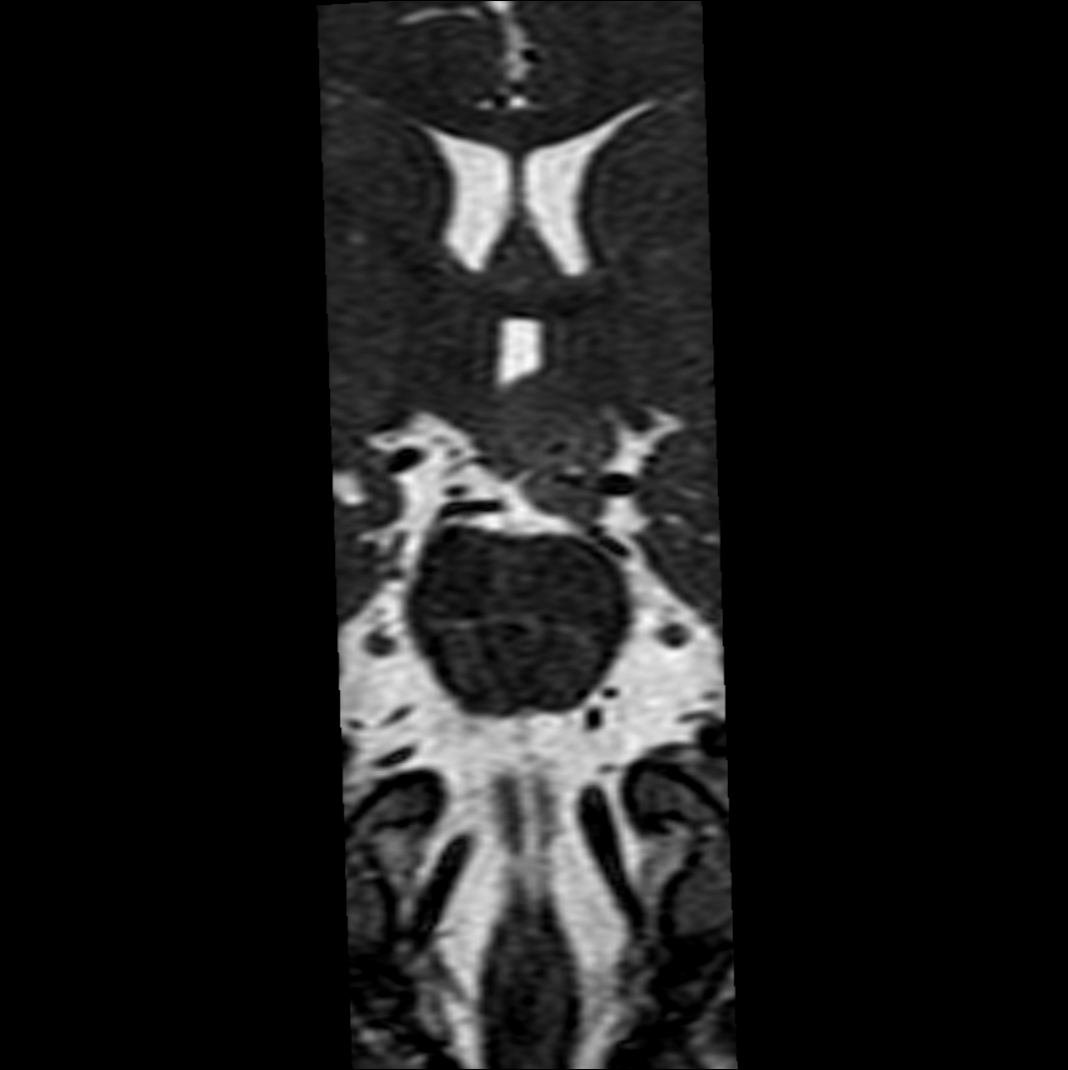 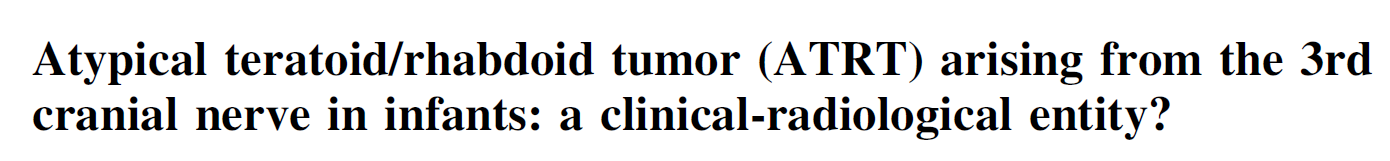 Oh et al. J Neurooncol 2015
23
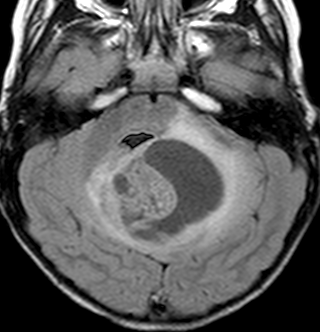 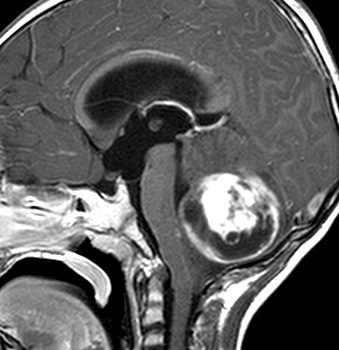 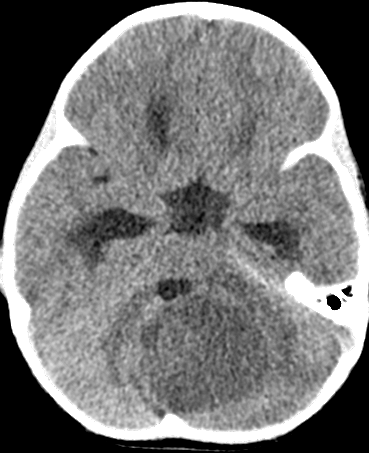 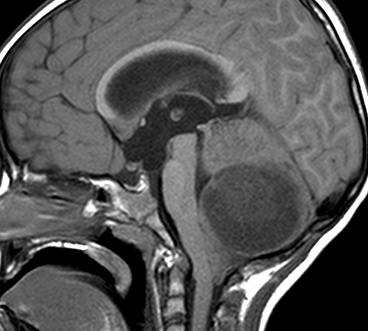 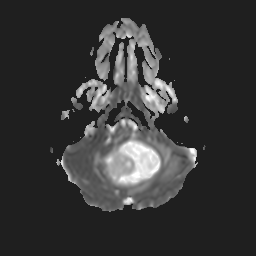 3 y
[Speaker Notes: 3615146, 3 y/o, PA, F]
Pilocytic Astrocytoma
Cerebellar hemispheric
Cystic (50%)
Enhancement of the solid component (50%) 
Increased diffusivity (100%)
WHO grade 1
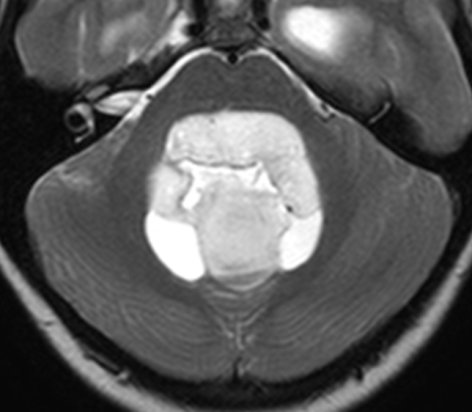 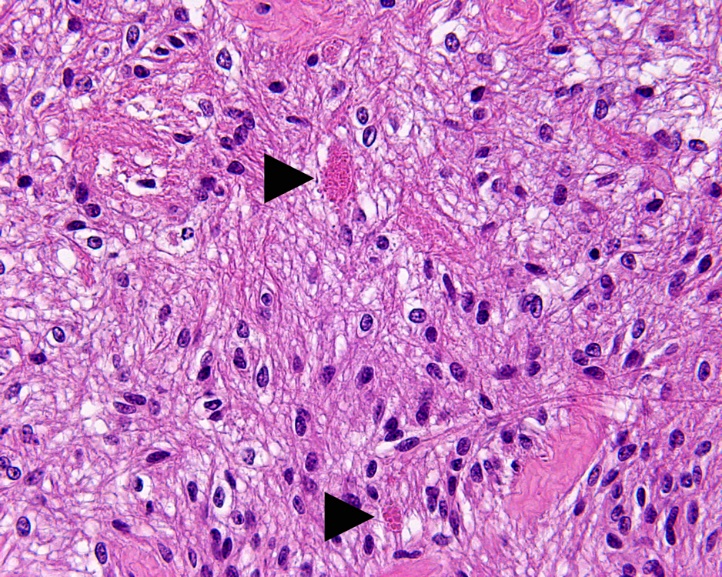 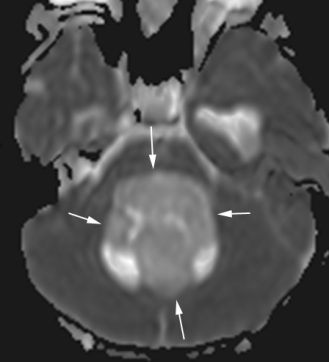 Pilocytic Astrocytoma
10 y, F
Koral et al. Radiology 2013
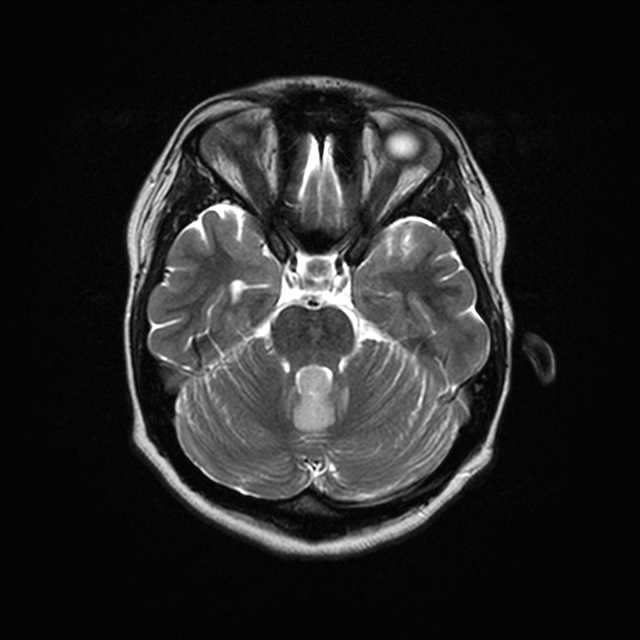 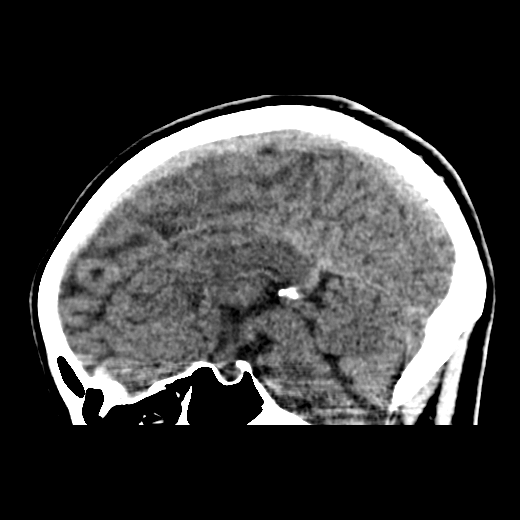 21 y, F
Pilocytic Astrocytoma
[Speaker Notes: 3553776, 21 y, F; pilocytic]
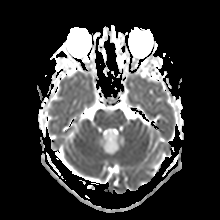 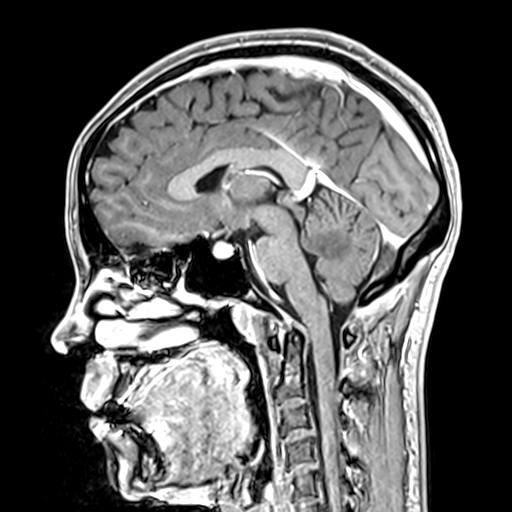 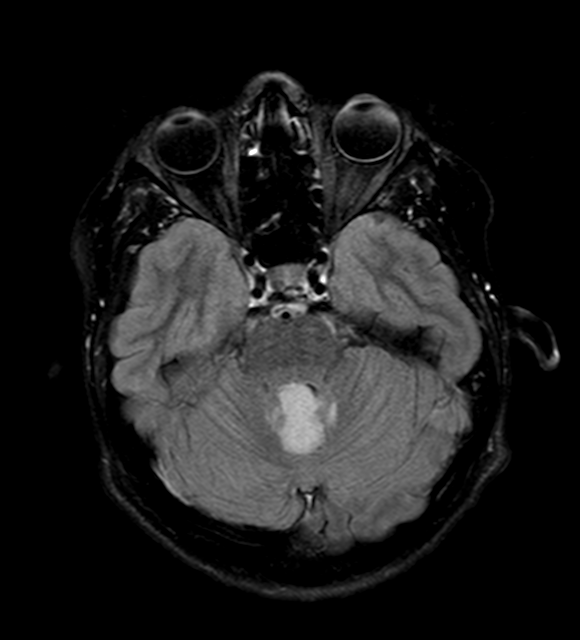 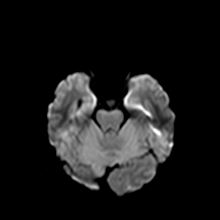 [Speaker Notes: 1400/600]
24
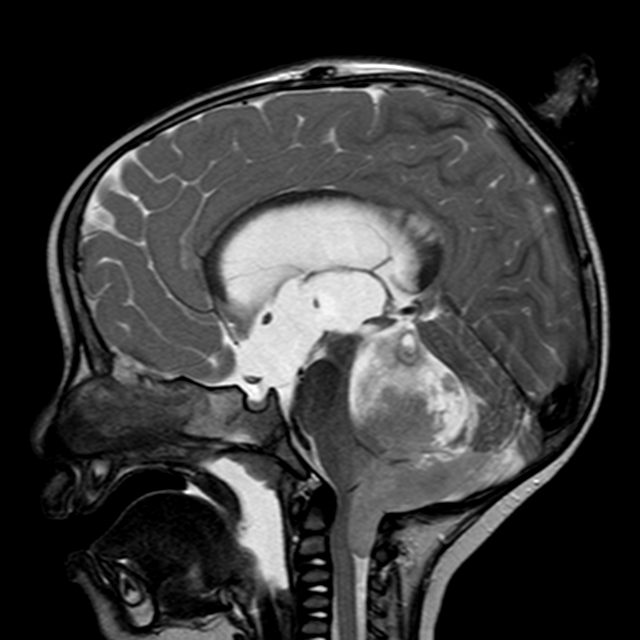 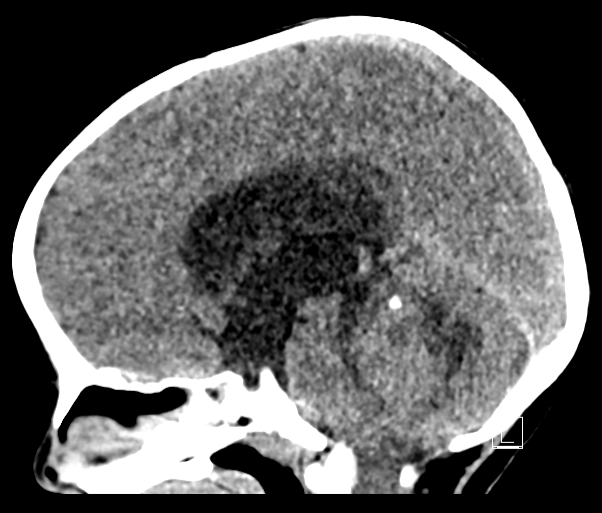 19 m, F
Ependymoma
[Speaker Notes: 4708127; 19 m, F, ependymoma]
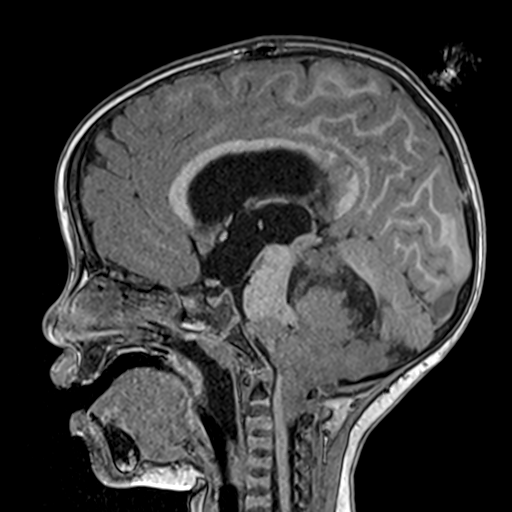 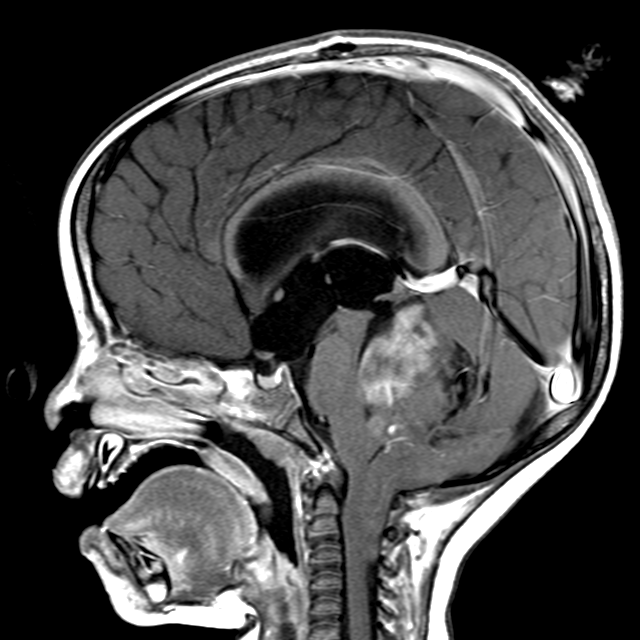 19 m, F
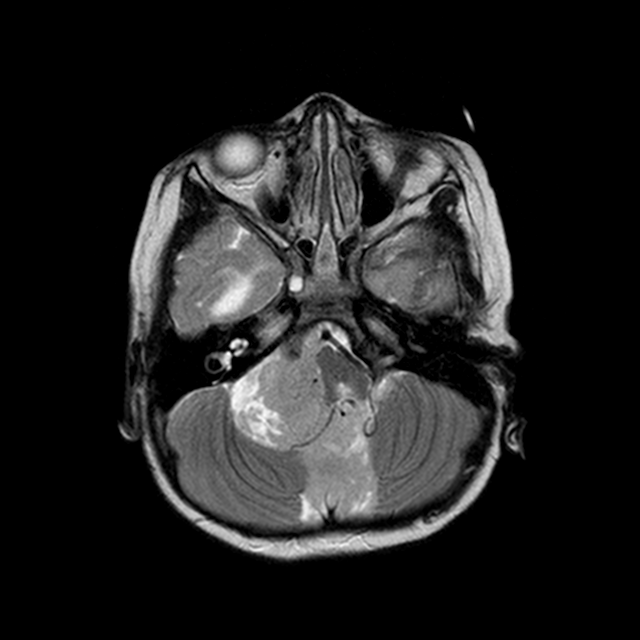 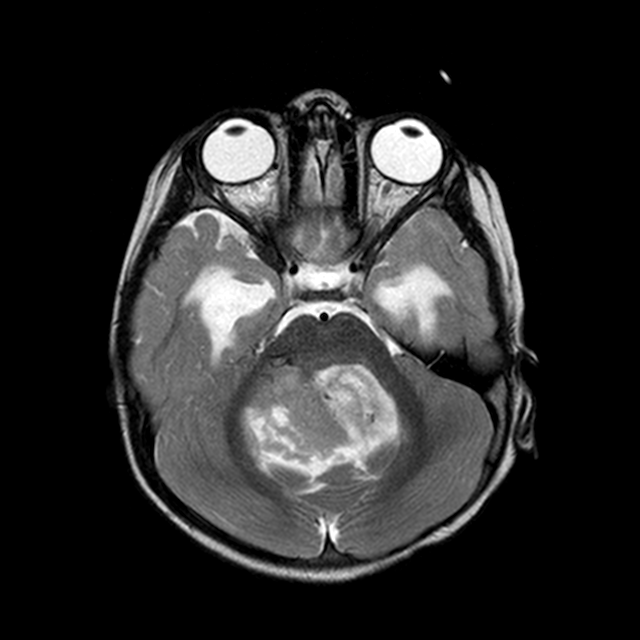 Ependymoma
19 m, F
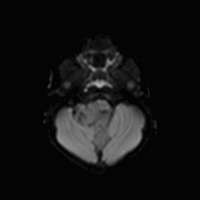 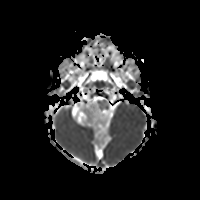 Ependymoma
19 m, F
Ependymoma
Spreads at the surfaces of the cerebellum and brain stem
Involvement of foramina Luschka and Magendie
WHO grade 2 and 3
v
PF-A (lateral): worse
PF-B (midline): better
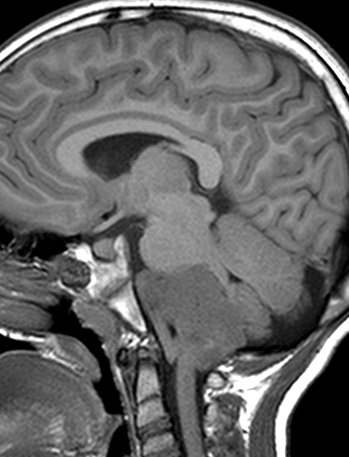 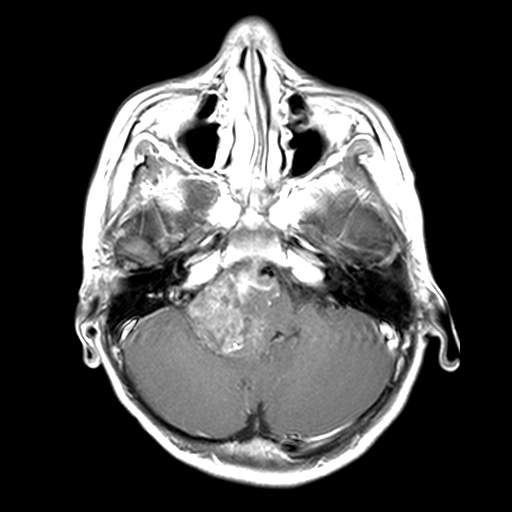 8 y, M
[Speaker Notes: 1176331, 8 y, male]
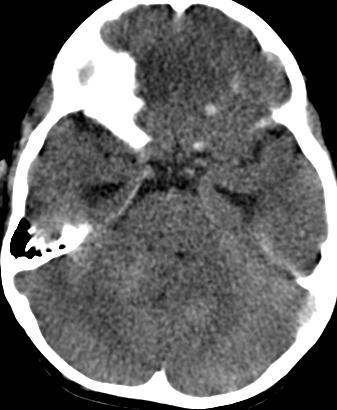 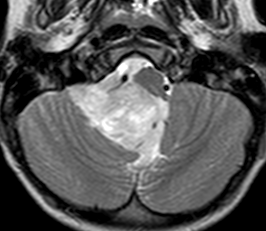 2 y
Ependymoma
[Speaker Notes: 1557876, 2 y, ependimoma]
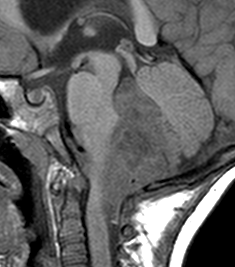 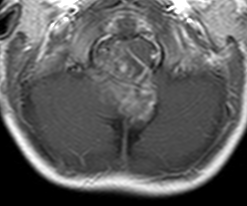 2 y
Ependymoma
[Speaker Notes: 1557876, 2 y, ependimoma]
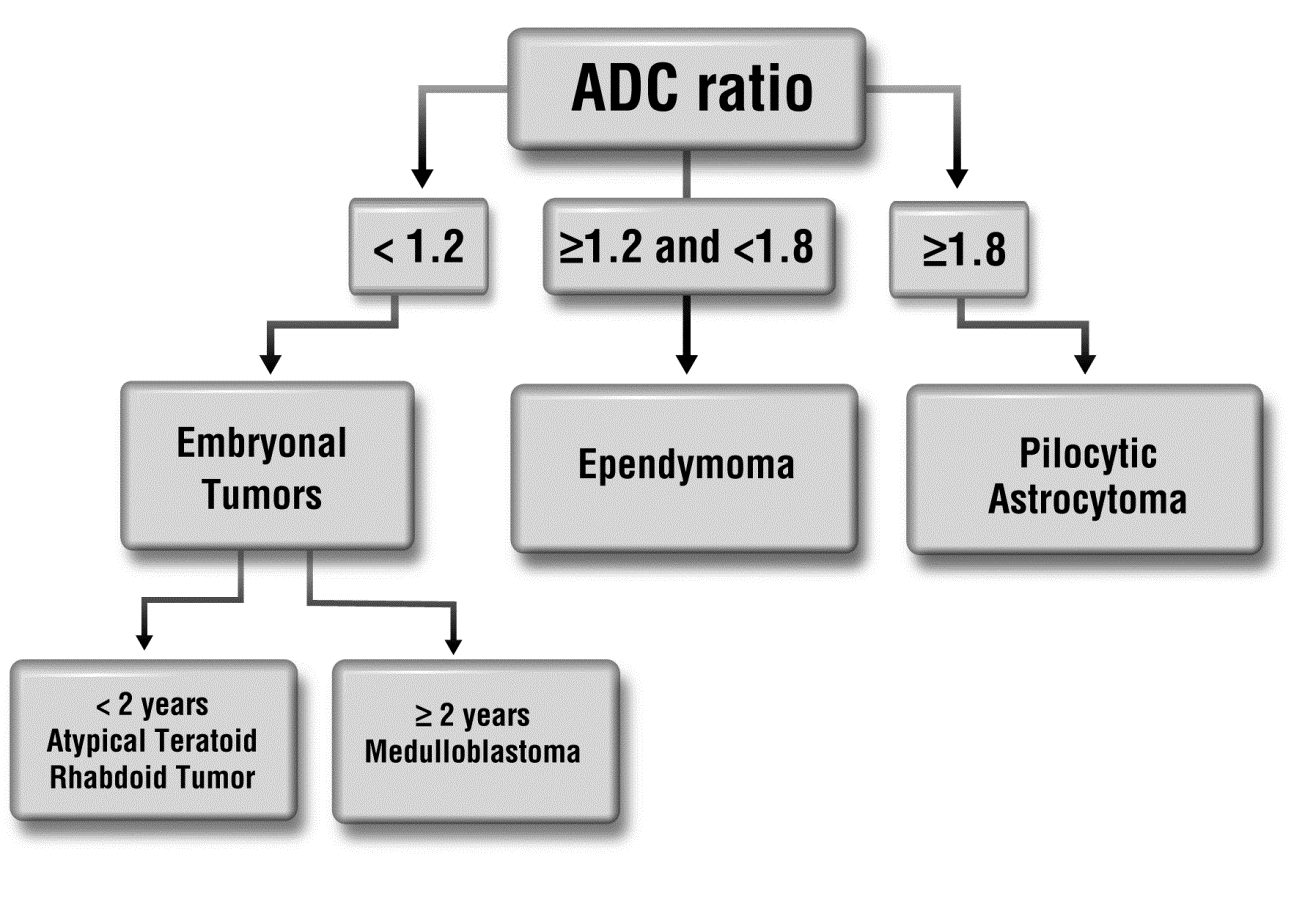 Koral et al. Neuroradiology 2014
25
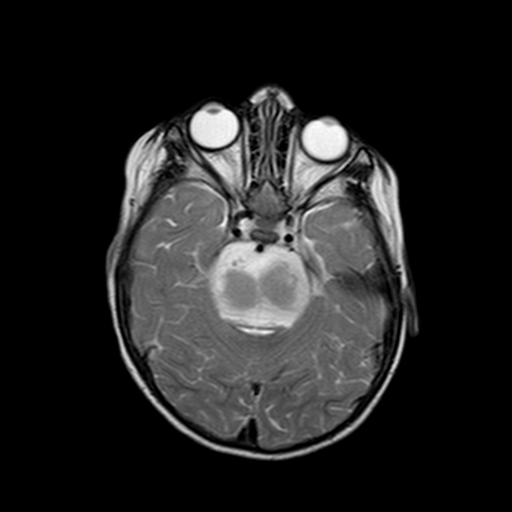 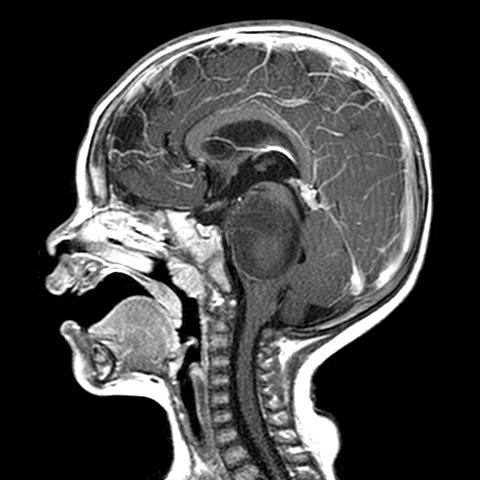 7 y, M
Diffuse Midline Glioma – WHO 2016
DIPG- Diffuse intrinsic pontine glioma
7 y
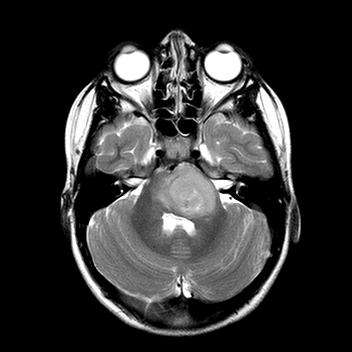 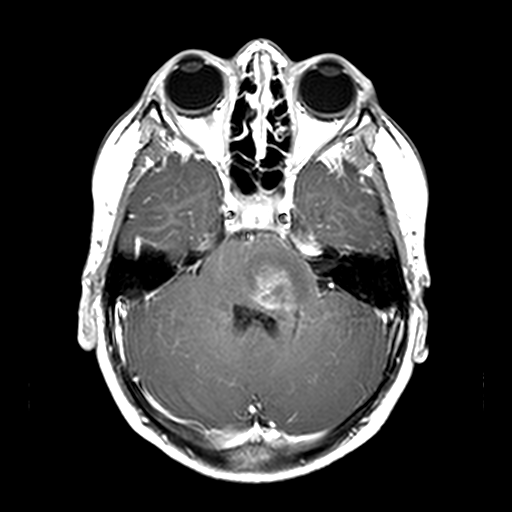 Diffuse Midline Glioma
H3-K27M mutation
[Speaker Notes: 3257922, 7 y/o, M]
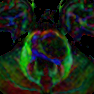 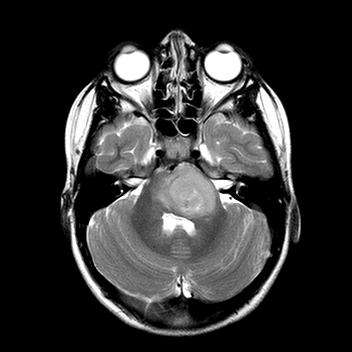 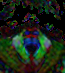 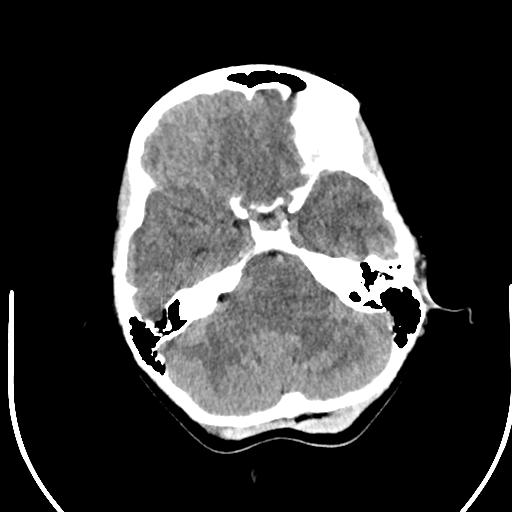 10 y, F
[Speaker Notes: 4573067, 10 y; F]
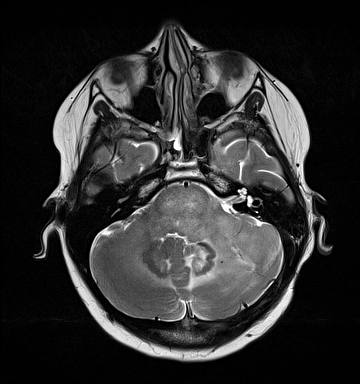 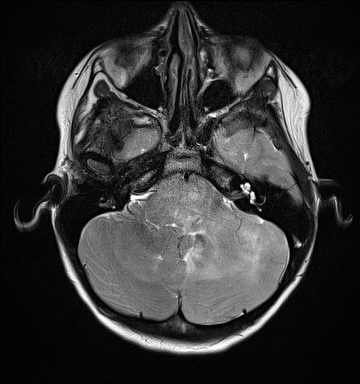 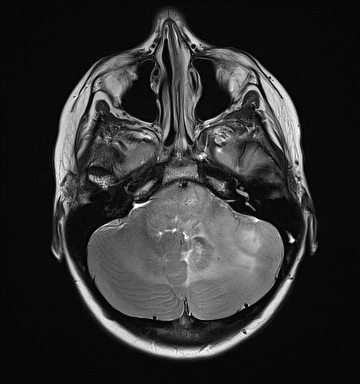 3/2021
7/2021
1/2021
[Speaker Notes: 1/16/2021; 3/9/2021; 7/6/2021]
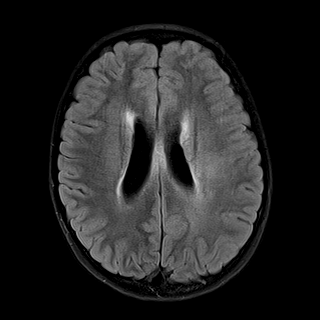 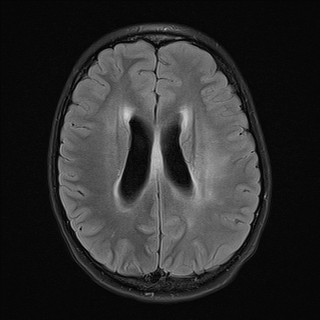 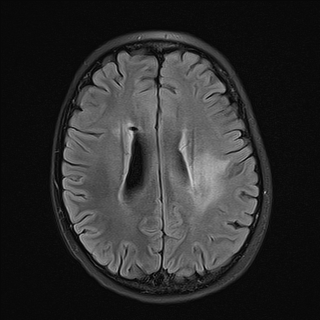 3/2021
7/2021
1/2021
[Speaker Notes: 1/16/2021; 3/9/2021; 7/6/2021]
8/2021
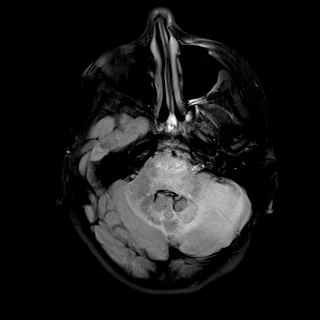 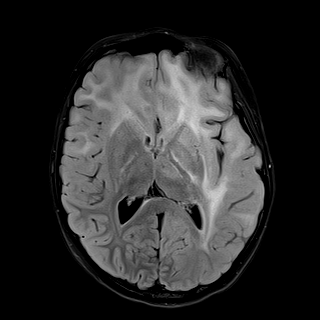 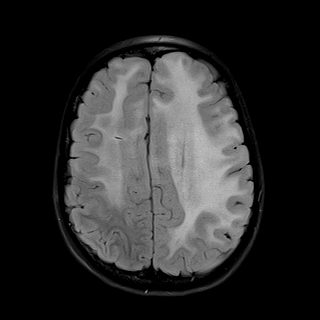 Diffuse Midline Glioma
H3-K27M mutation
[Speaker Notes: 8/12/2022]
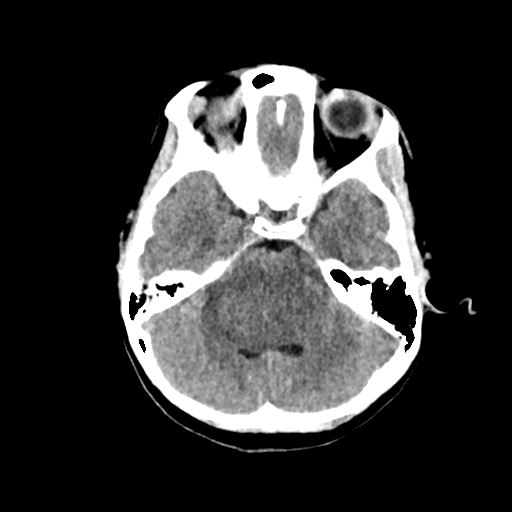 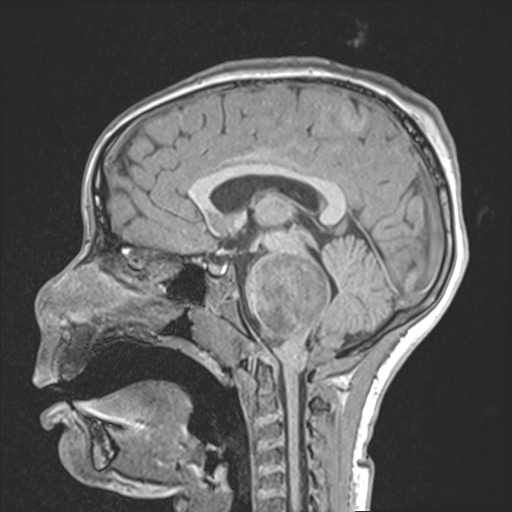 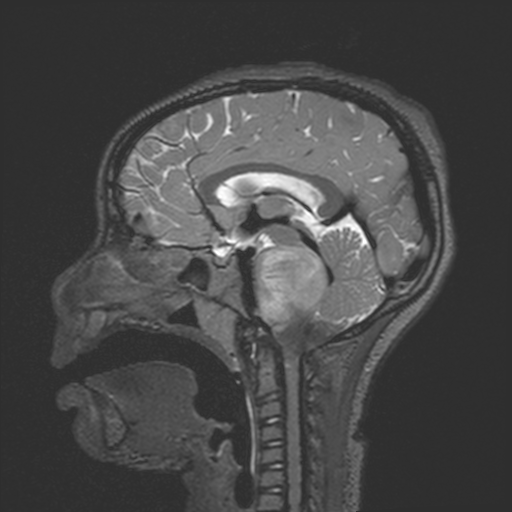 Diffuse Midline Glioma
H3-K27M mutation
6 y, F
[Speaker Notes: 5003664; 6 y, F]
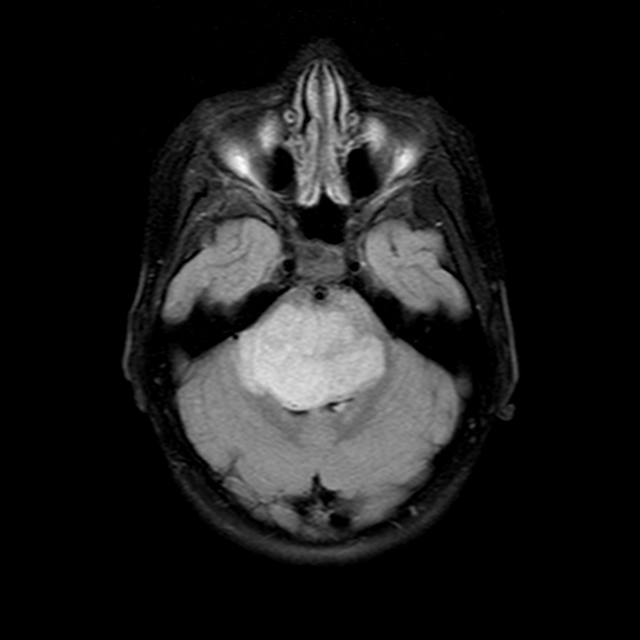 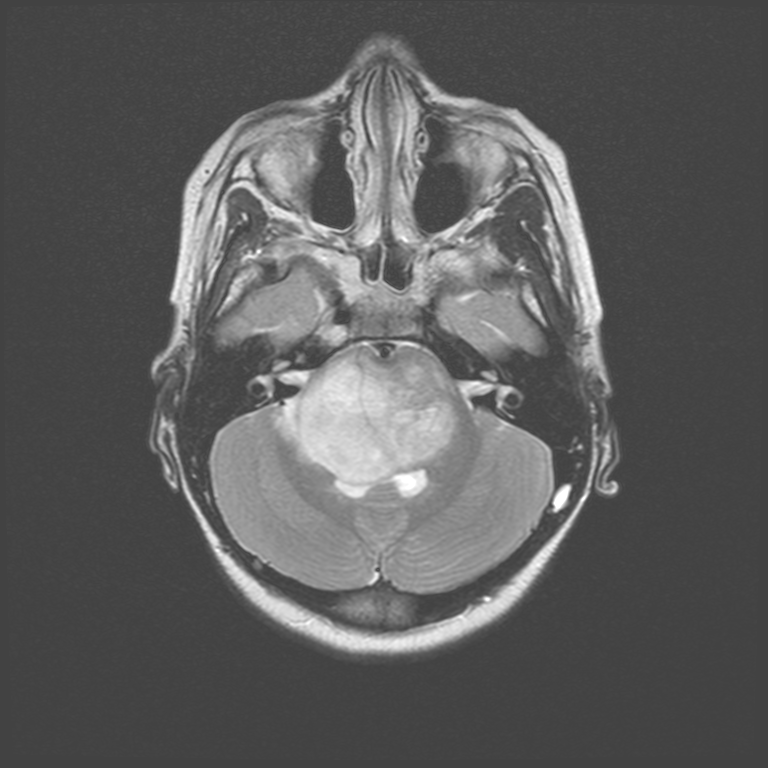 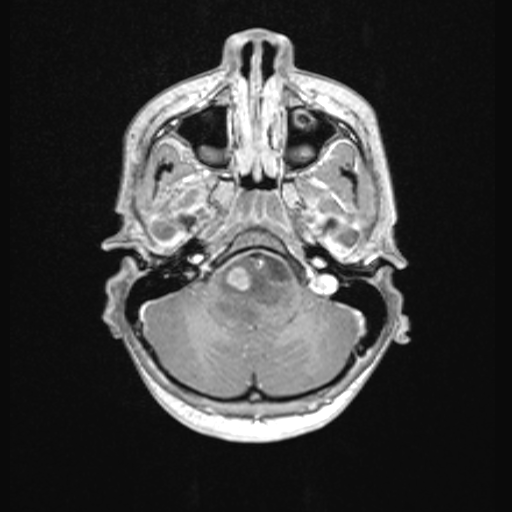 Diffuse Midline Glioma
H3-K27M mutation
6 y, F
4 y
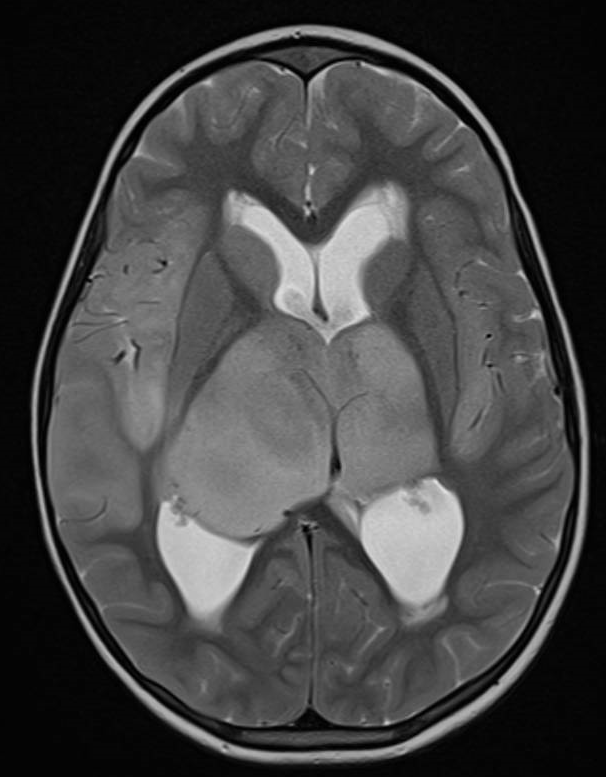 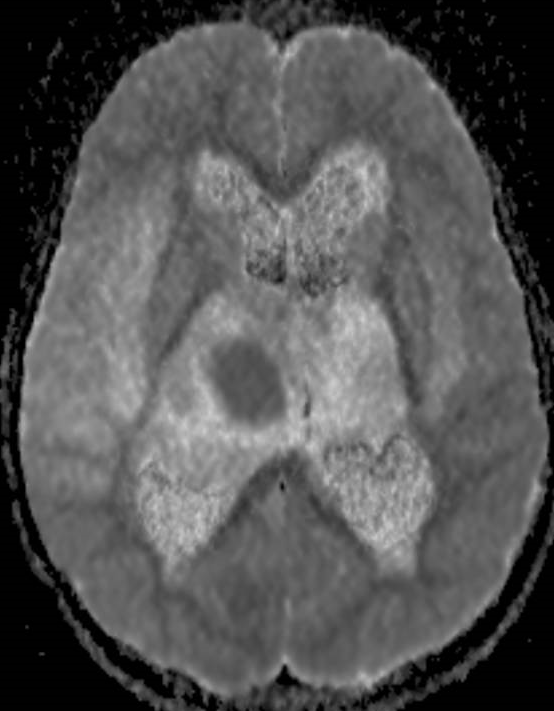 Diffuse Midline Glioma
H3-K27M mutation
[Speaker Notes: 43123006]
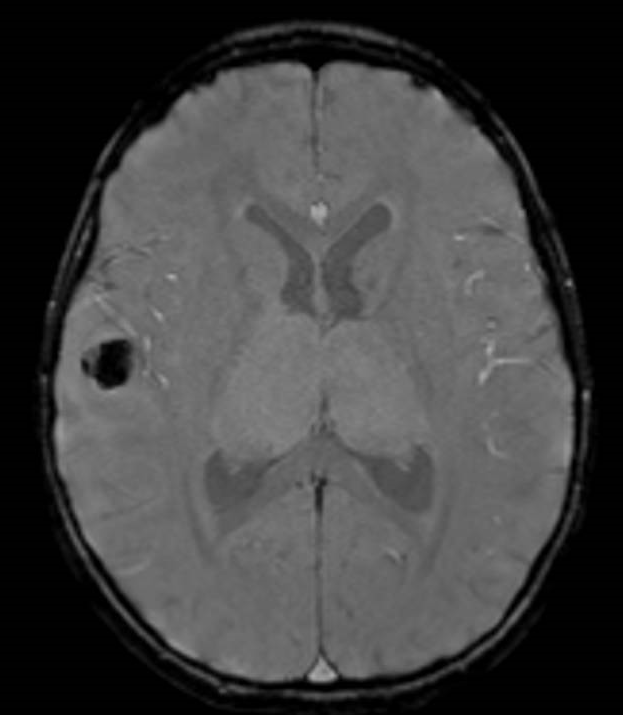 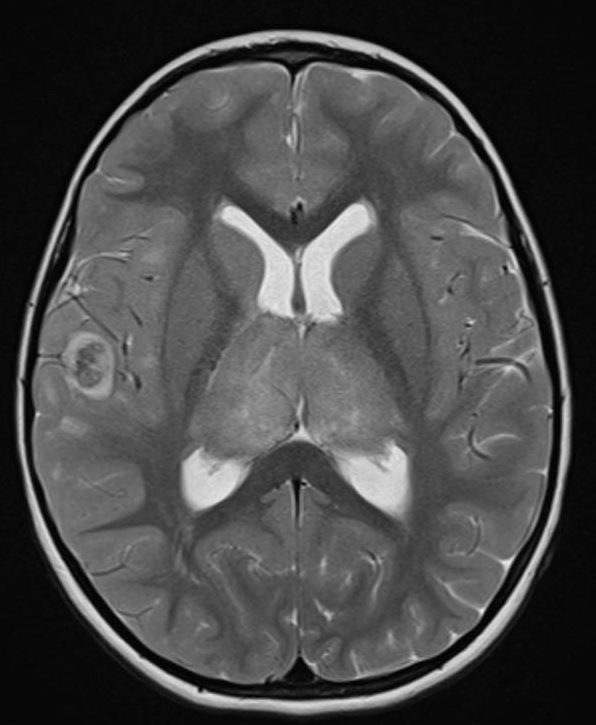 5 y
Diffuse Midline Glioma
H3-K27M mutation
26
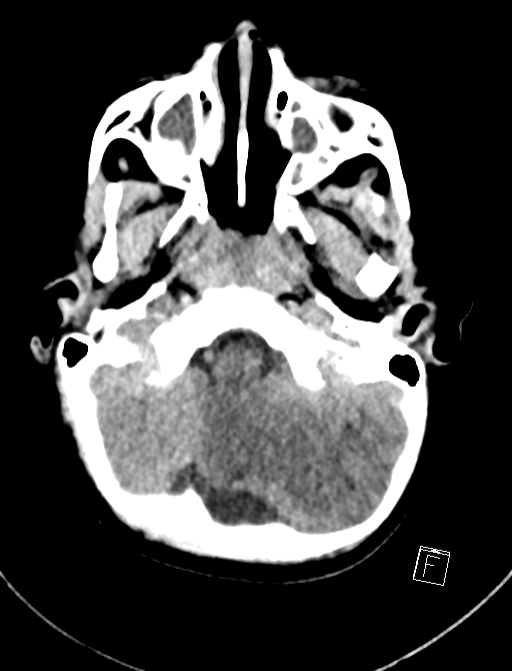 2 y, M
[Speaker Notes: 4963272, 2 y, male, Lhermitte Duclos]
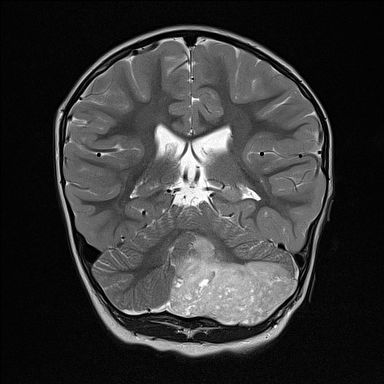 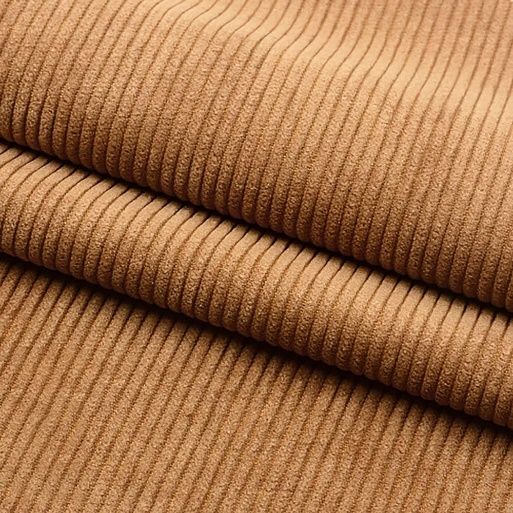 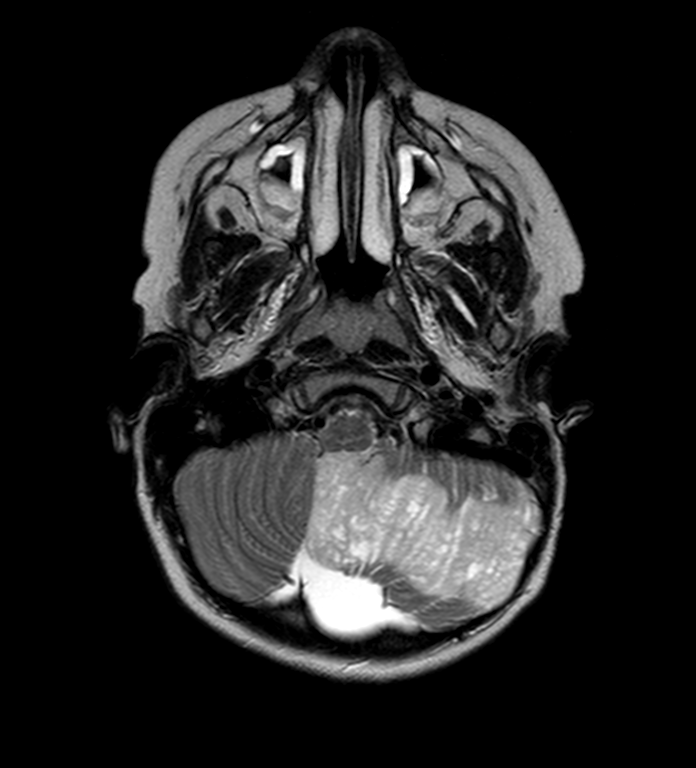 Dysplastic Cerebellar Gangliocytoma
(Lhermitte-Duclos)
2 y, M
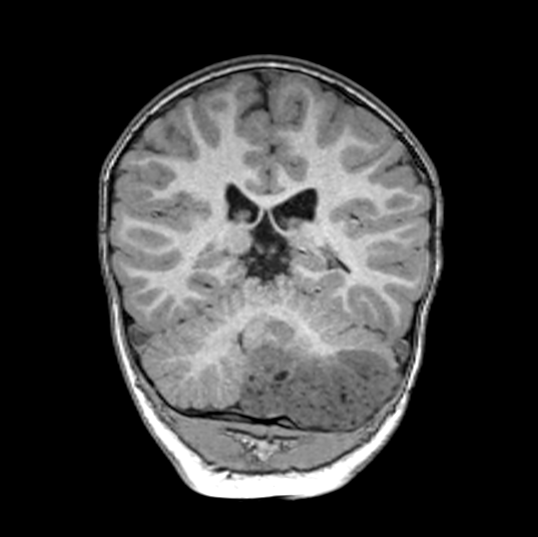 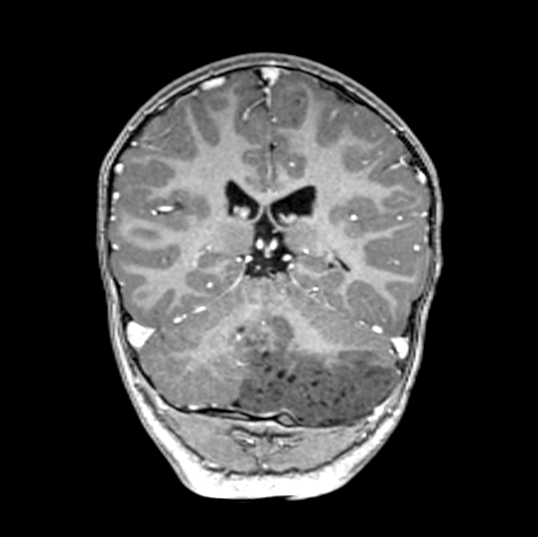 Dysplastic Cerebellar Gangliocytoma
(Lhermitte-Duclos)
2 y, M
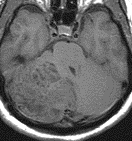 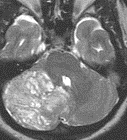 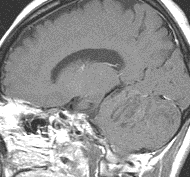 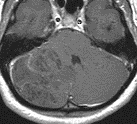 Dysplastic Cerebellar Gangliocytoma
(Lhermitte-Duclos)
Congenital Brain Malformations
Macrocephaly & Hydrocephalus
Sellar & Suprasellar Region
Supratentorial Tumors
Infratentorial Tumors
Head & Neck
Congenital Spinal Malformations
27
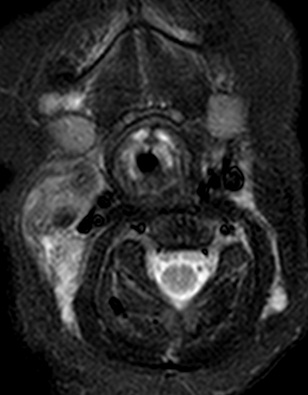 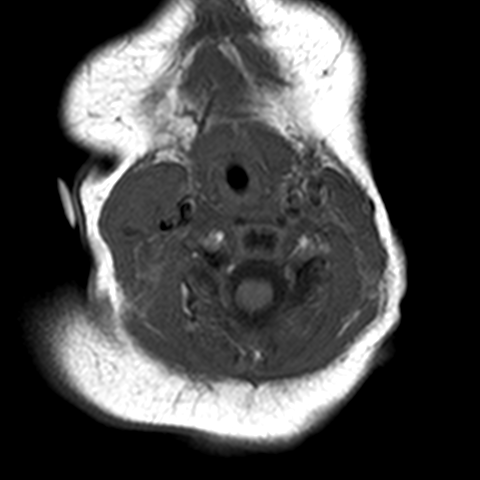 STIR
T1
Fibromatosis Colli
3 w
[Speaker Notes: 3717403, 3-week-old, female]
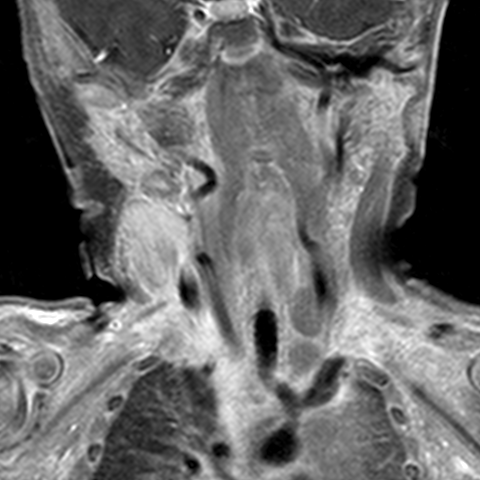 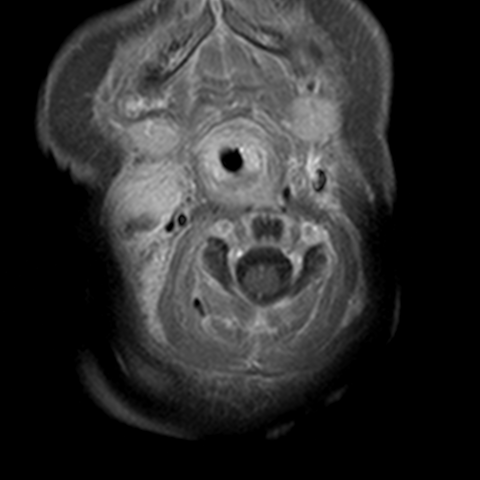 T1+ fs
T1+ fs
Fibromatosis Colli
3 w
[Speaker Notes: 3717403, 3-week-old, female]
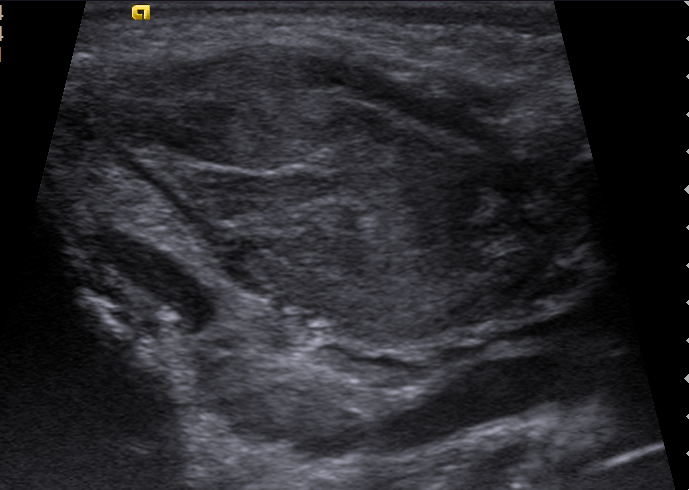 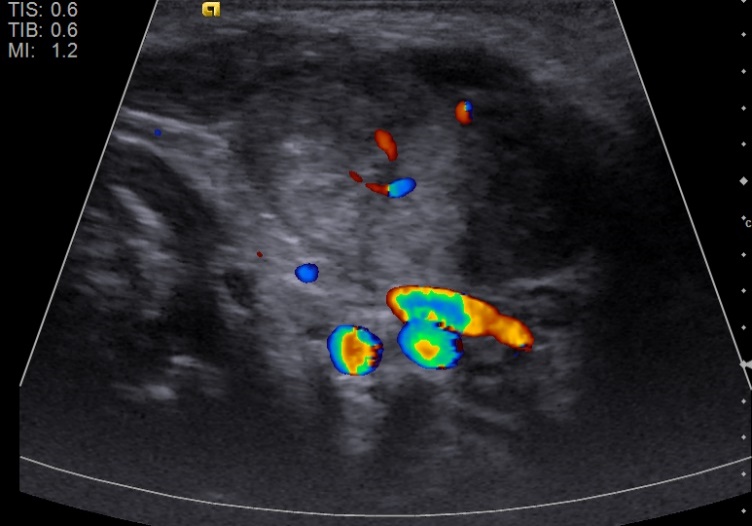 Long.
Trans.
3 w
Fibromatosis Colli
[Speaker Notes: 3717403, 3-week-old, female]
Fibromatosis Colli
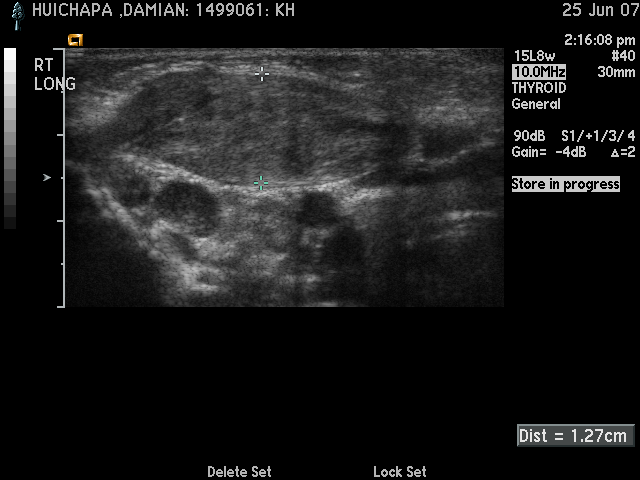 Nonneoplastic enlargement of the SCM in infancy
Ultrasound is the first and only modality
Torticollis (~30%)
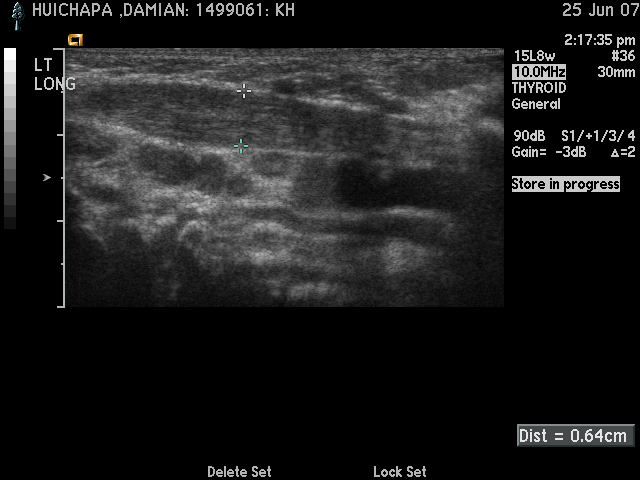 Normal
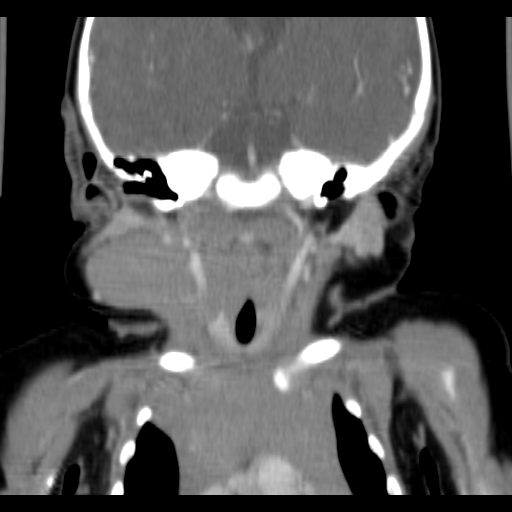 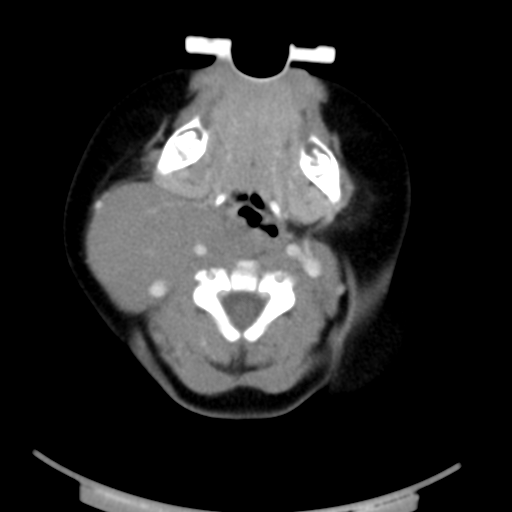 Fibromatosis Colli
2 m
[Speaker Notes: 3537713, fibromatosis colli, 2-month-old male]
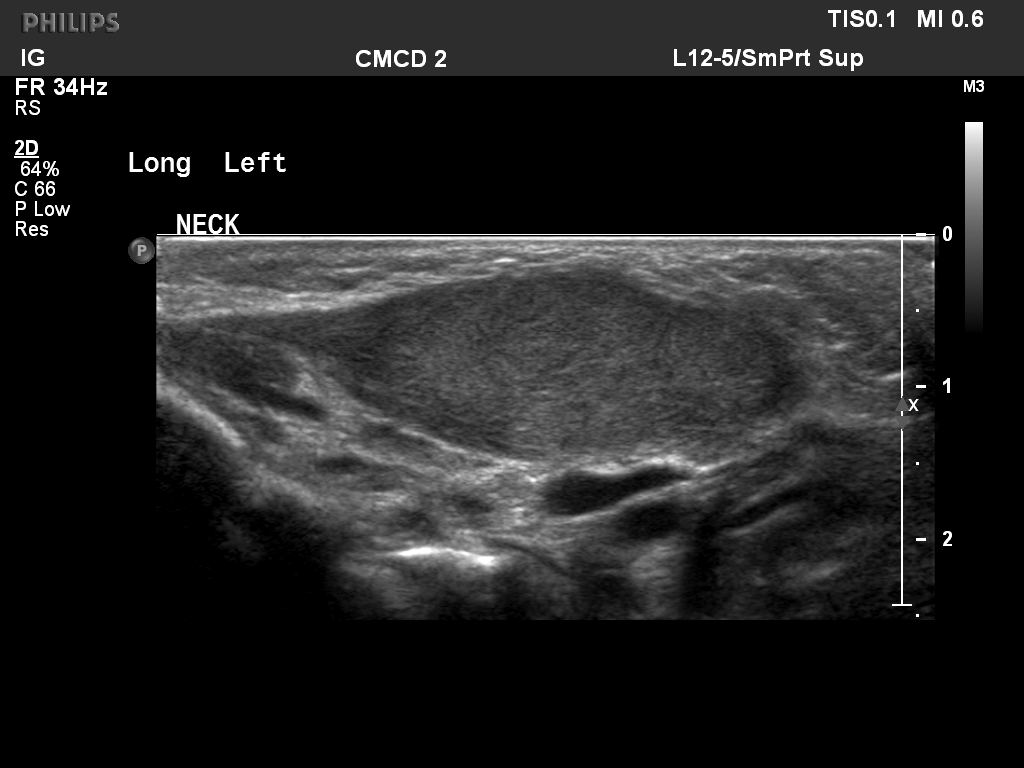 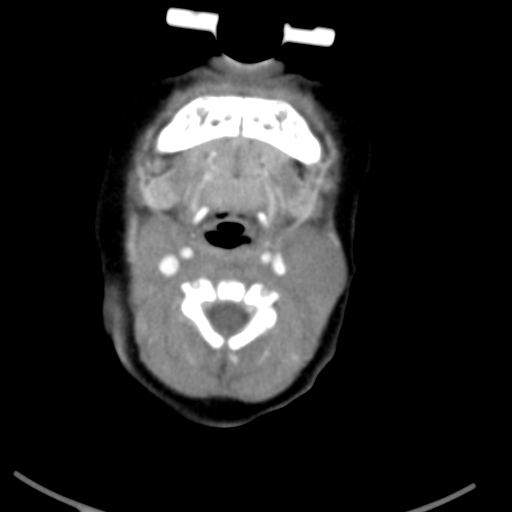 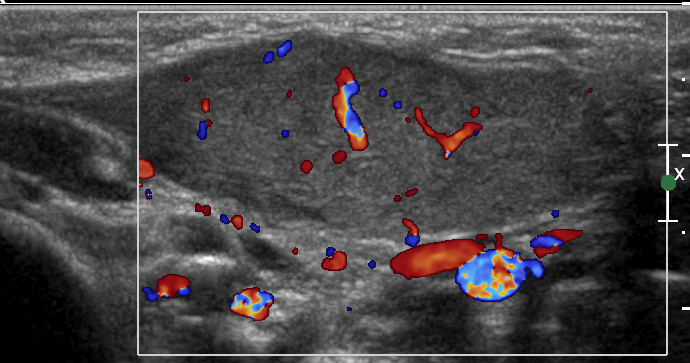 3 w
27
hemangioma
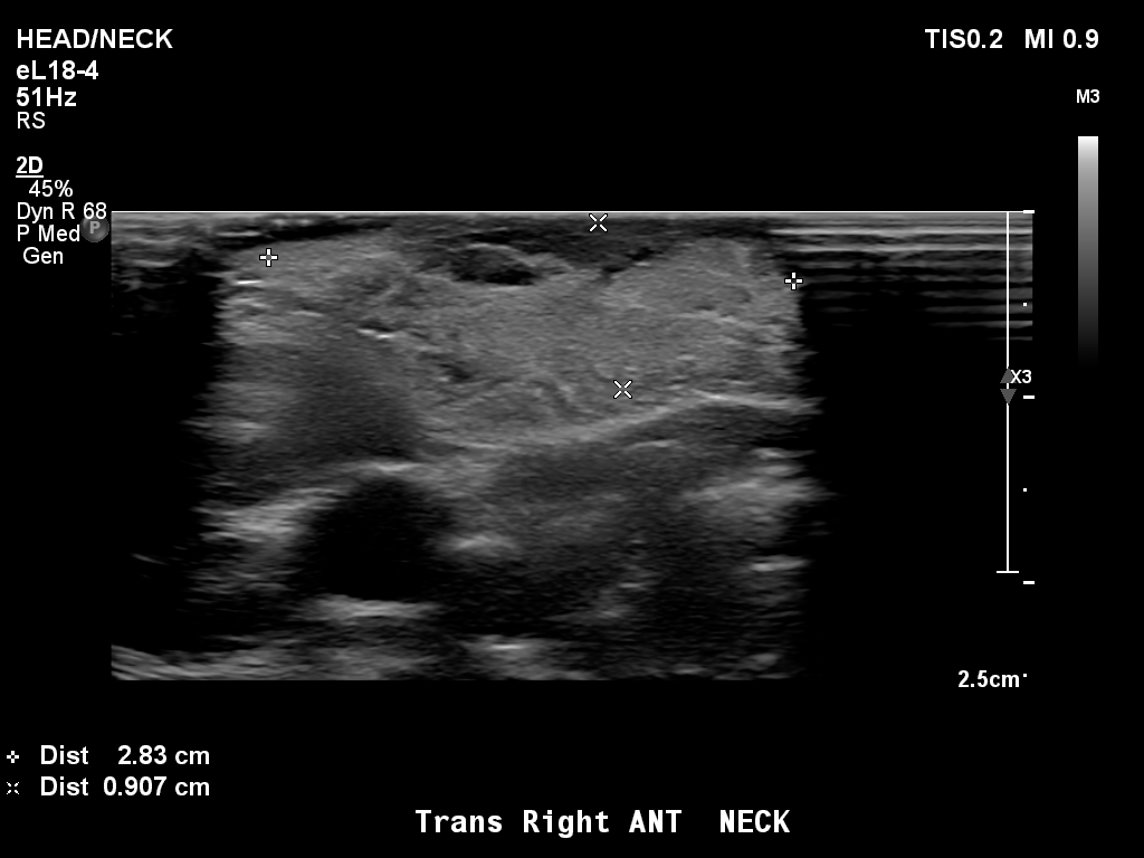 15 mo
Infantile Hemangioma
Hemangioma
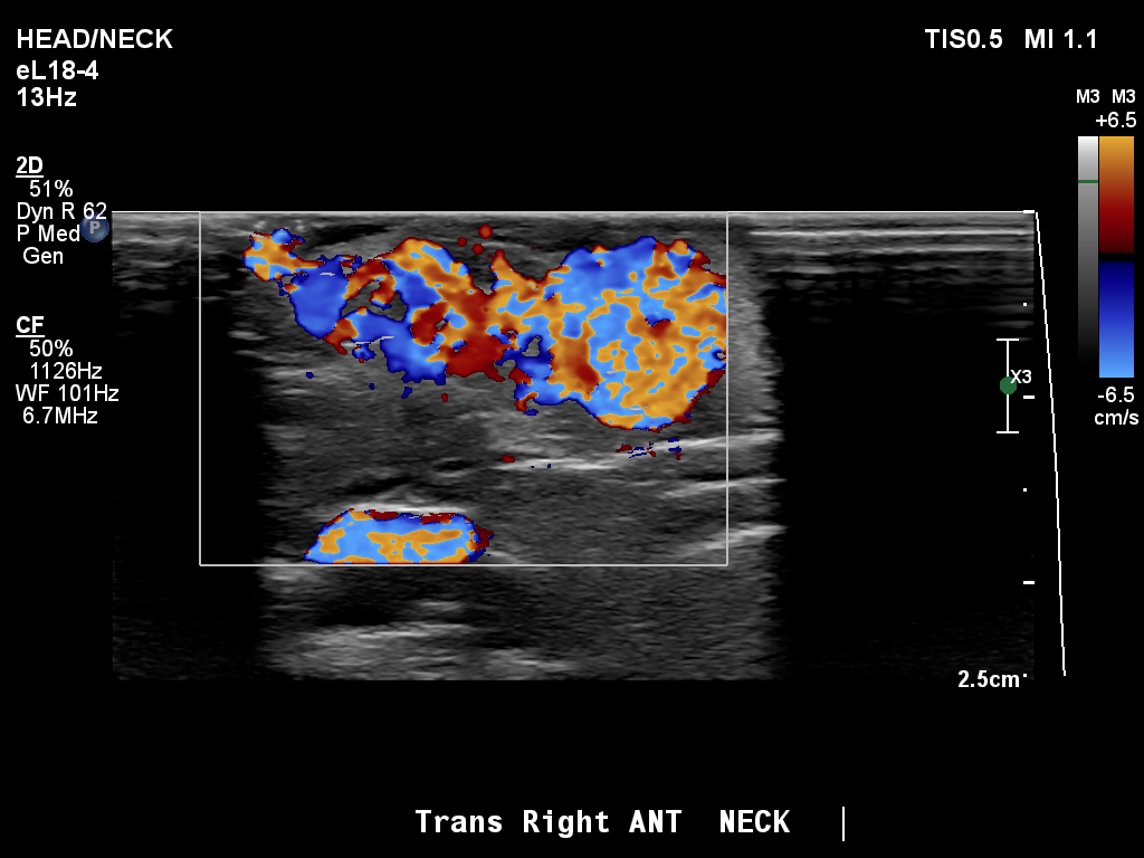 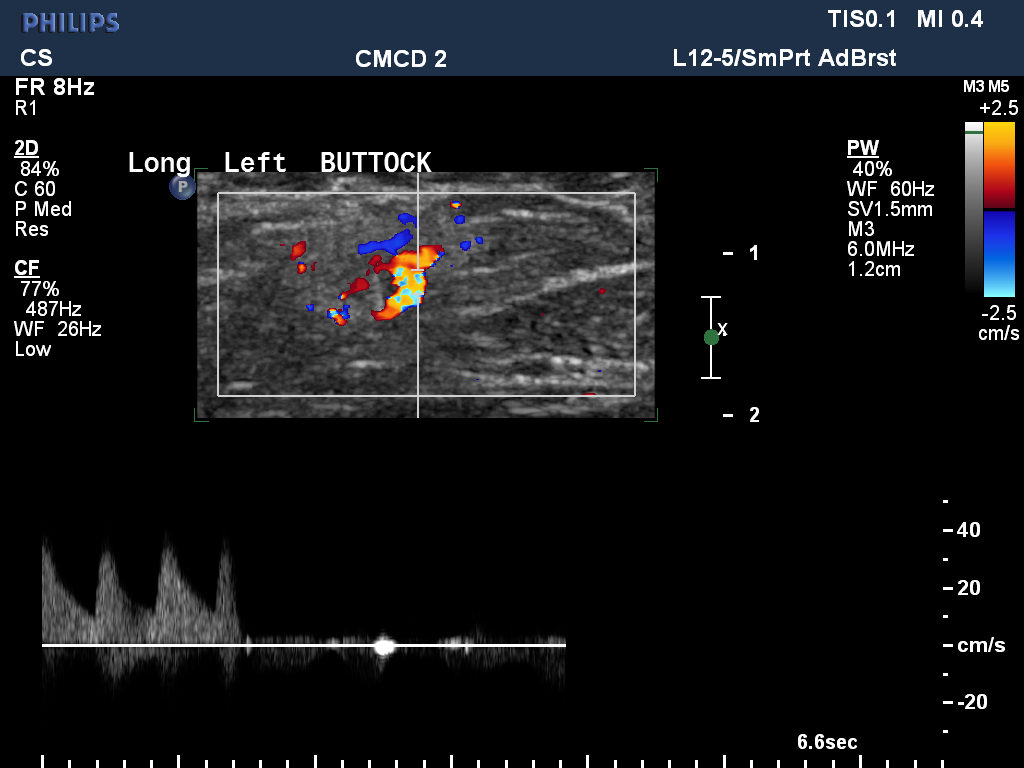 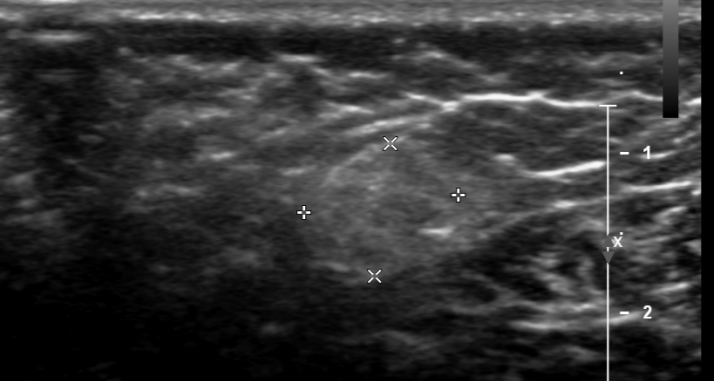 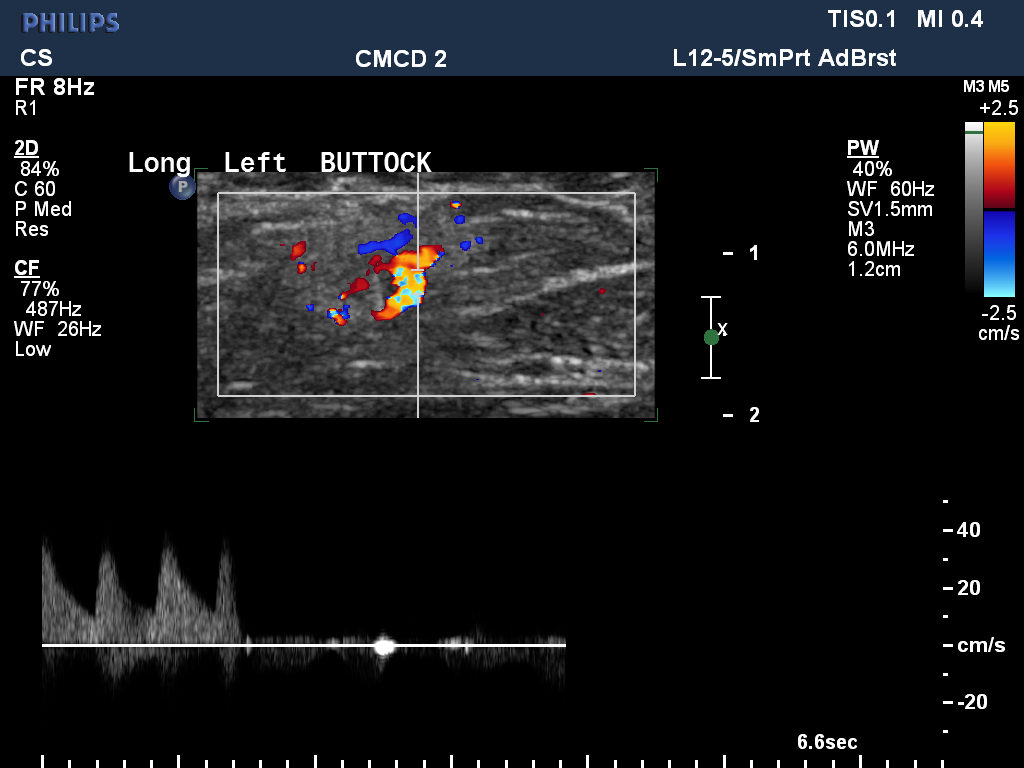 4 mo
Hemangioma
Hemangioma
Hemangioma
months
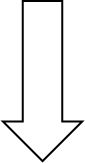 Proliferation
Mitosis
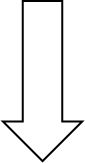 years
Involution
Hemangioma
Infantile Hemangioma 
GLUT-1
Congenital Hemangioma
RICH (rapidly involuting congenital hemangioma)
NICH (non-involuting congenital hemangioma)
Partially involuting congenital hemangioma
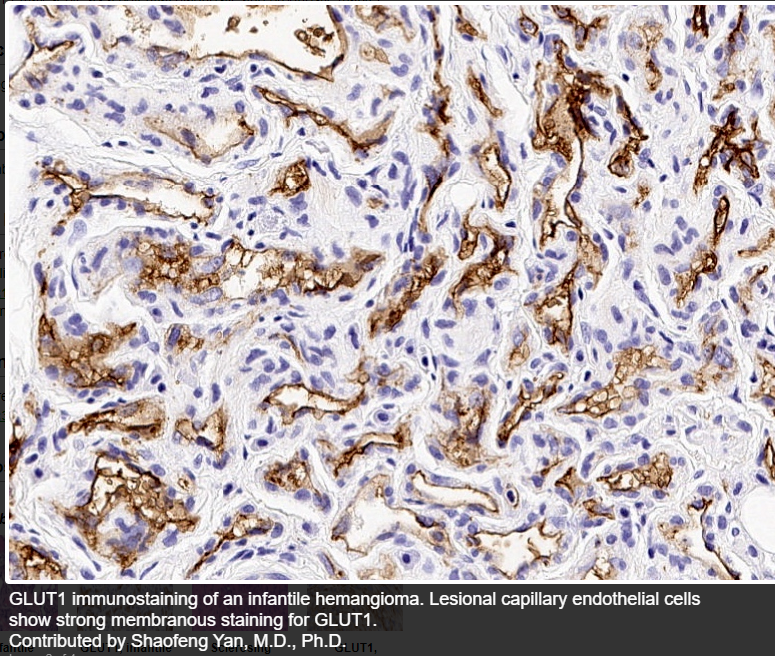 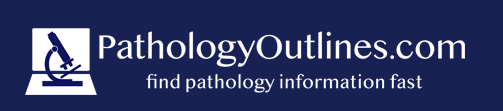 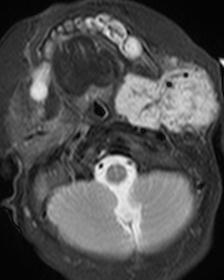 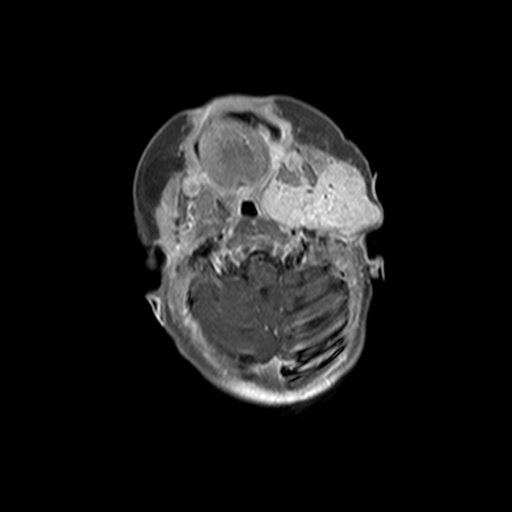 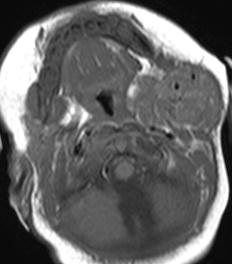 T1
STIR
T1+ fs
6 w
Infantile Hemangioma
Parotid Space
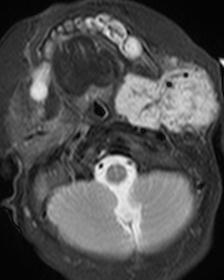 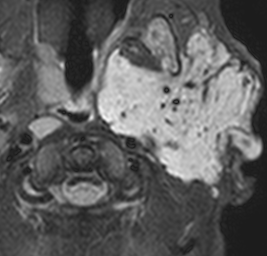 STIR
STIR
6 w
+17 months
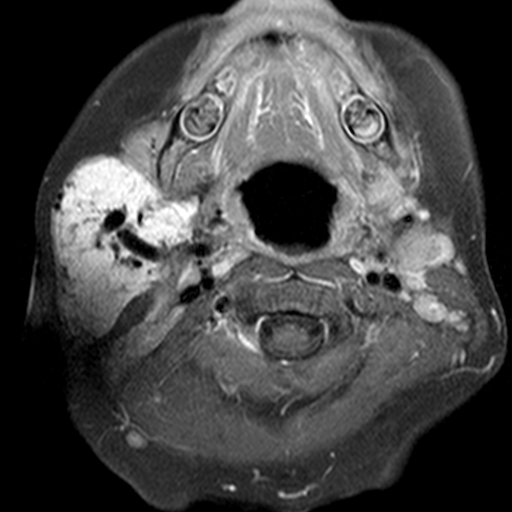 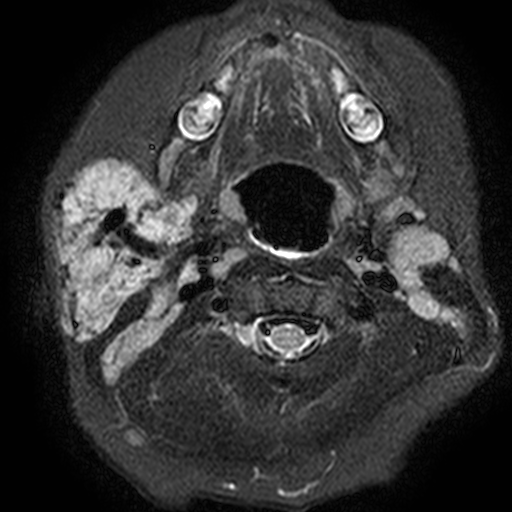 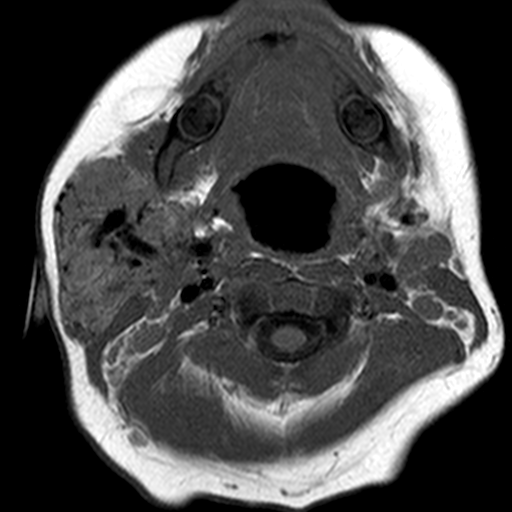 T1+ fs
T1
STIR
7 mo
Hemangioma
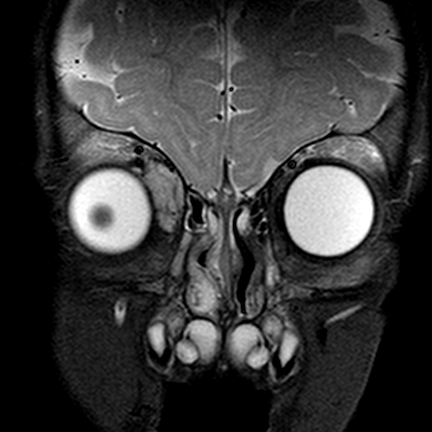 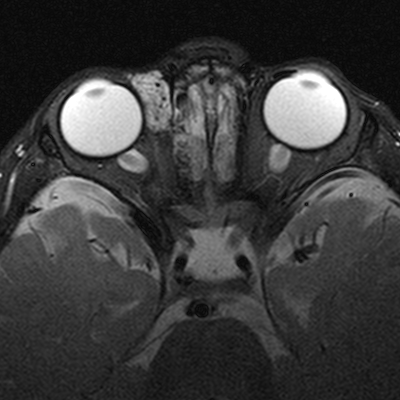 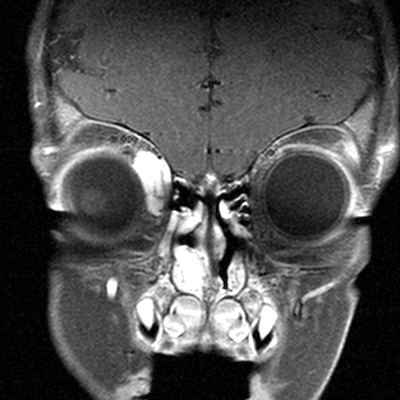 STIR
T1
T1+ FS
12 mo
Hemangioma
[Speaker Notes: 3176649, DOB 4/9/2010, 4/6/2011]
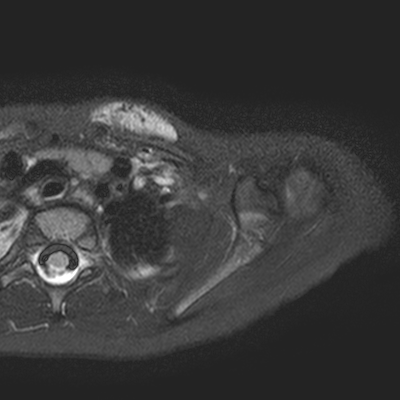 STIR
Hemangioma
15 mo
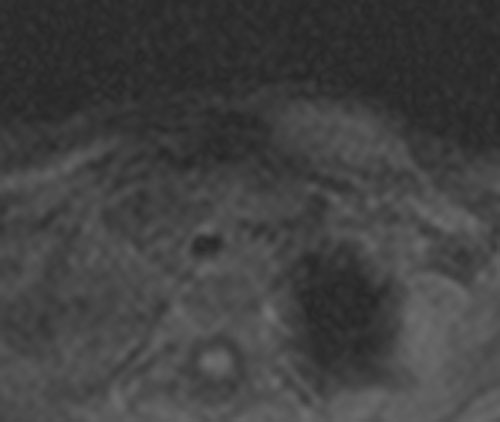 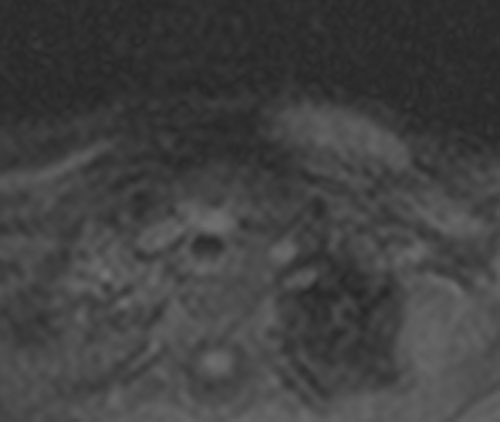 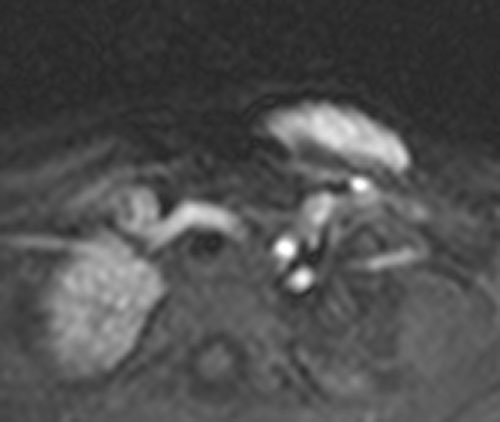 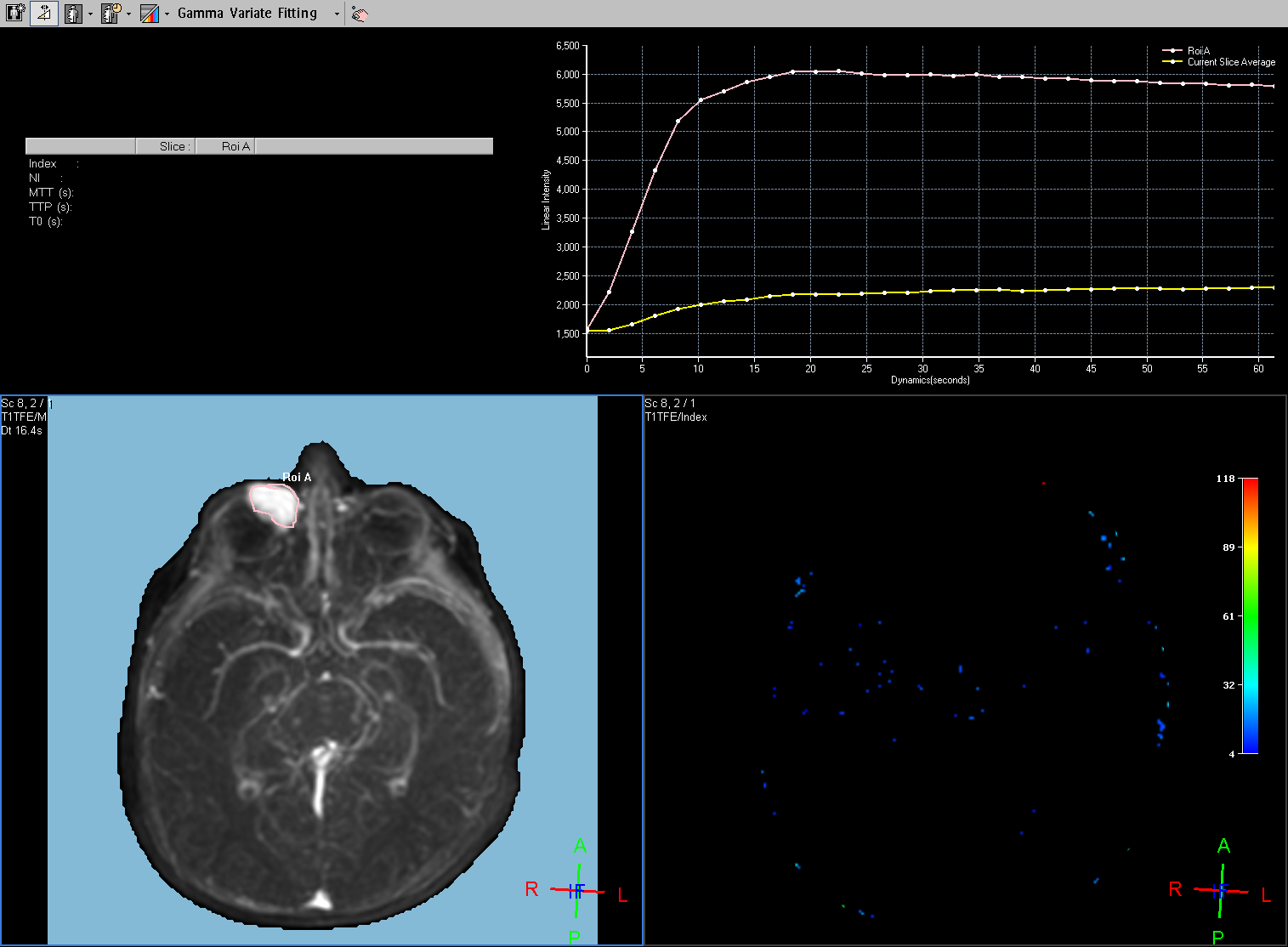 Hemangioma
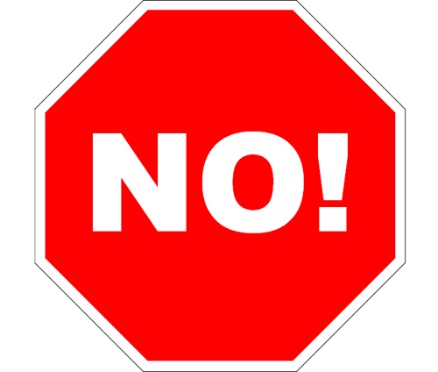 Kasabach-Merritt phenomenon
=consumptive thrombocytopenia
Phlebolith
Cavernous
Hemangioma
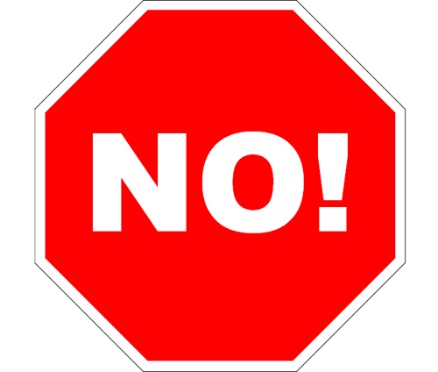 PHACES
Posterior fossa abnormalities
Hemangiomas
Arterial abnormalities
Coarctation of aorta 
or other cardiac defects
Eye abnormalities
Sternal clefts
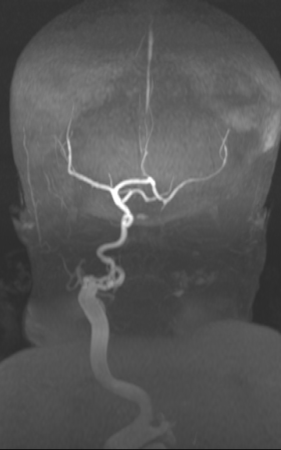 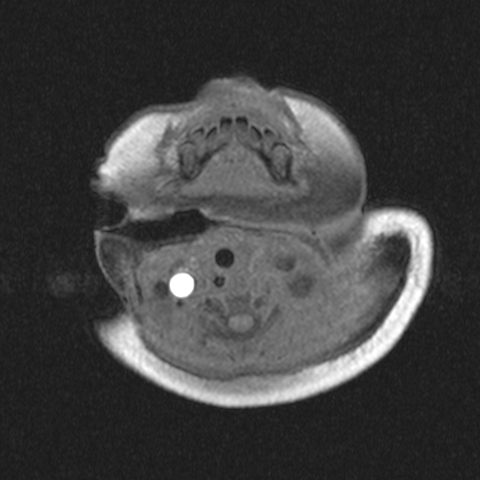 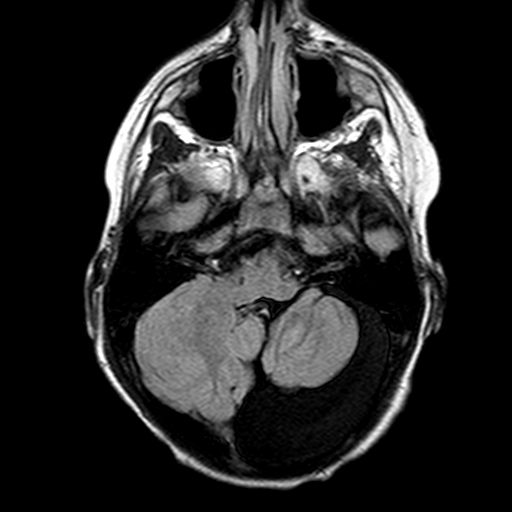 Hemangioma
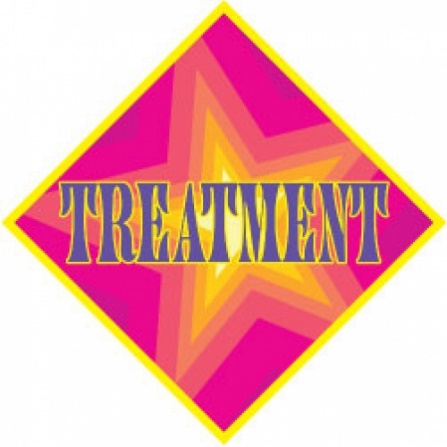 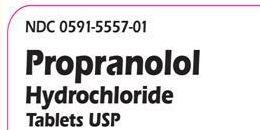 28
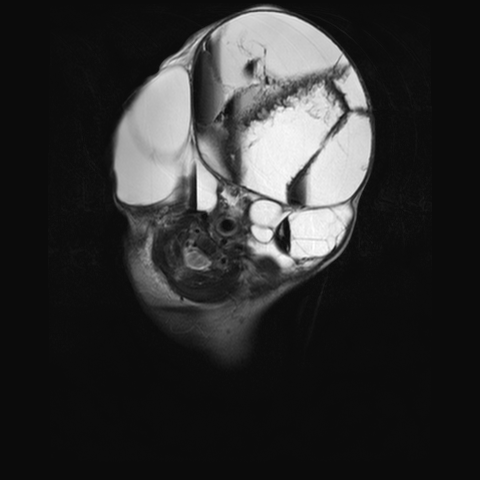 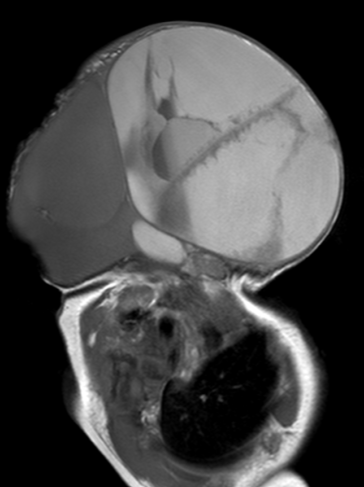 T2
T1
Lymphatic Malformation
1 d
[Speaker Notes: 1545073, lymphatic malformation, 1 day old female]
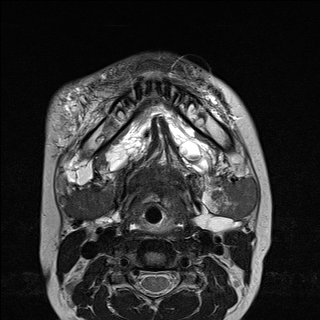 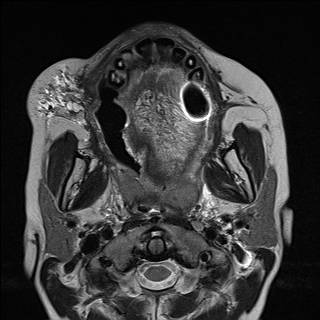 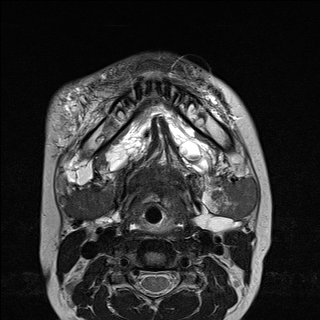 Lymphatic Malformation
10 y
[Speaker Notes: 3133521, lymphatic malf]
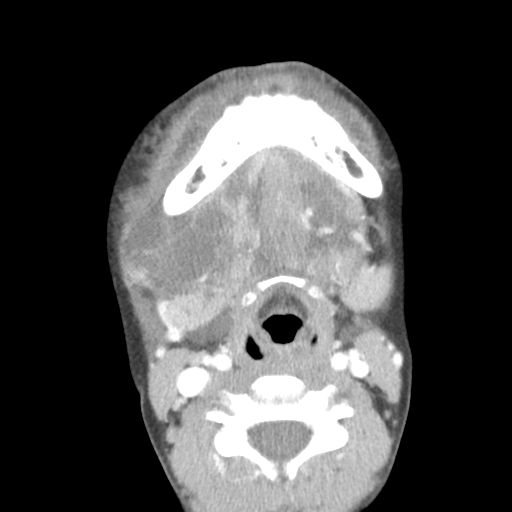 Trans-spatial
Lymphatic Malformation
10 y
[Speaker Notes: 3133521, lymphatic malf]
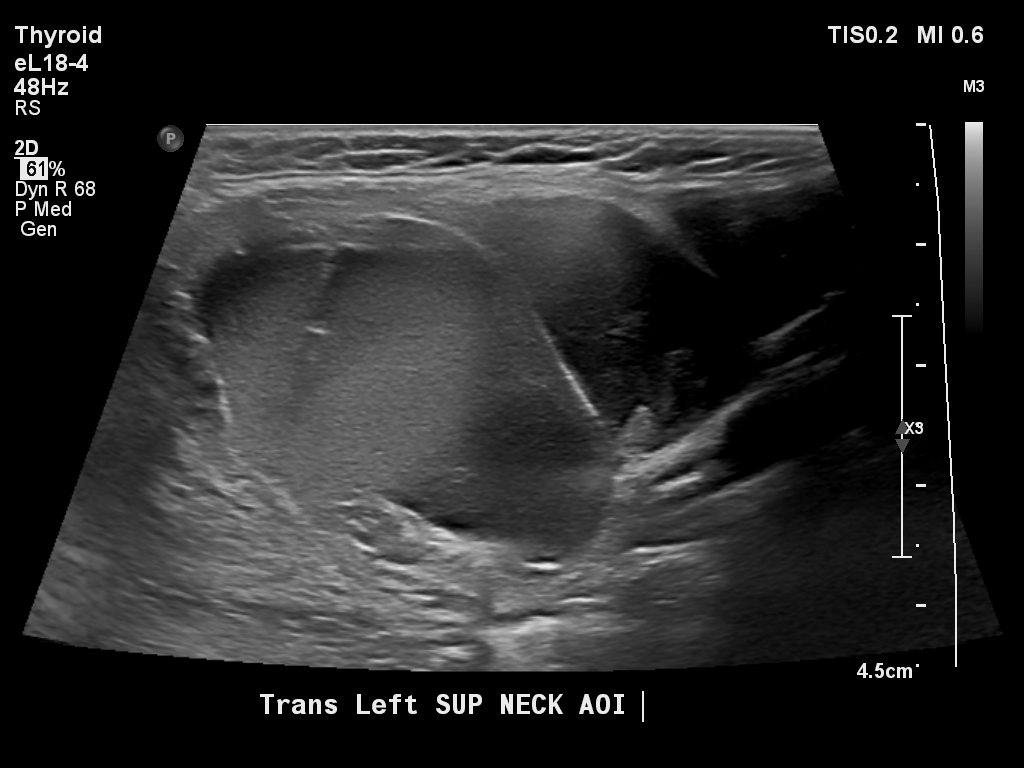 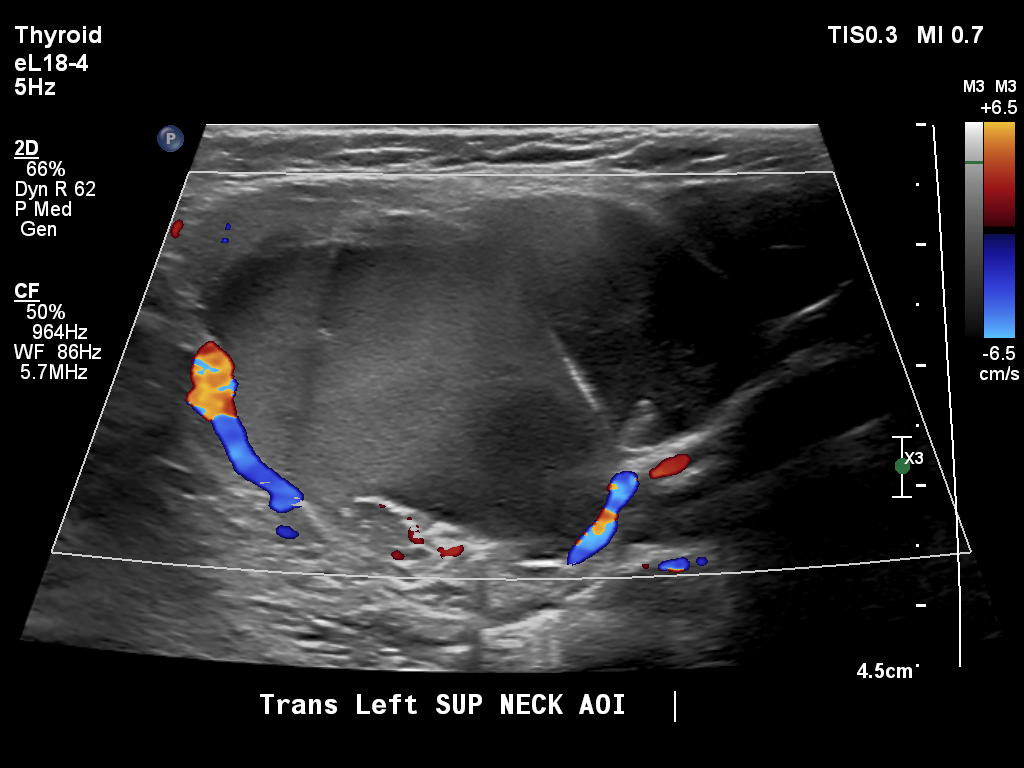 Lymphatic Malformation
10 y
Lymphatic Malformation
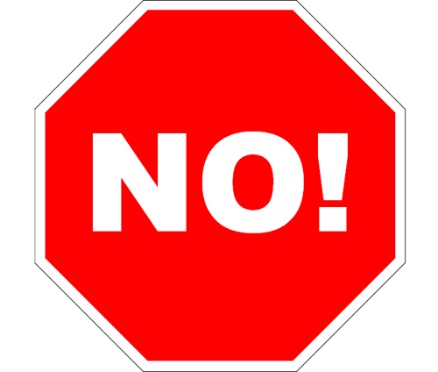 Lymphangioma
Cystic Hygroma
Venous Malformation
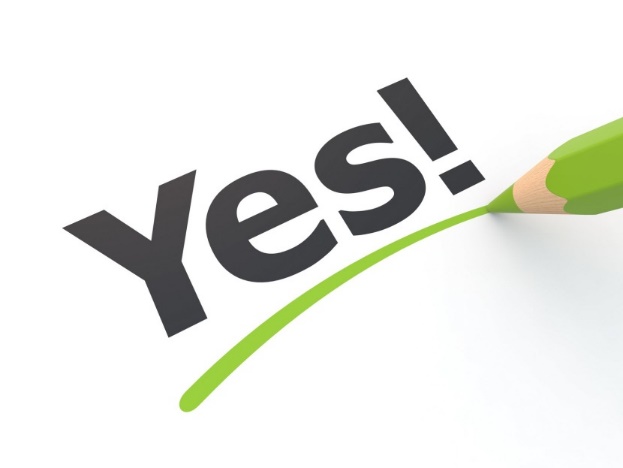 Phlebolith
T2
Venolymphatic Malformation
29
THYROGLOSSAL DUCT CYST
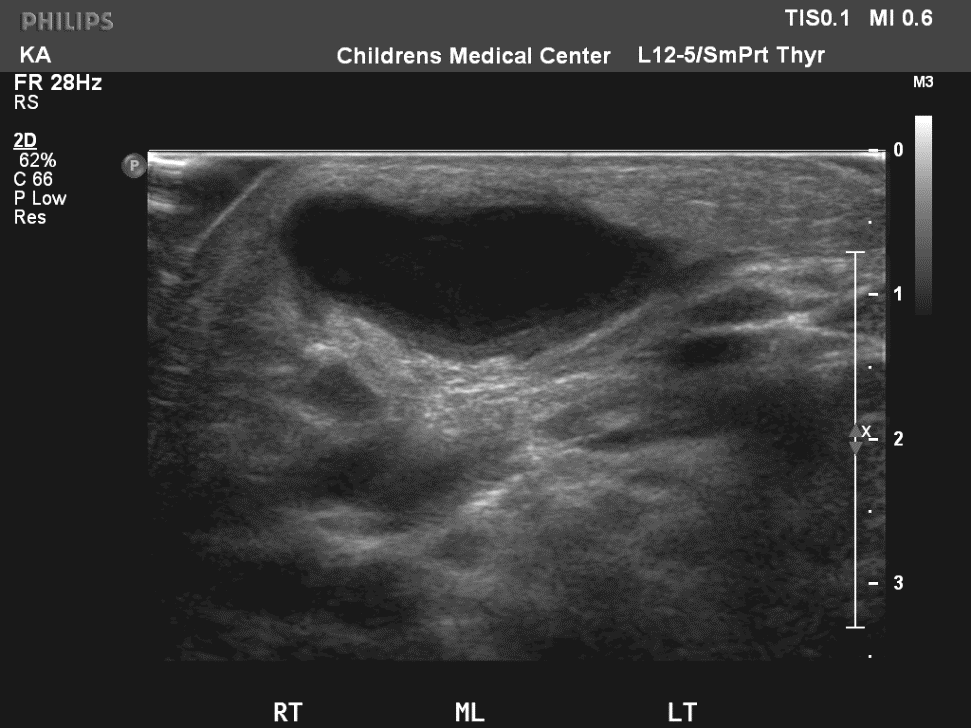 2 y
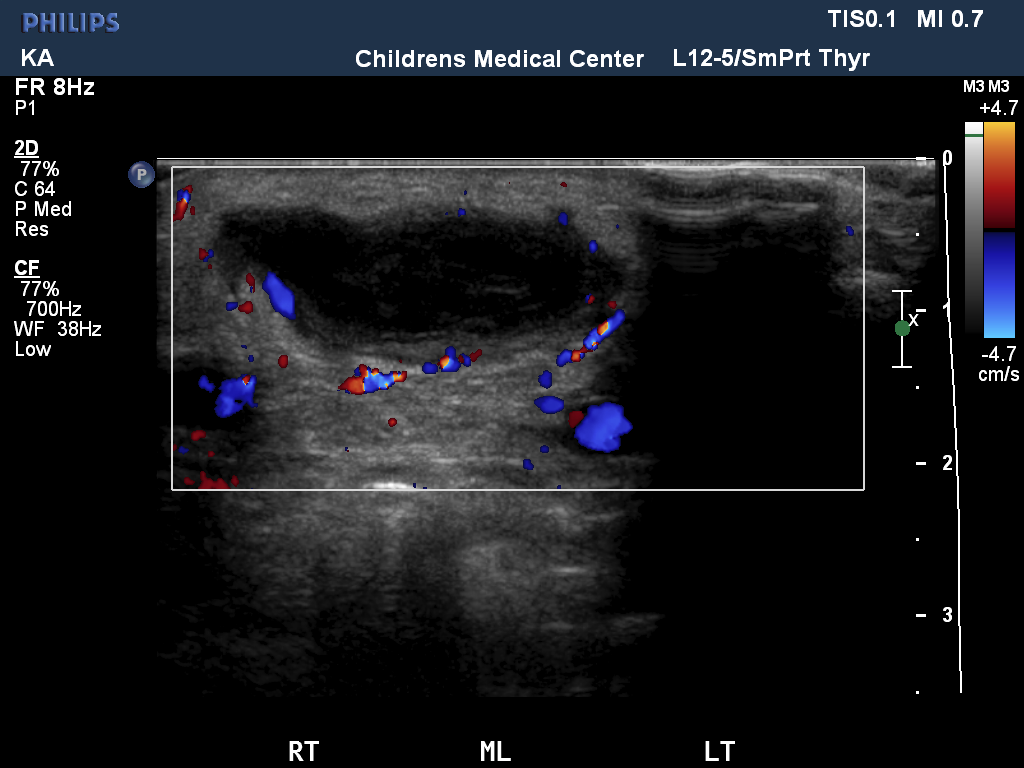 Thyroglossal Duct Cyst
[Speaker Notes: 3273301, thyroglossal duct cyst, 2-year-old]
2 y
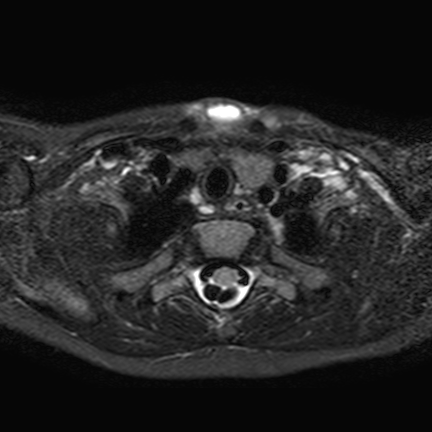 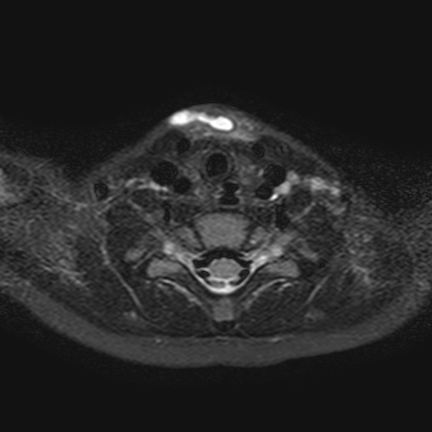 STIR
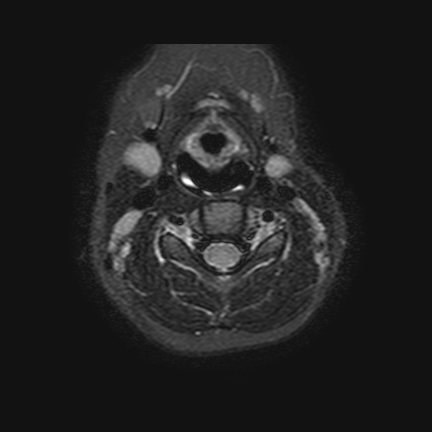 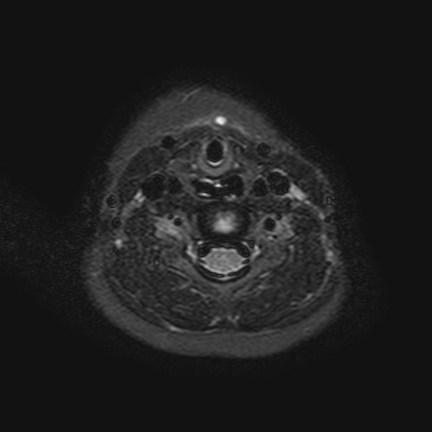 Thyroglossal Duct Cyst
[Speaker Notes: 3273301, thyroglossal duct cyst, 2-year-old]
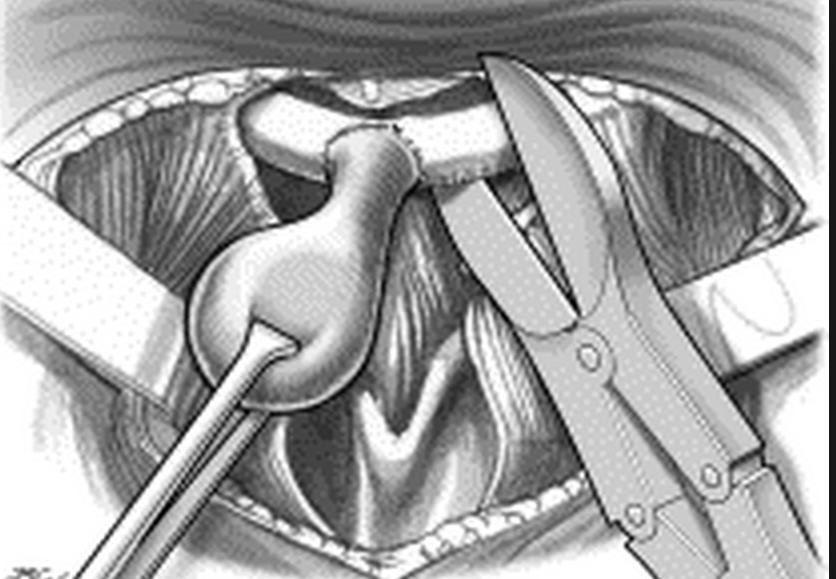 Sistrunk Procedure
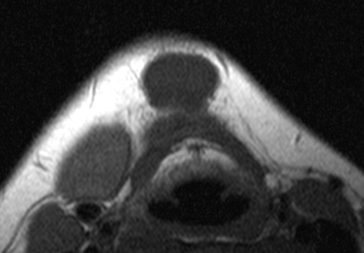 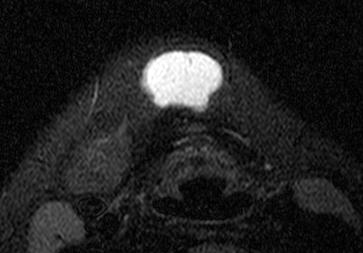 T1
STIR
2 y
Thyroglossal Duct Cyst
[Speaker Notes: 1281910, 2-year-old male, thyroglossal duct cyst]
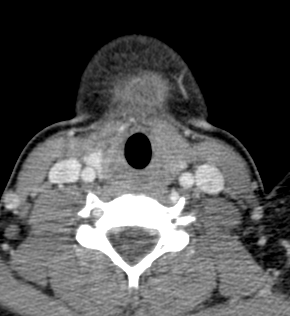 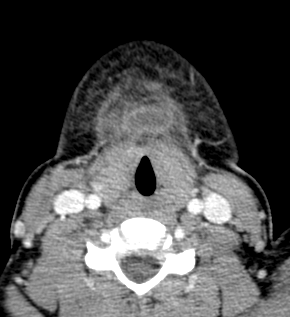 Thyroglossal Duct Cyst
12 y
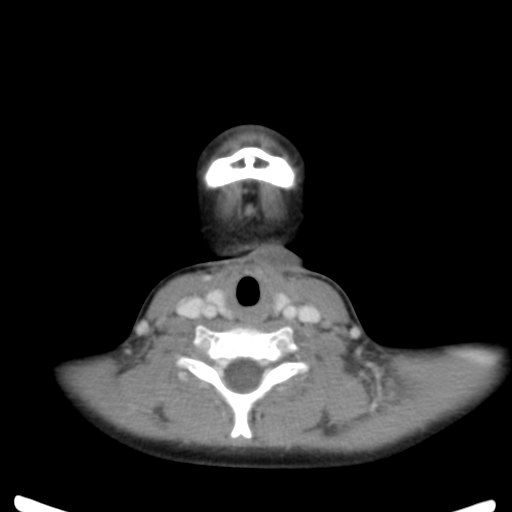 6 y
Thyroglossal Duct Cyst
30
ranula
Ranula
Simple or diving (plunging)
Sublingual gland retention cyst
Diving ranula: ruptured simple ranula to submandibular space through myohyoid sling
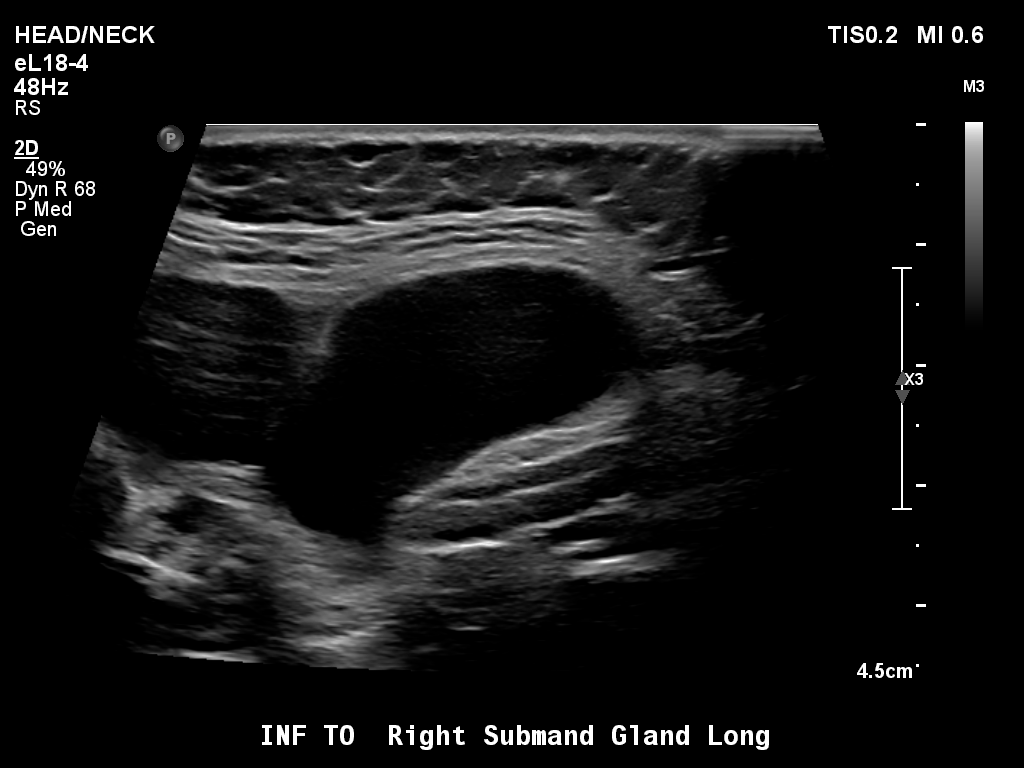 Ranula
11 y
[Speaker Notes: 1556796, 11 y, ranula]
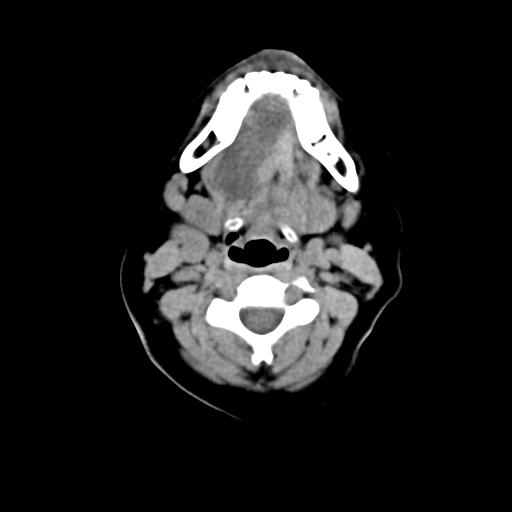 Ranula
11 y
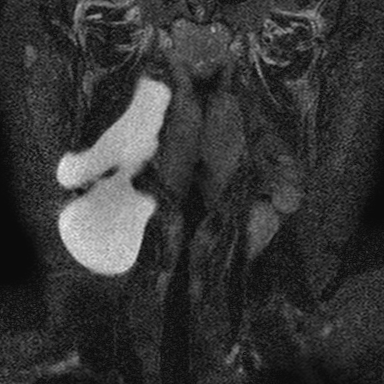 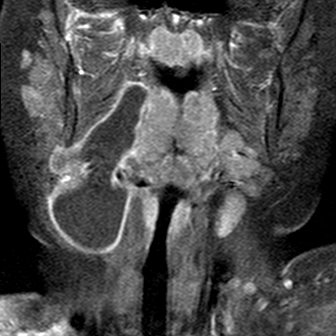 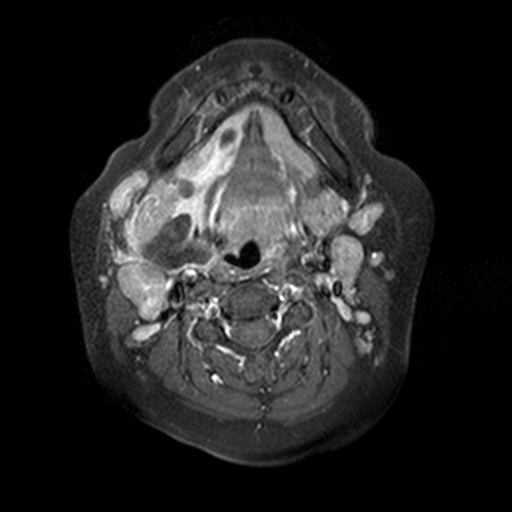 Ranula
11 y
31
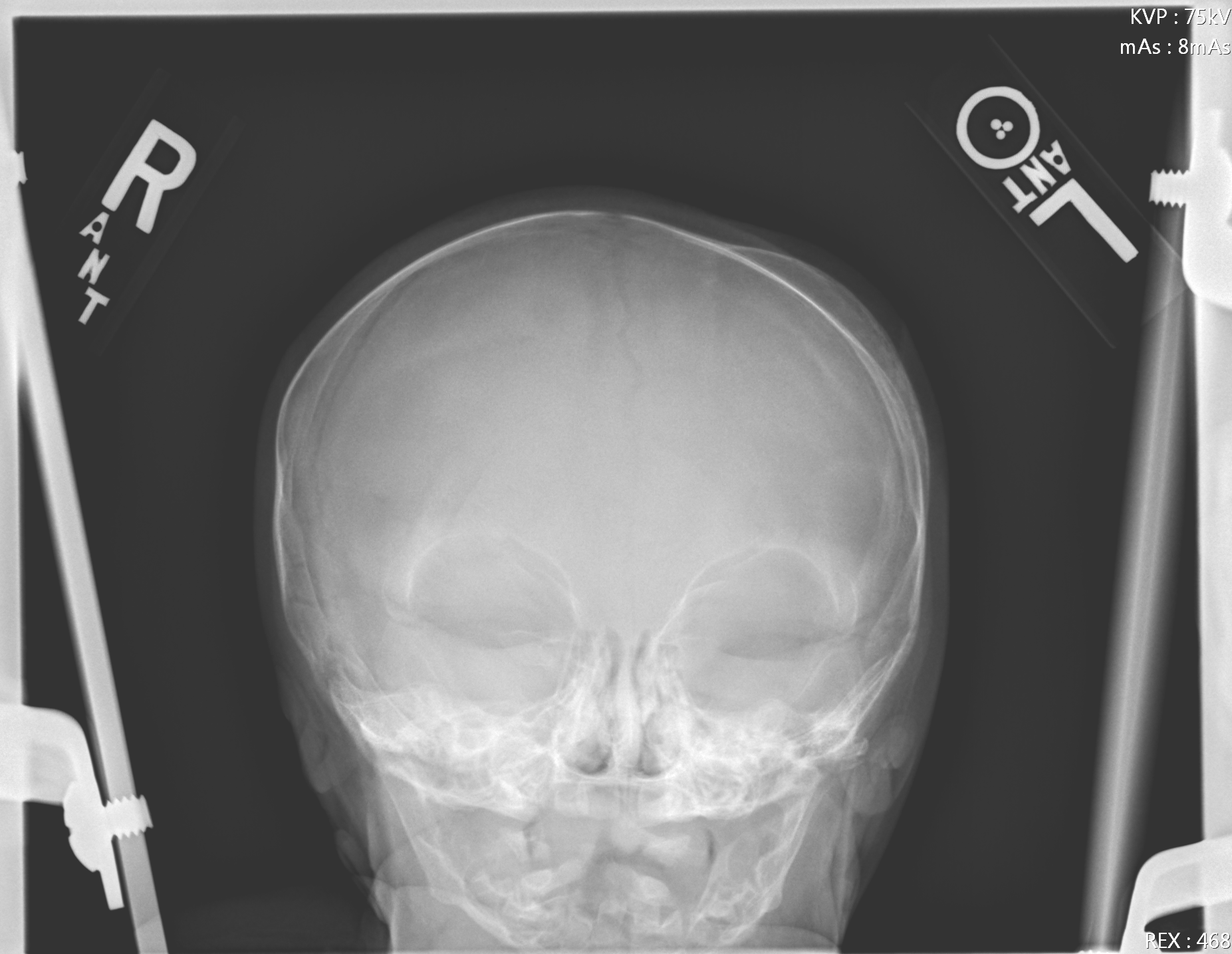 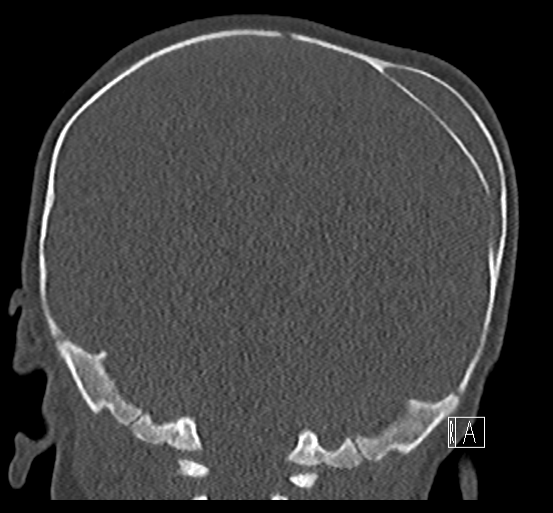 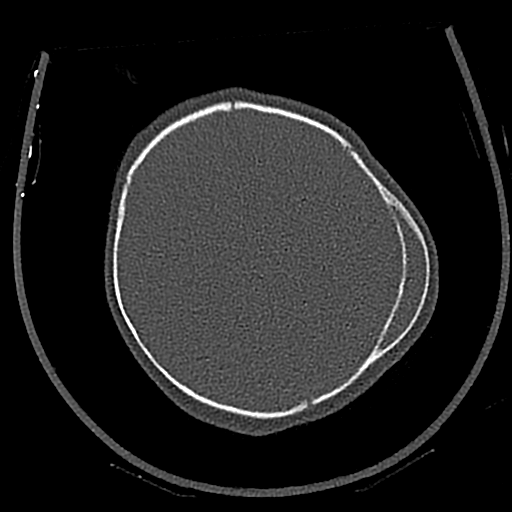 Cephalohematoma
11 m
[Speaker Notes: 5231212, 1 m M]
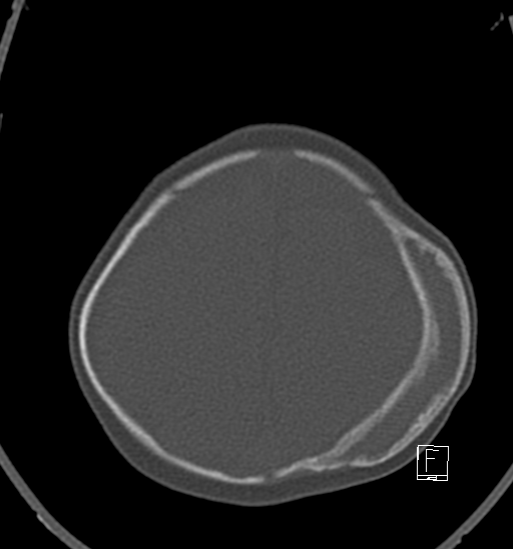 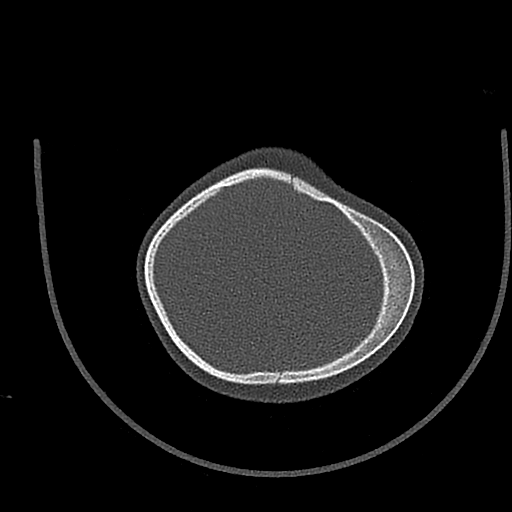 Cephalohematoma
2 m
16 m
[Speaker Notes: 5065509, 2 month and 16 month, F]
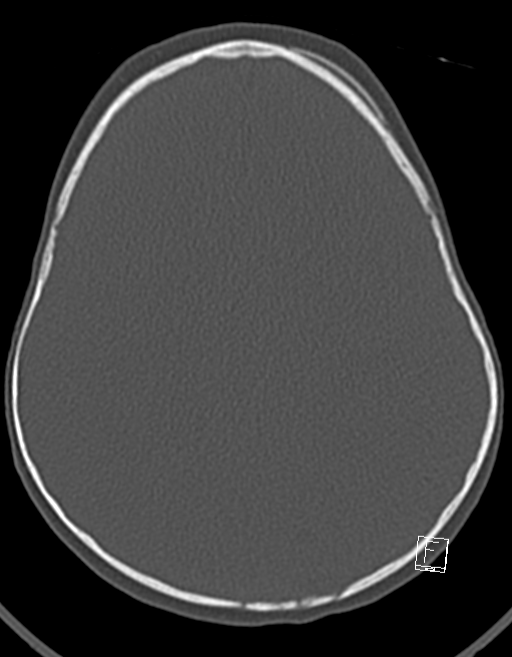 Cephalohematoma
10 m
[Speaker Notes: 5170398, 10 m, M]
NEUROBLASTOMA
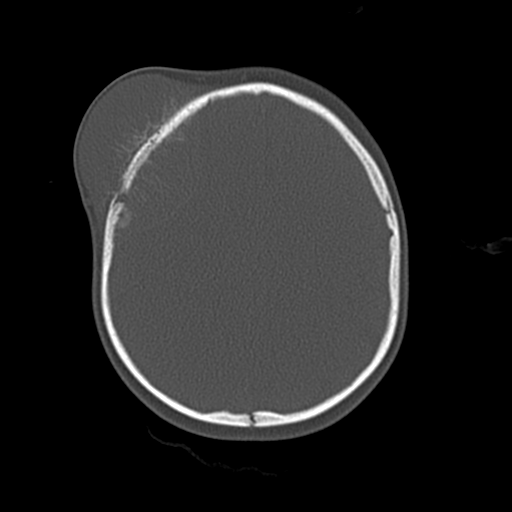 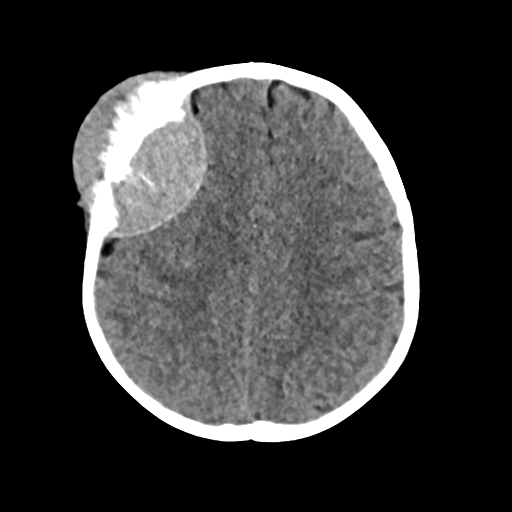 2 y
Neuroblastoma
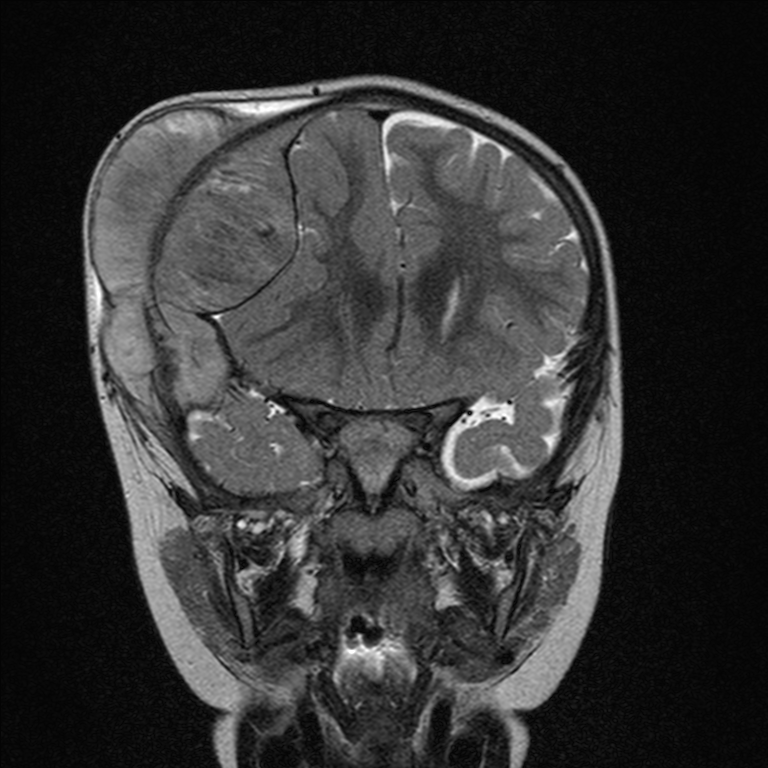 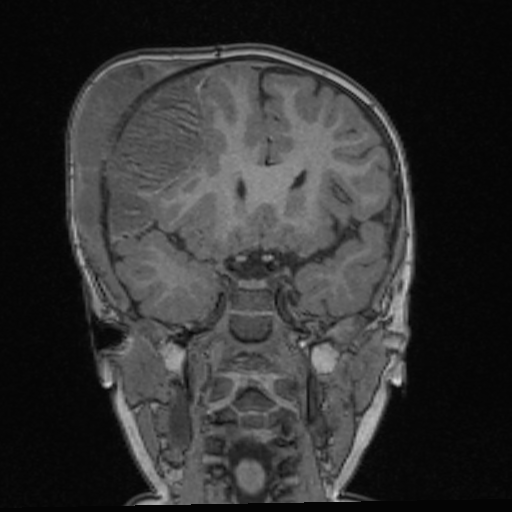 2 y
Neuroblastoma
[Speaker Notes: 4480135; 2 y M, neuroblastoma]
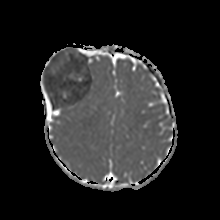 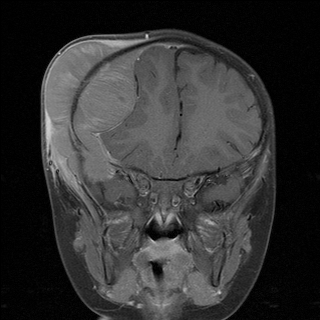 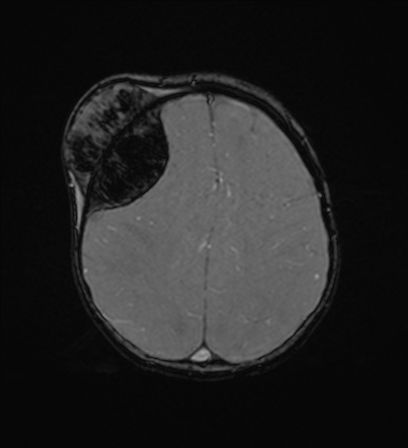 2 y
Neuroblastoma
7 mo
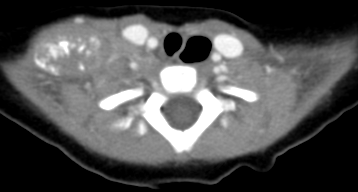 Neuroblastoma
32
Dermoid (CYST)
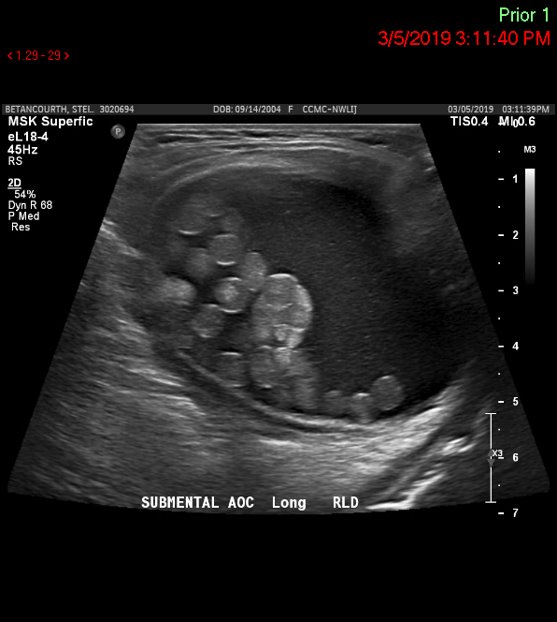 14 y
Dermoid
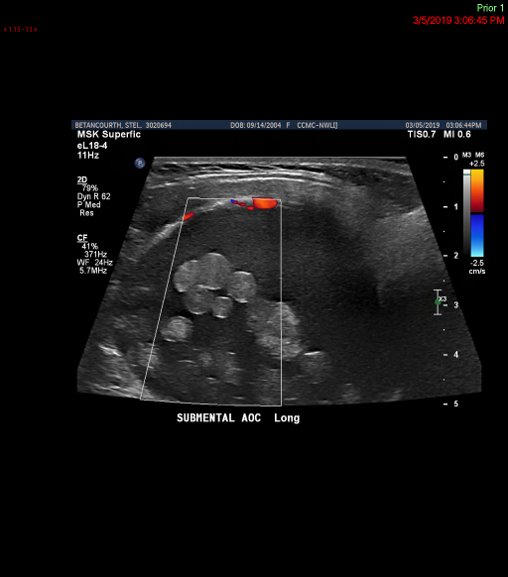 14 y
Dermoid
T1
T1 +fs
STIR
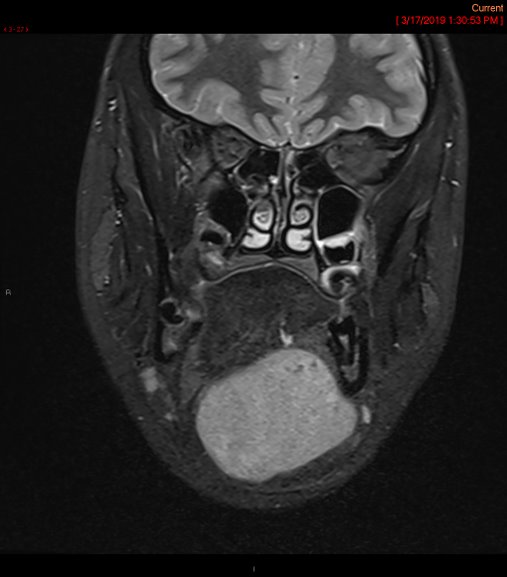 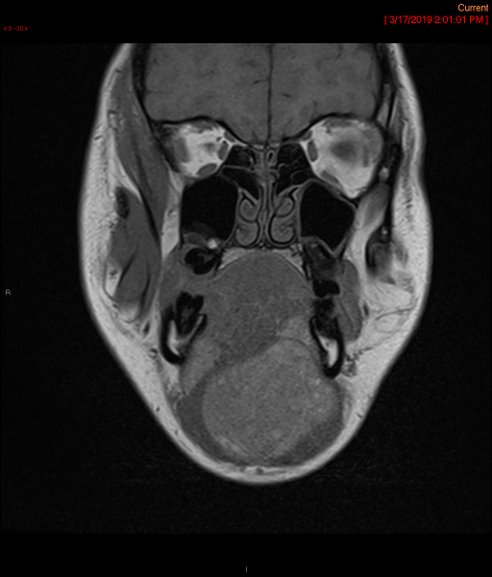 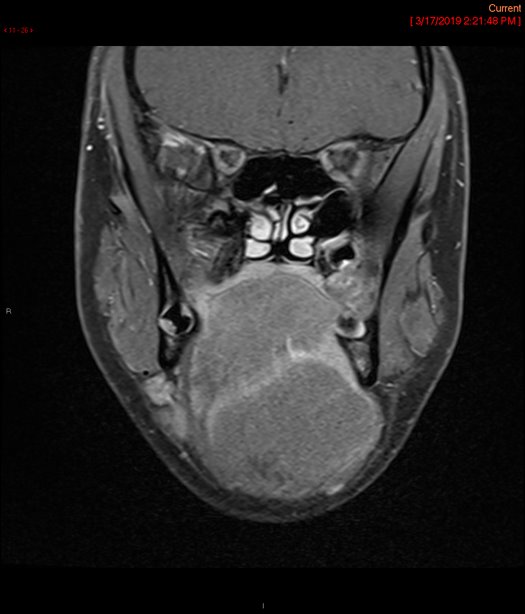 14 y
Dermoid
ADC
DWI
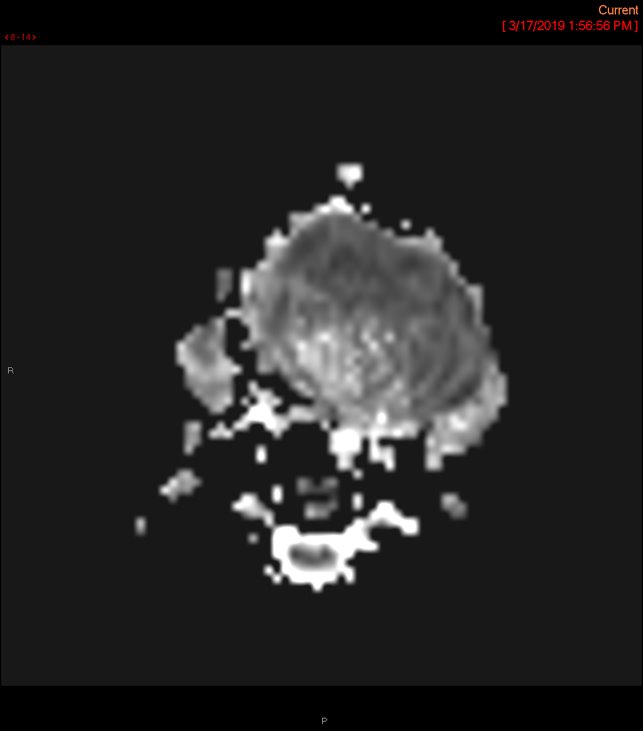 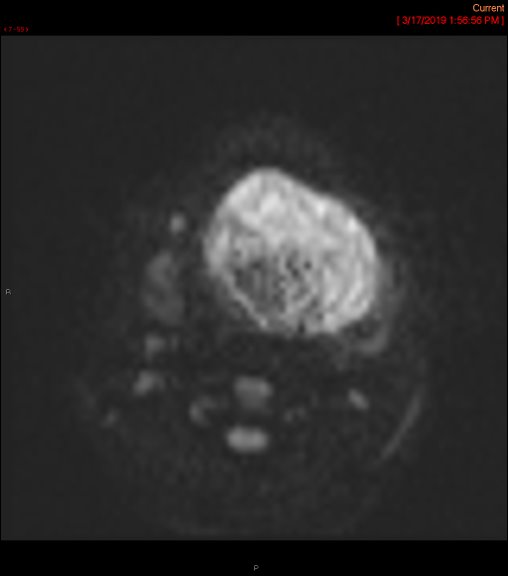 14 y
Dermoid
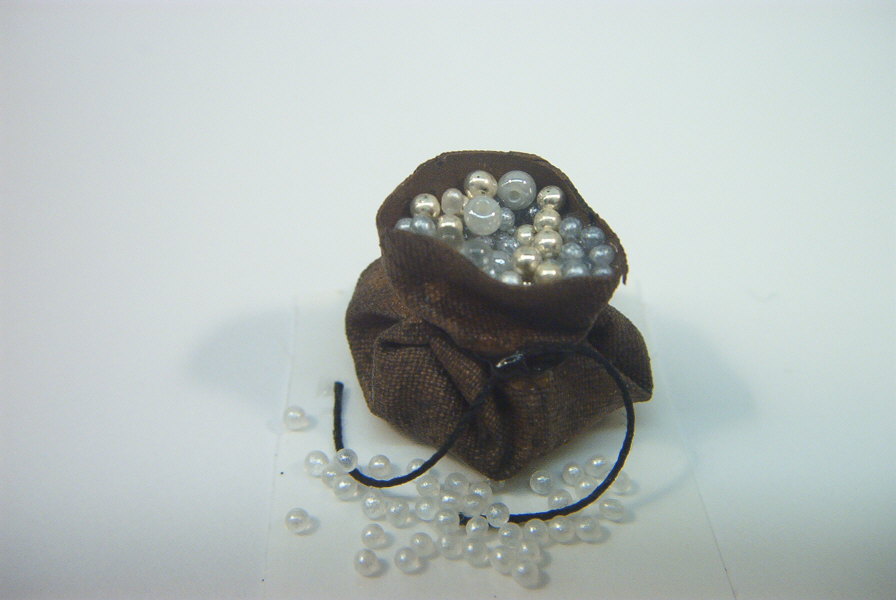 Bag of Pearls
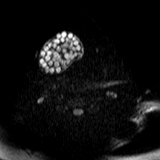 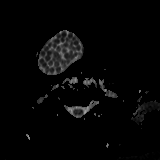 DWI
ADC
14 y
Dermoid
[Speaker Notes: 3027209, 14-year-old, male; dermoid]
T1+ fs
STIR
T1
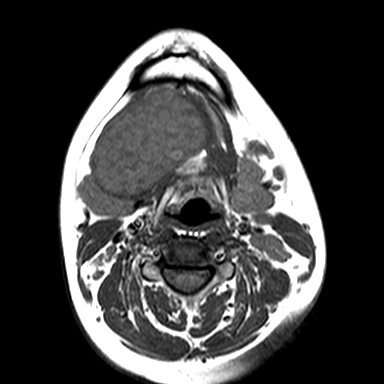 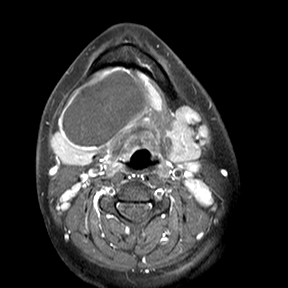 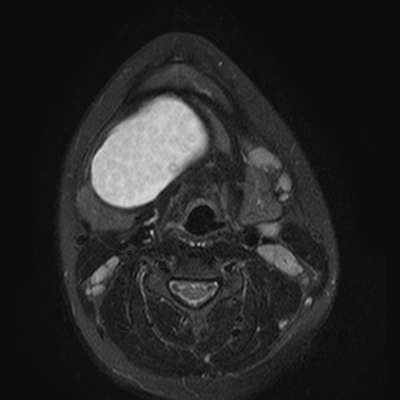 14 y
Dermoid
[Speaker Notes: 3027209, 14-year-old, male; dermoid]
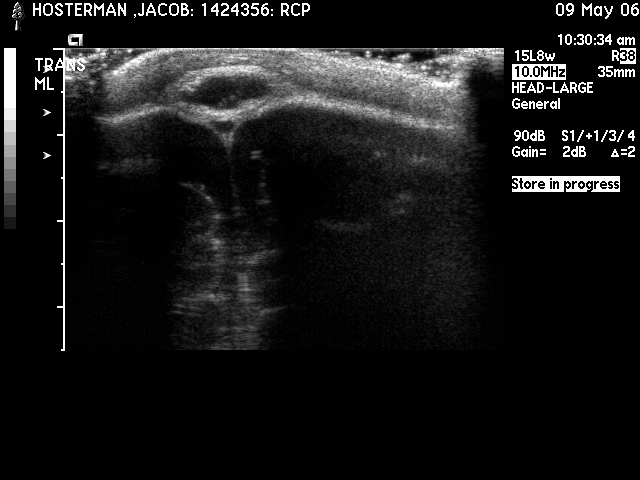 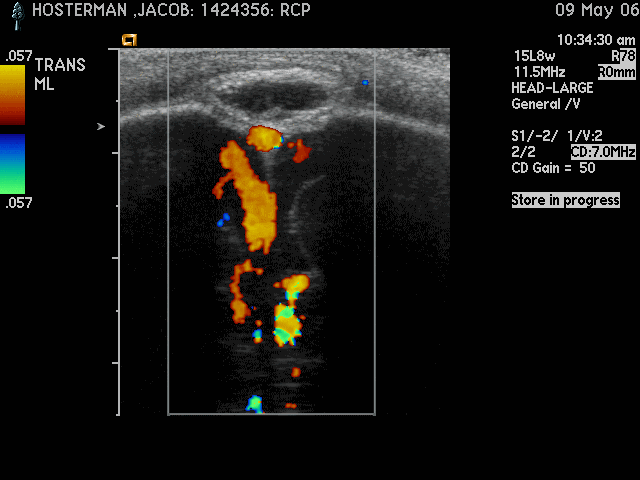 4 mo
Dermoid
[Speaker Notes: 1424356, 4-month-old, male; dermoid]
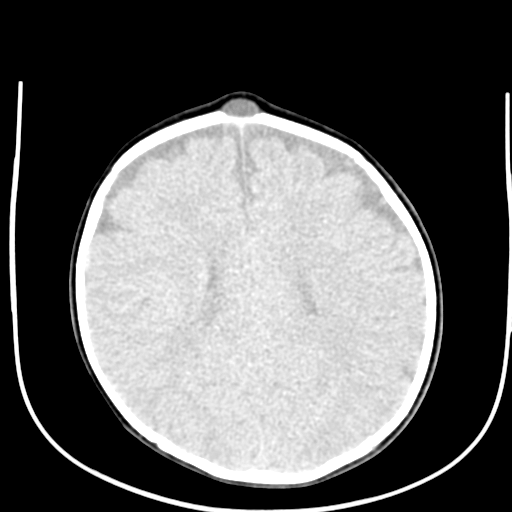 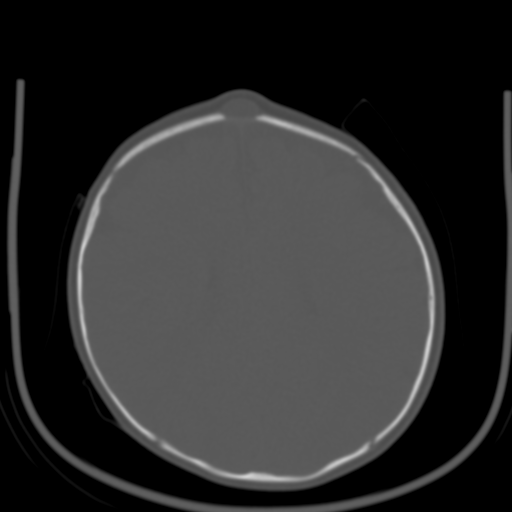 4 m
Dermoid
[Speaker Notes: 1424356, 4-month-old, male; dermoid]
33
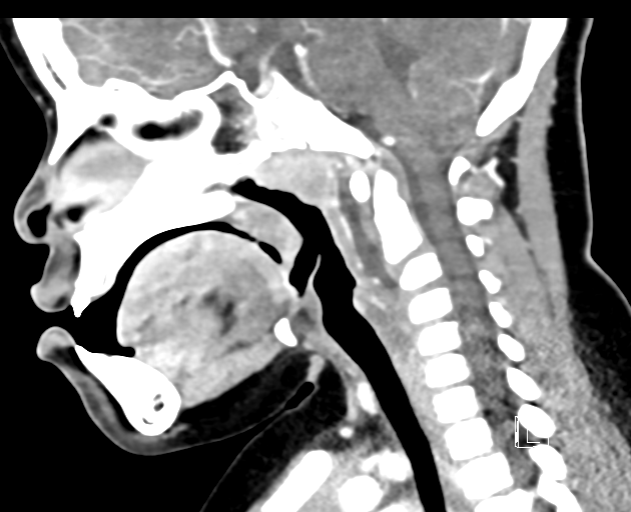 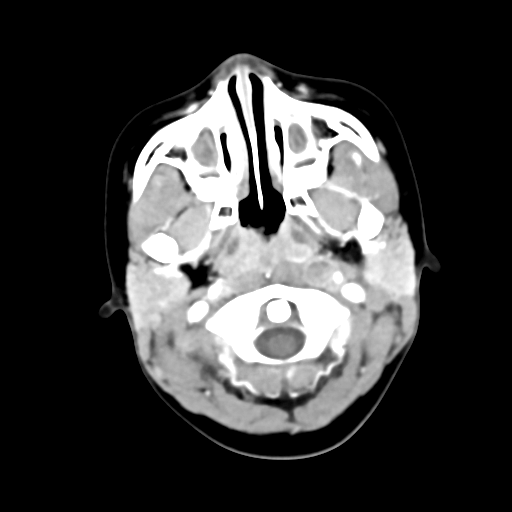 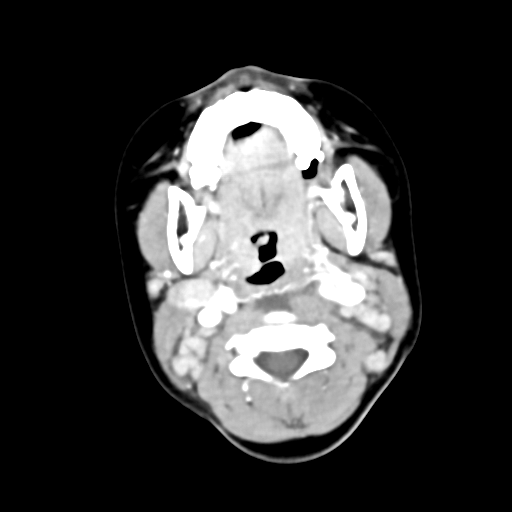 Node of Rouvier
5 y
Retropharyngeal Phlegmon and Lymphadenitis
[Speaker Notes: 5323095, 5 y, F]
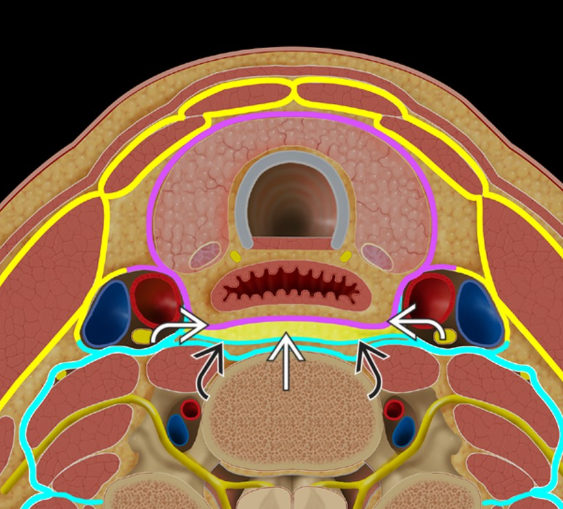 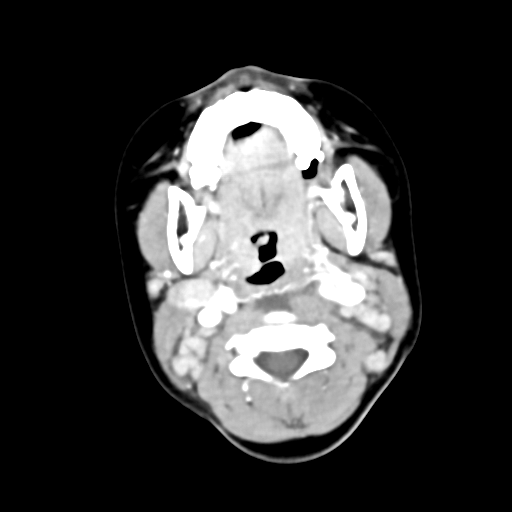 5 y
Retropharyngeal Phlegmon and Lymphadenitis
[Speaker Notes: 5323095, 5 y, F]
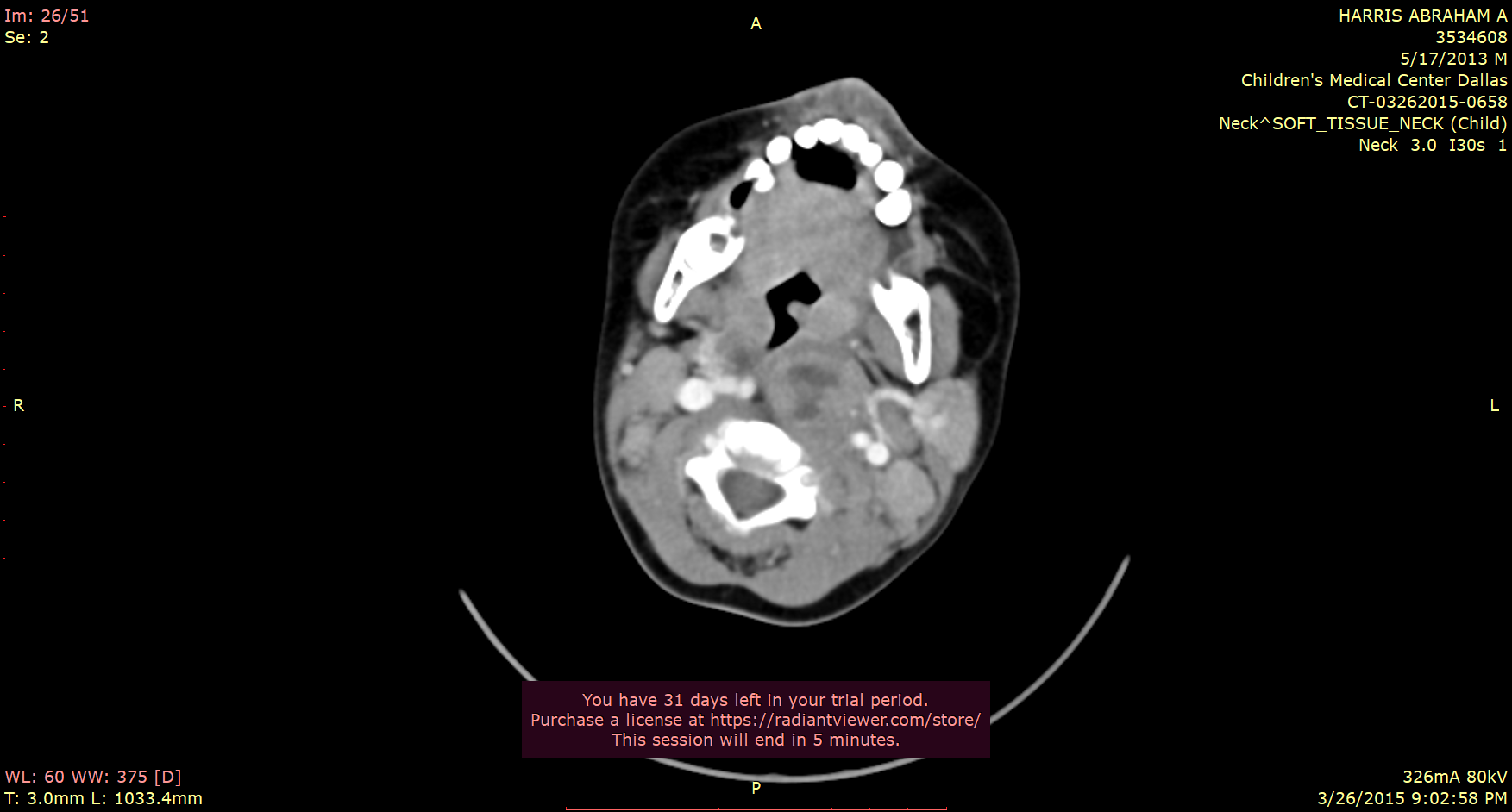 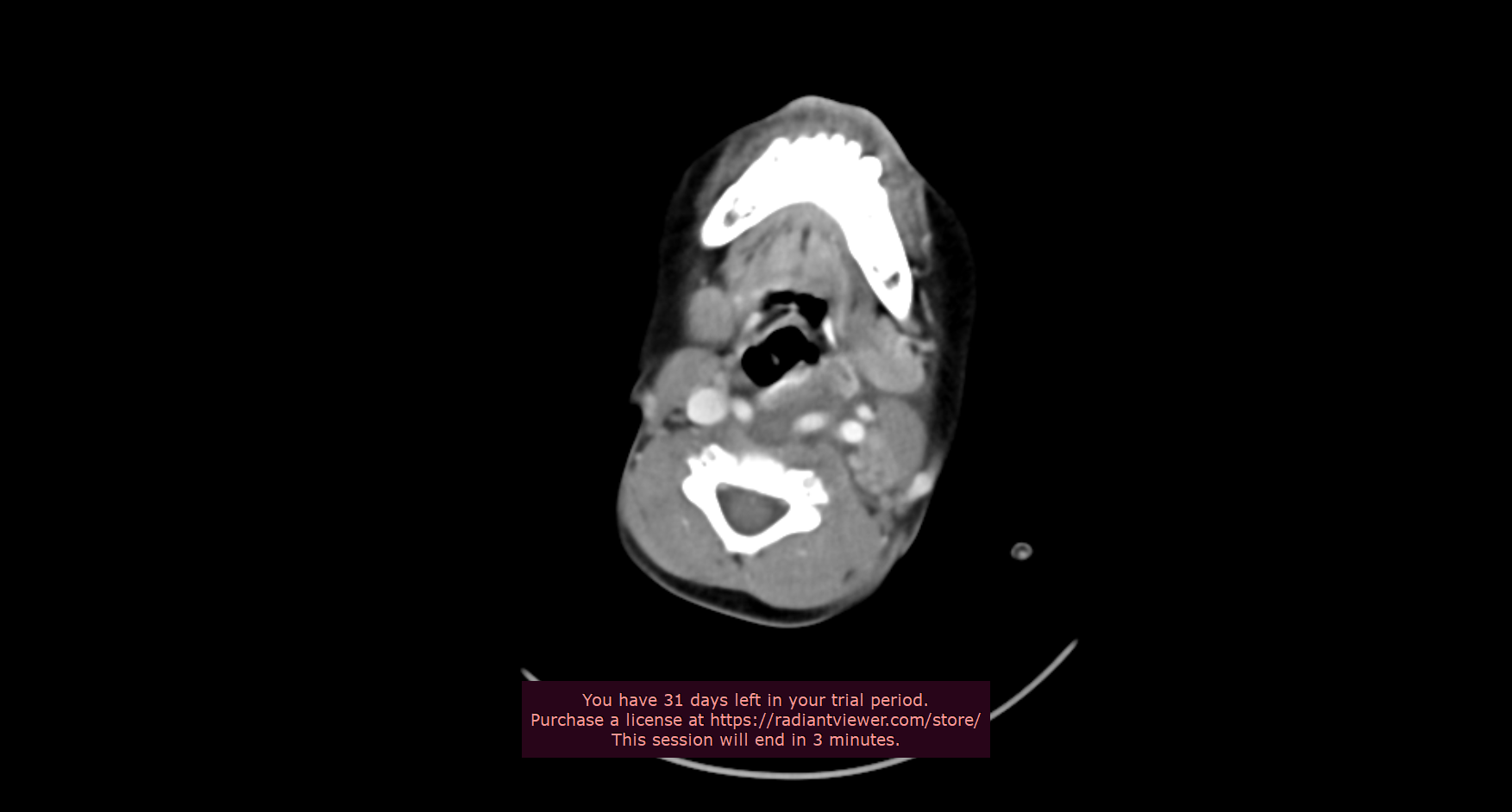 5 y
Retropharyngeal Phlegmon and Lymphadenitis
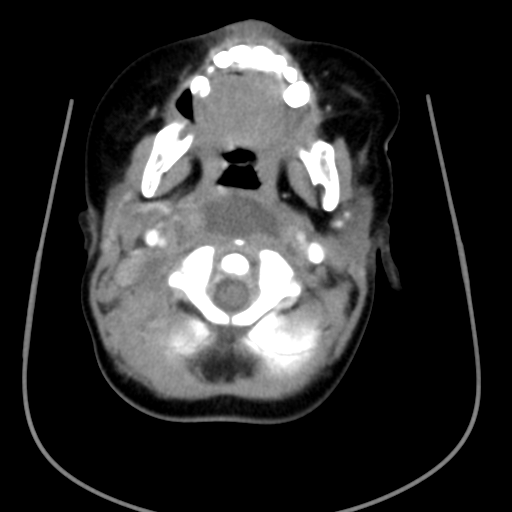 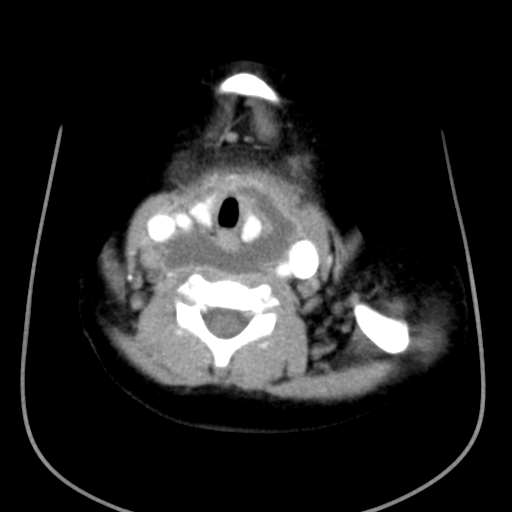 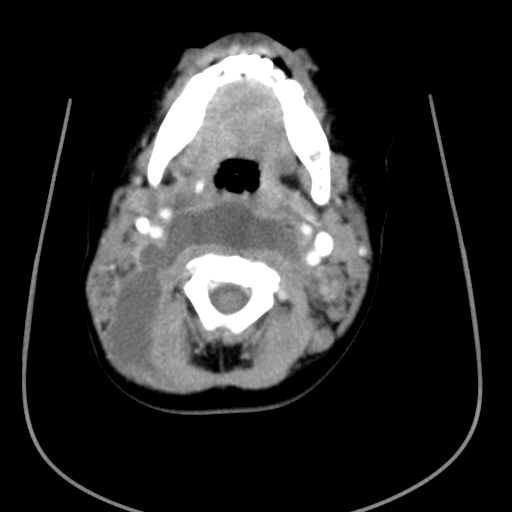 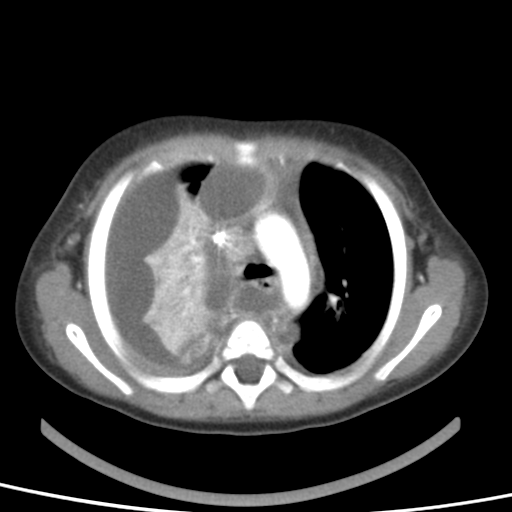 1 y
Retropharyngeal Abscess 
with Mediastinal Extension
[Speaker Notes: 1469145; 14 m F]
Congenital Brain Malformations
Macrocephaly & Hydrocephalus
Sellar & Suprasellar Region
Supratentorial Tumors
Infratentorial Tumors
Head & Neck
Congenital Spinal Malformations
34
Chiari I
≥5 mm below foramen magnum (McRae line)
Syringohydromyelia (14-75%)
Elongation of the fourth ventricle
>12 mm ~100% symptomatic
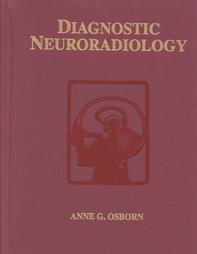 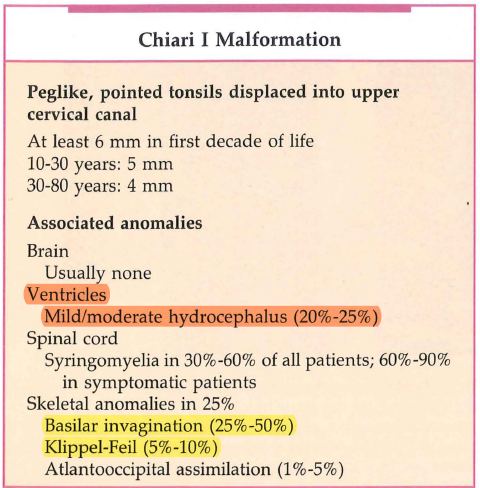 ?
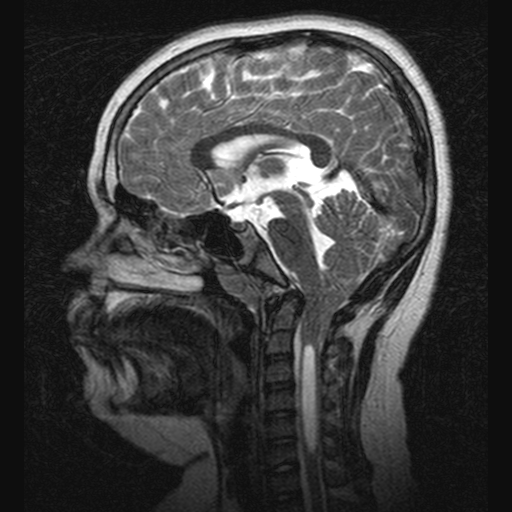 10 y
[Speaker Notes: 1385881]
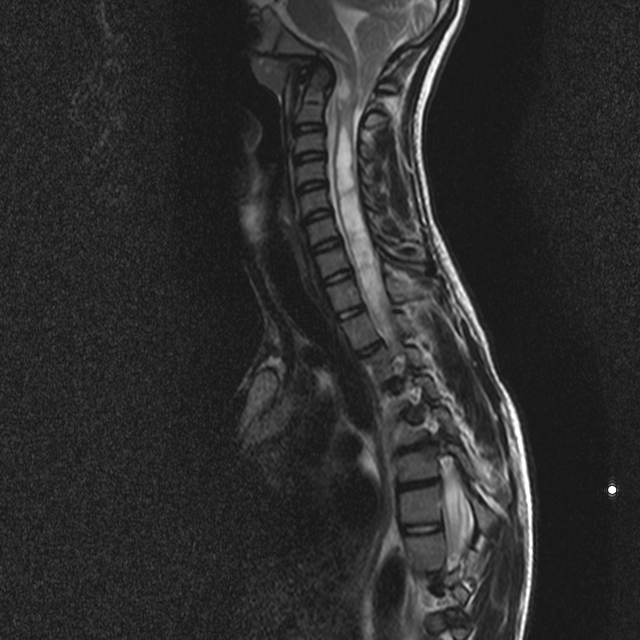 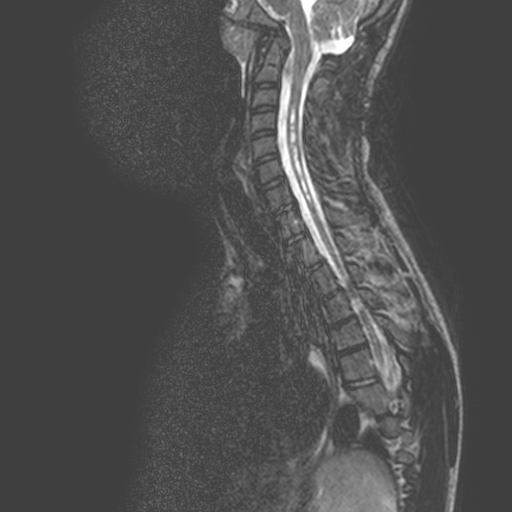 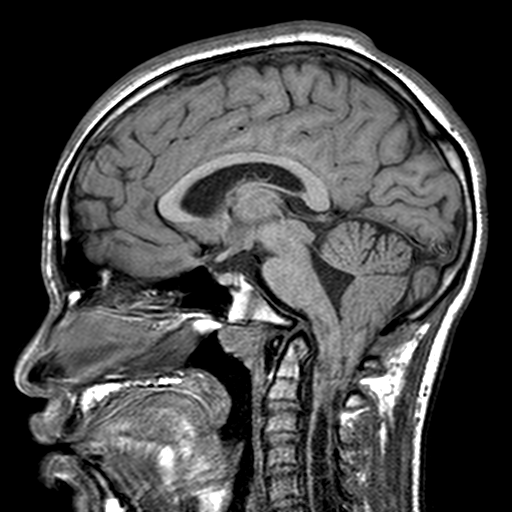 14 y
4 months later
[Speaker Notes: 1587949]
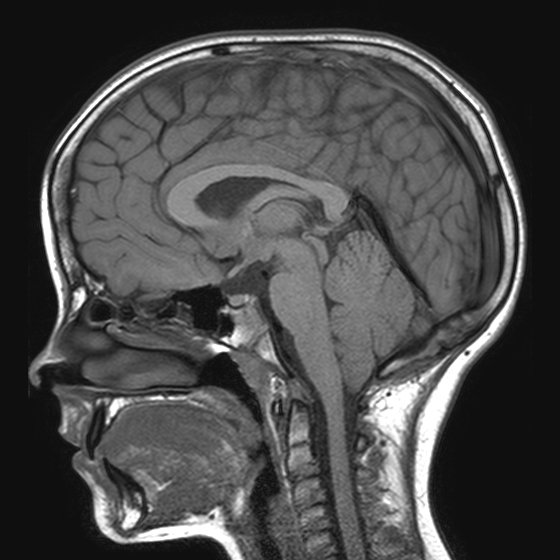 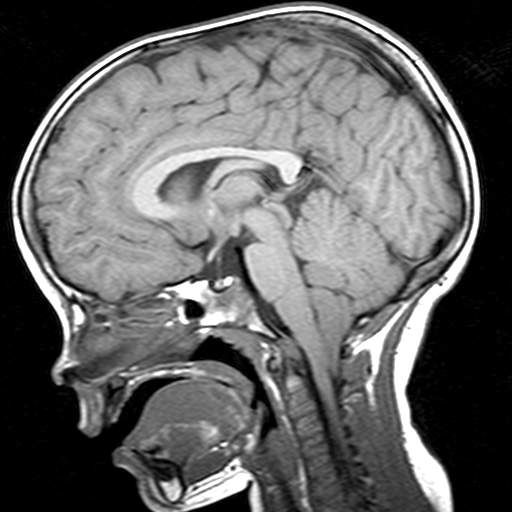 3 y
6 years later
[Speaker Notes: 1099998]
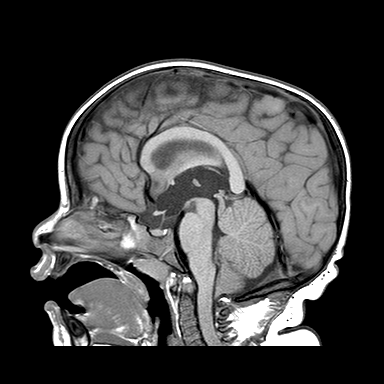 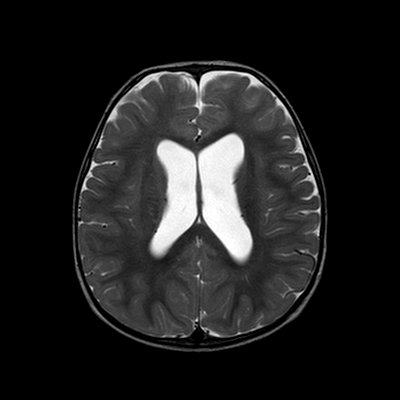 2 y
[Speaker Notes: 3103450, 2-year-old, male, Chiari I hydrocephalus]
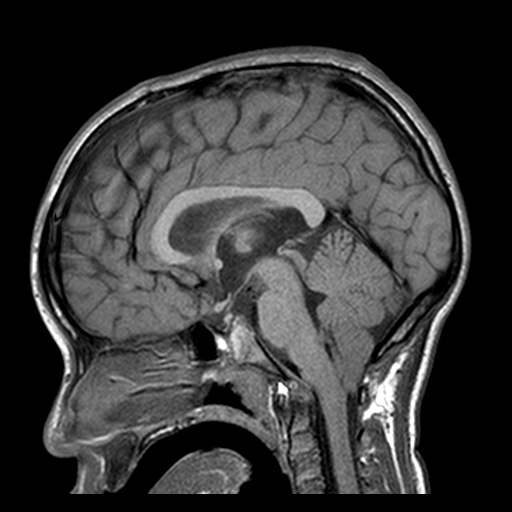 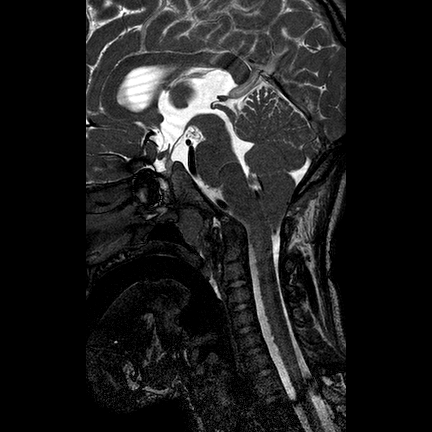 Chiari I, Persistent Craniopharyngeal canal
5 y
[Speaker Notes: 3110445, panhypopituitarism]
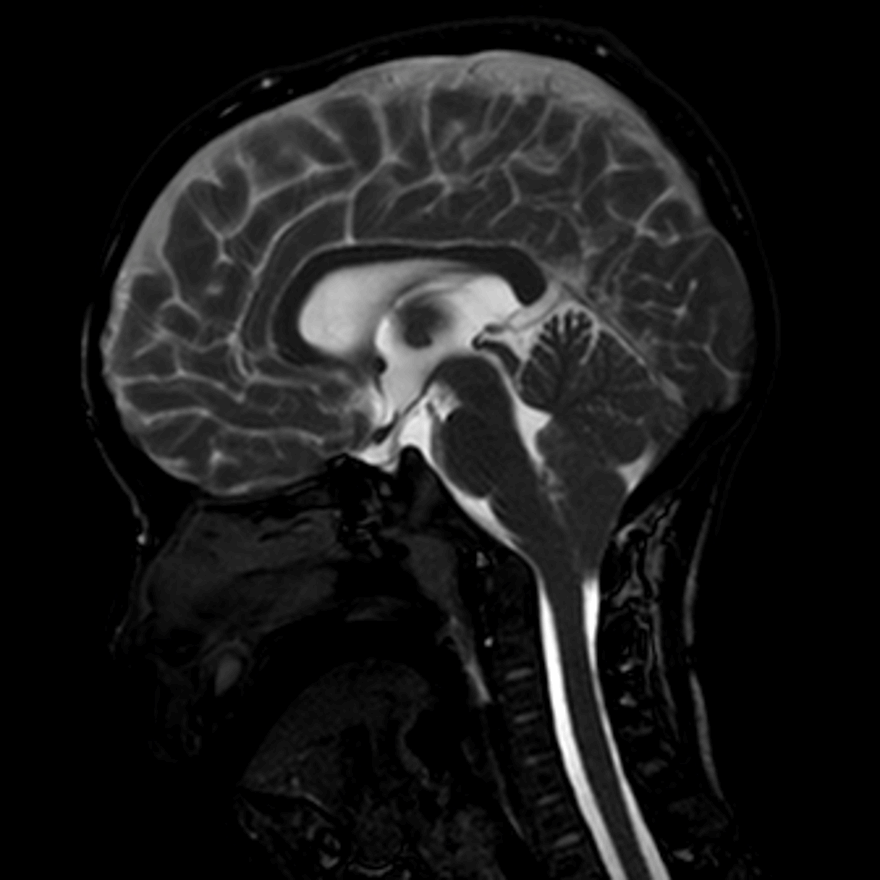 35
MYELOMENINGOCELE
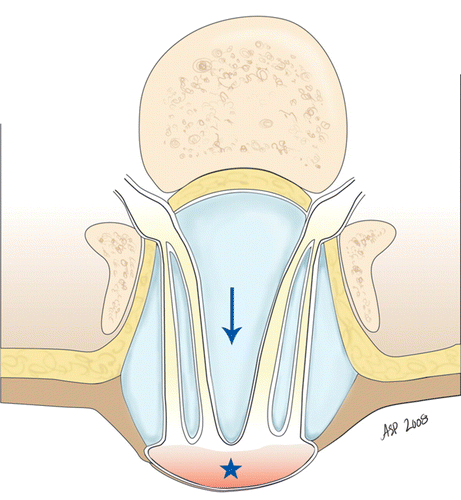 Rufener et al. 
AJR 2010
Neural Placode
18 weeks
MYELOMENINGOCELE
18 weeks
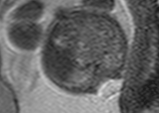 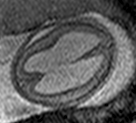 MYELOMENINGOCELE
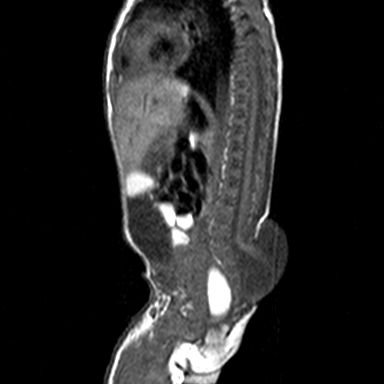 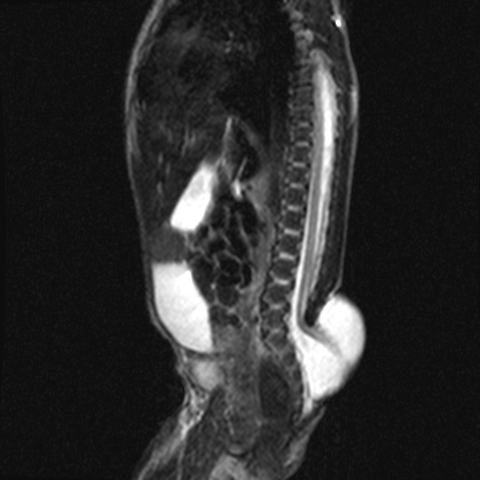 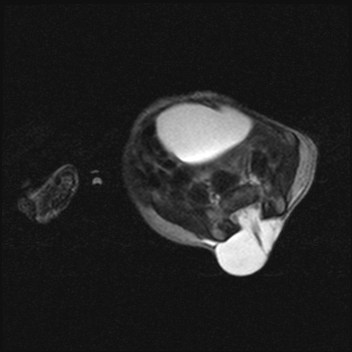 MYELOMENINGOCELE
1 d
[Speaker Notes: 3426945, 1 day old female]
CHIARI II
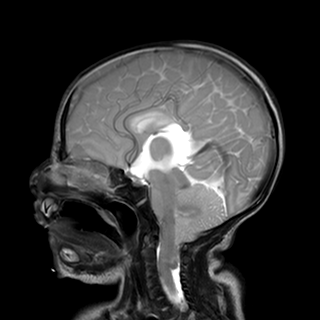 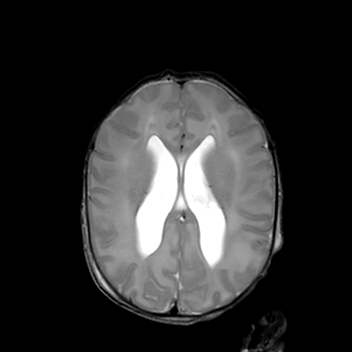 1 d
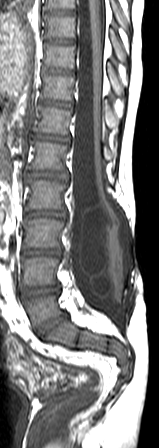 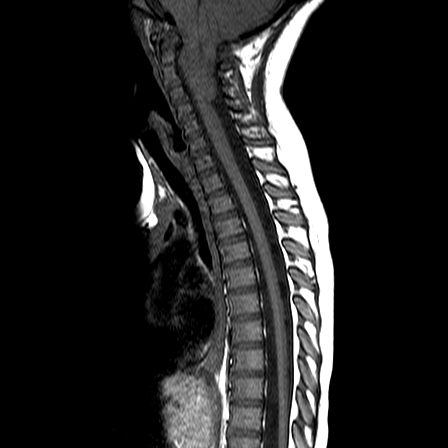 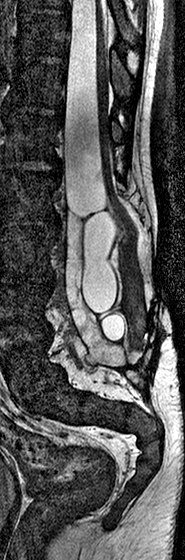 4 y
Neural Placode
[Speaker Notes: 3065516, 4-year-old male]
Chiari II Malformation
Arnold-Chiari malformation
Lumbar myelomeningocele: 100%
Small posterior fossa
“Cascading” cerebellum / brain stem
Cervicomedullary kink (70%)
Tectal beaking
“Towering” cerebellum
Elongated, small fourth ventricle
Hydrosyringomyelia (20-90%)
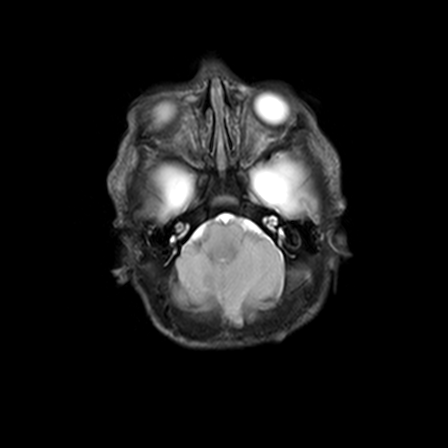 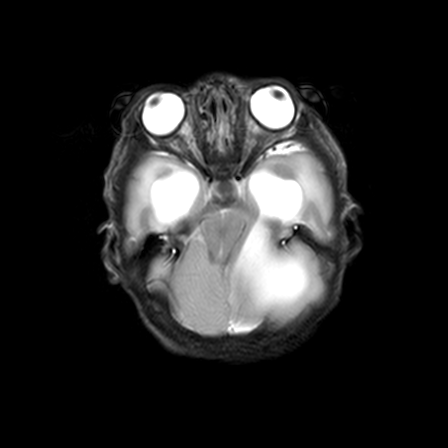 2 d
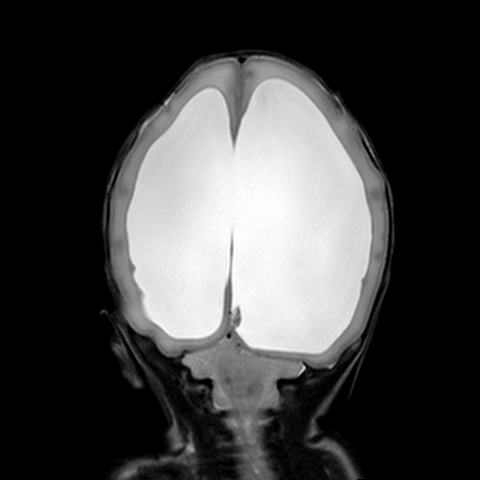 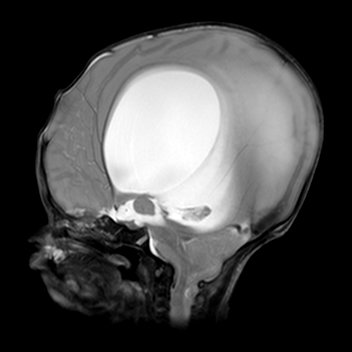 2 d
[Speaker Notes: 1539235]
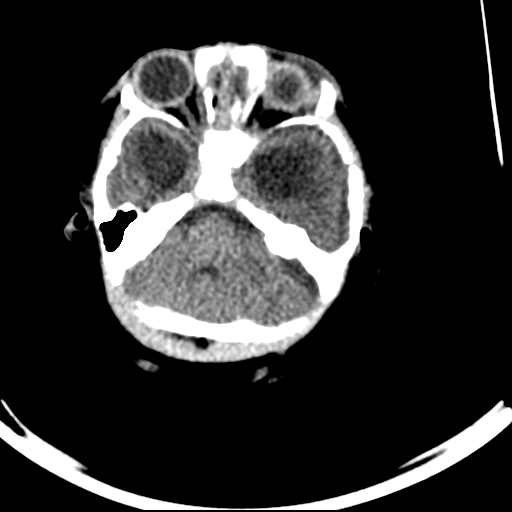 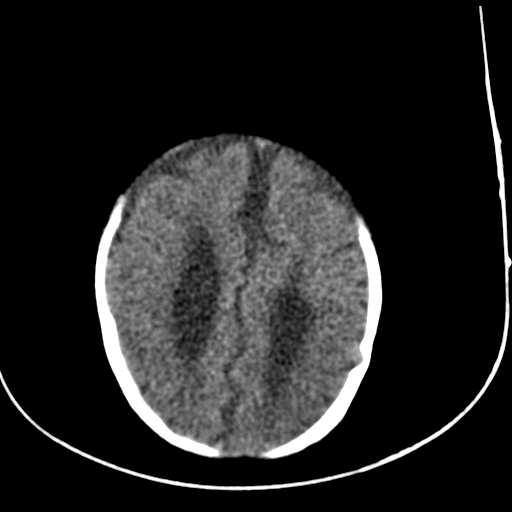 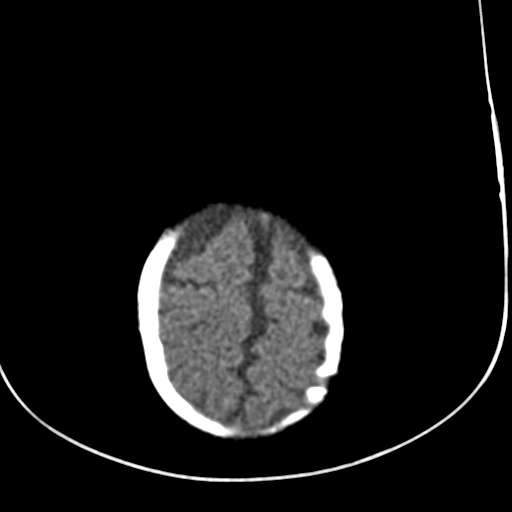 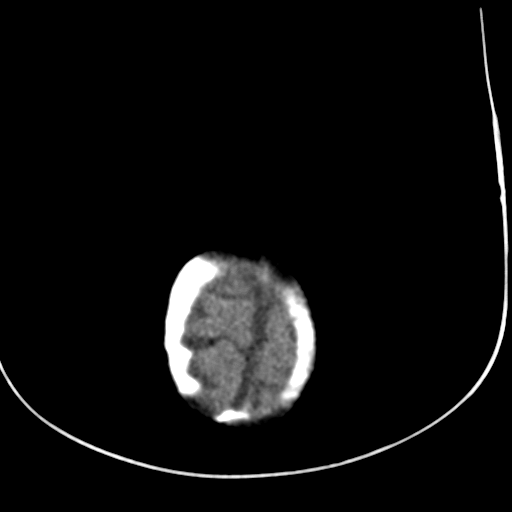 4 w
“Lückenschadel”
Lacunar skull
[Speaker Notes: 1574025]
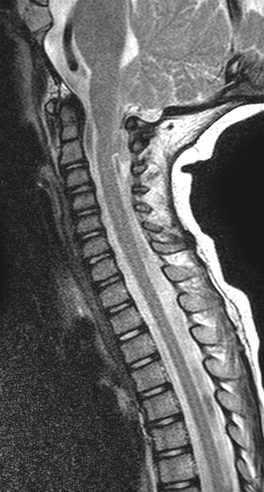 Scalloping of Basiocciput
3 y, E
[Speaker Notes: 1267933, scalloping of basiocciput]
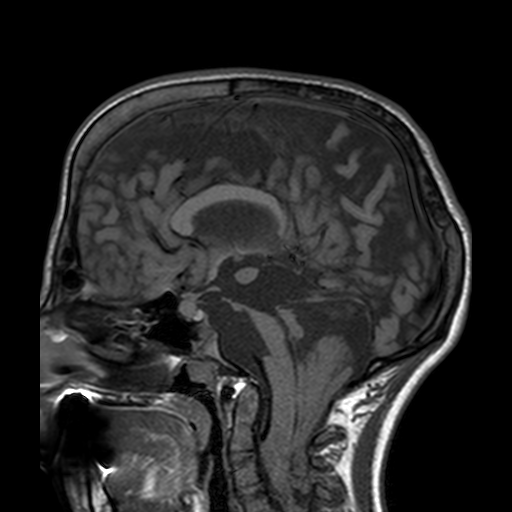 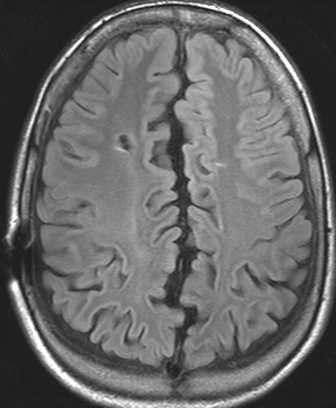 Gyral interdigitation
8 y
[Speaker Notes: 3116950]
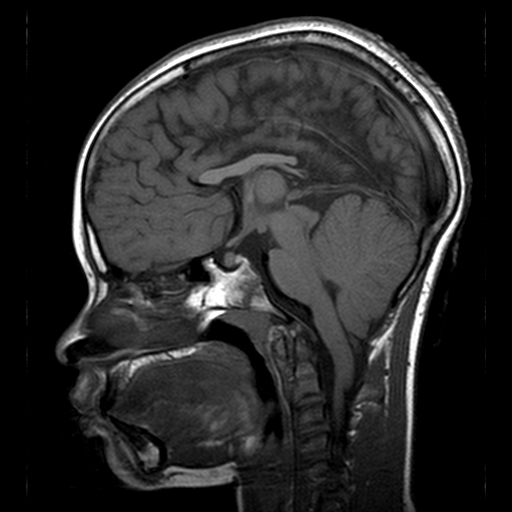 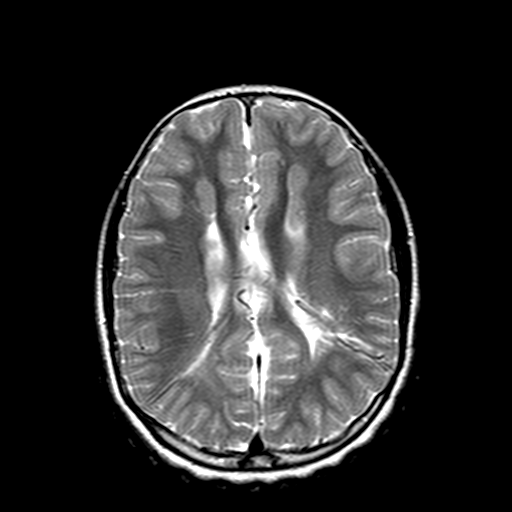 10 y
[Speaker Notes: 1480984]
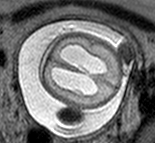 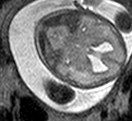 26 w gestation
[Speaker Notes: 3422338]
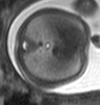 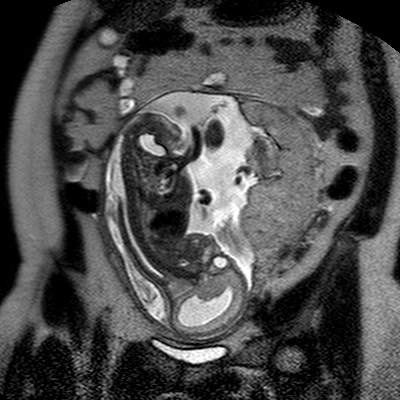 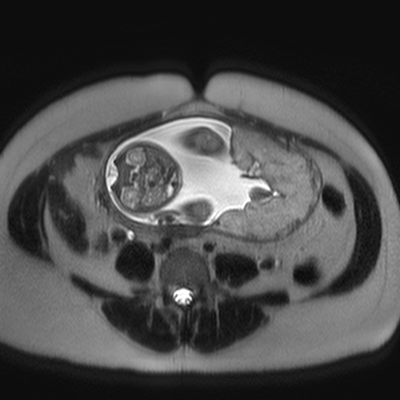 26 w gestation
[Speaker Notes: 3422338]
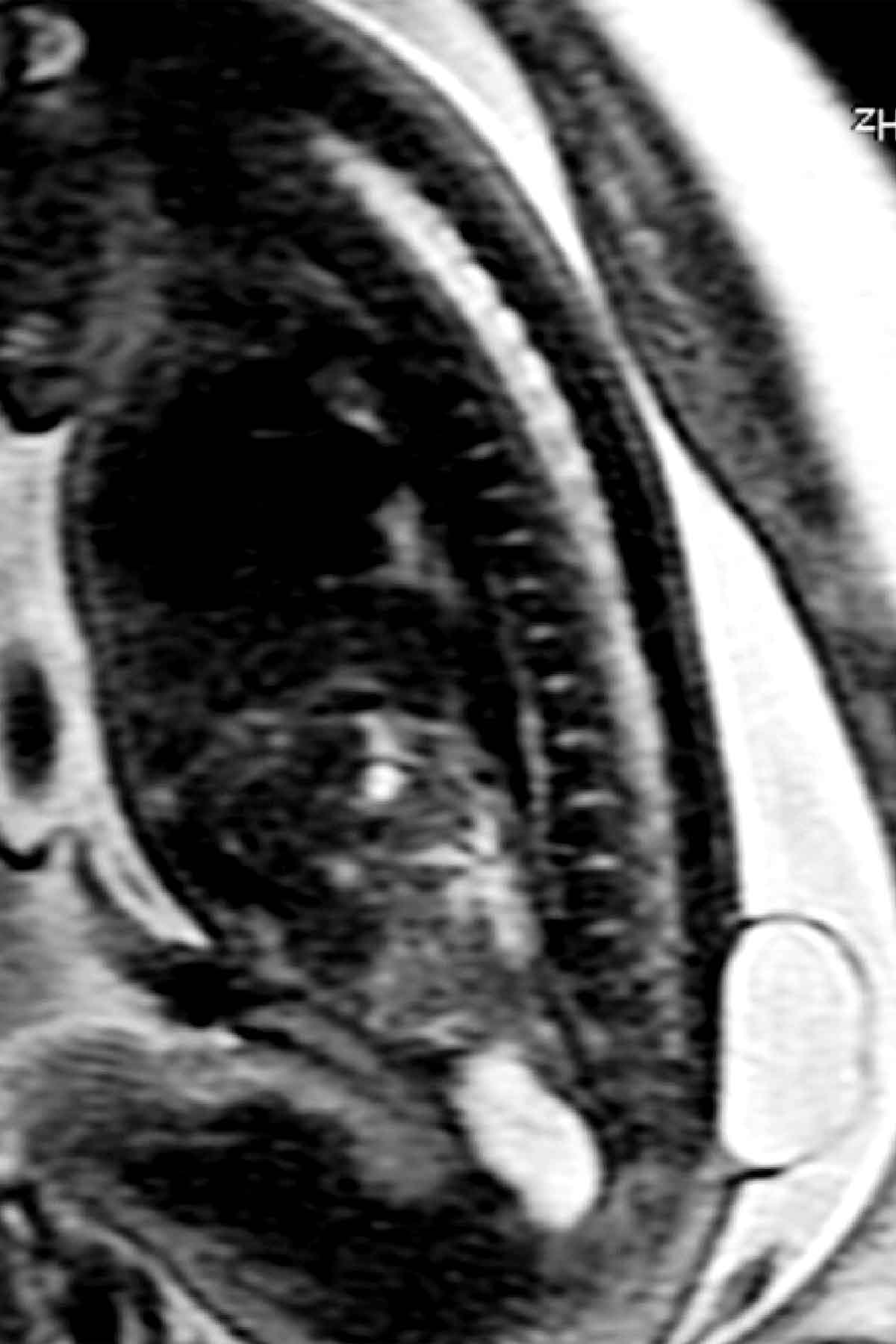 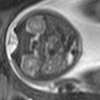 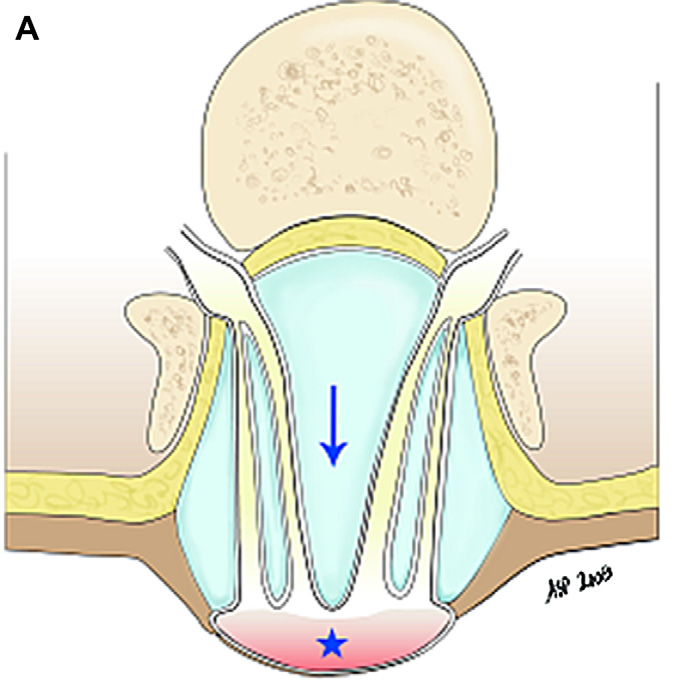 [Speaker Notes: 3422338]
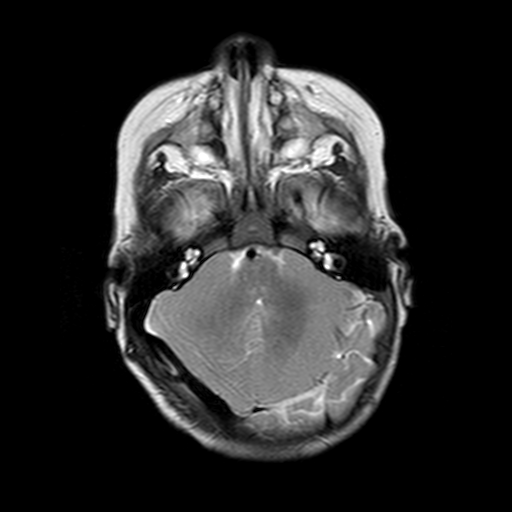 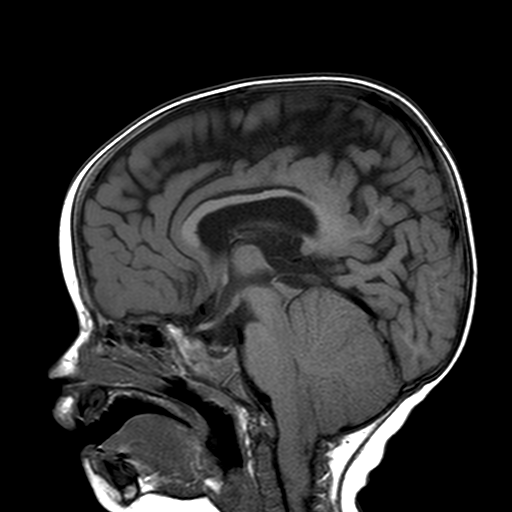 1 y
[Speaker Notes: 3065516,]
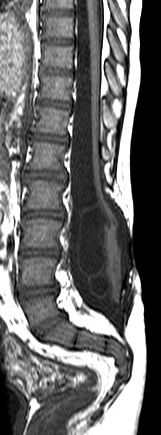 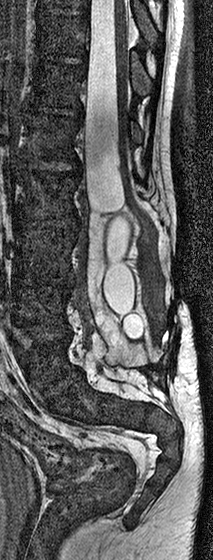 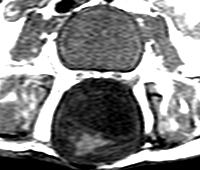 1 y
36
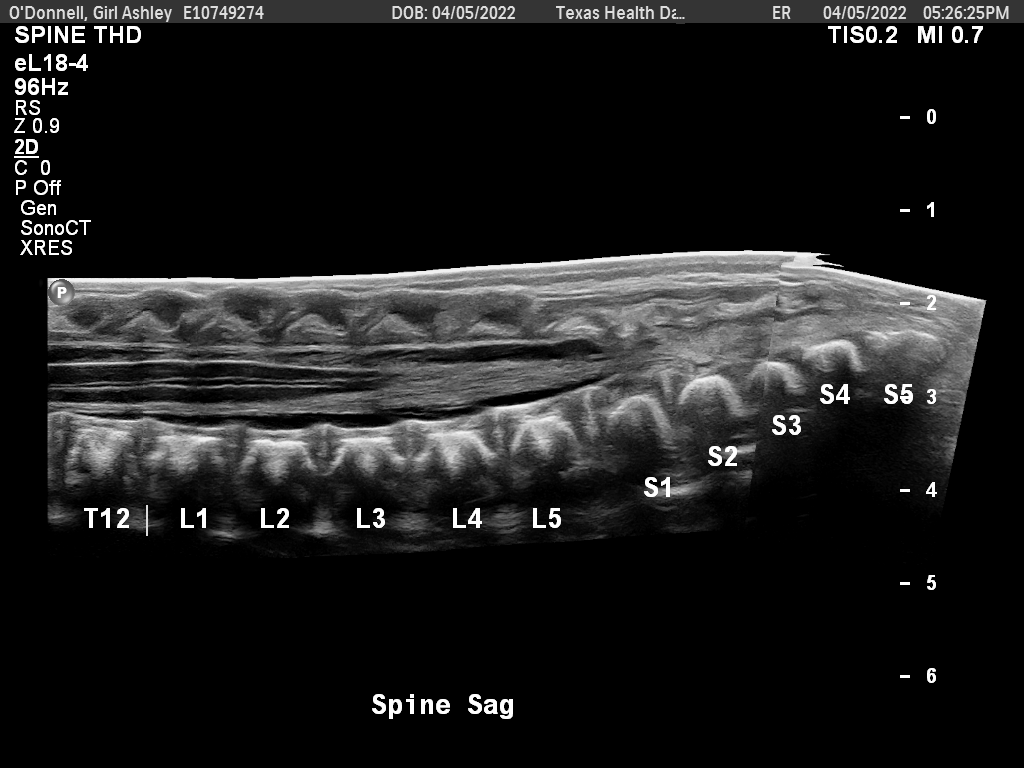 1 	d
TERMiNAL ventrICLE
[Speaker Notes: 5103060, 6 m terminal ventricle, fatty filum, low conus]
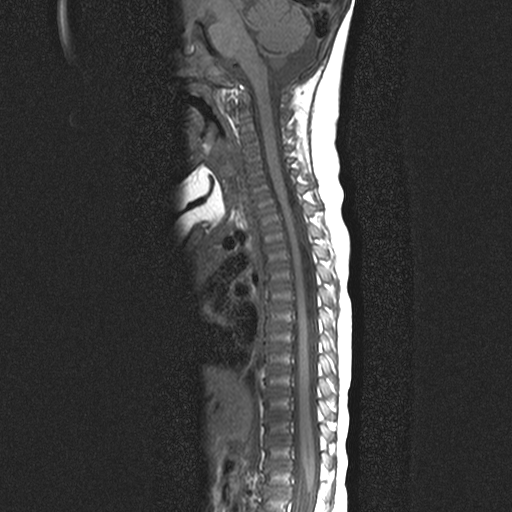 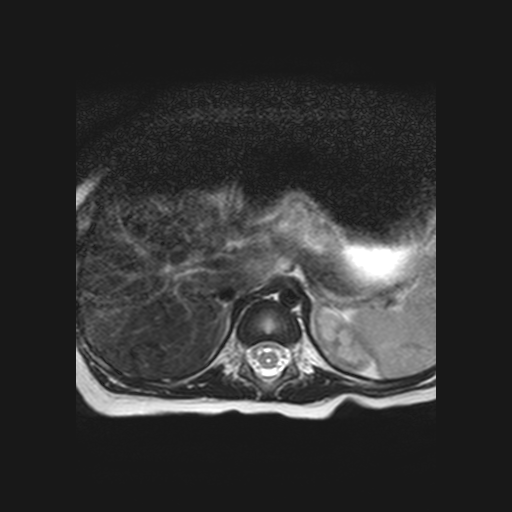 9 m
TERMINAL VENTRICLE
[Speaker Notes: 1492564, 9 m old, female]
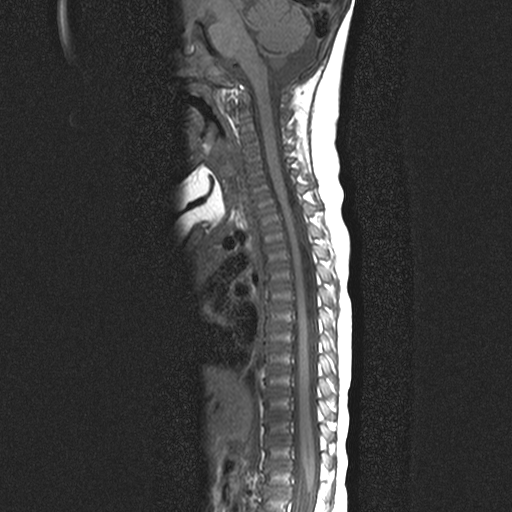 11/418
2.6%
9 m
Coleman et al. AJNR 1995
TERMINAL VENTRICLE
[Speaker Notes: 1492564, 9 m old, female]
FILAR CYST
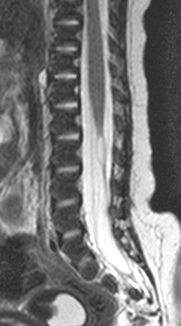 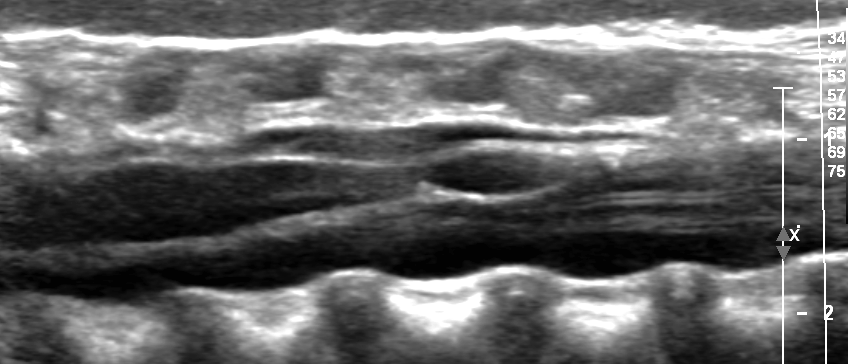 11%
Irani et al. 
Ped Radiol 2006
6 w, F
[Speaker Notes: 3384145, 6 week old female]
37
LIMITED DORSAL MYELOSCHISIS
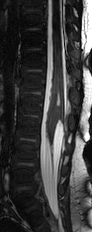 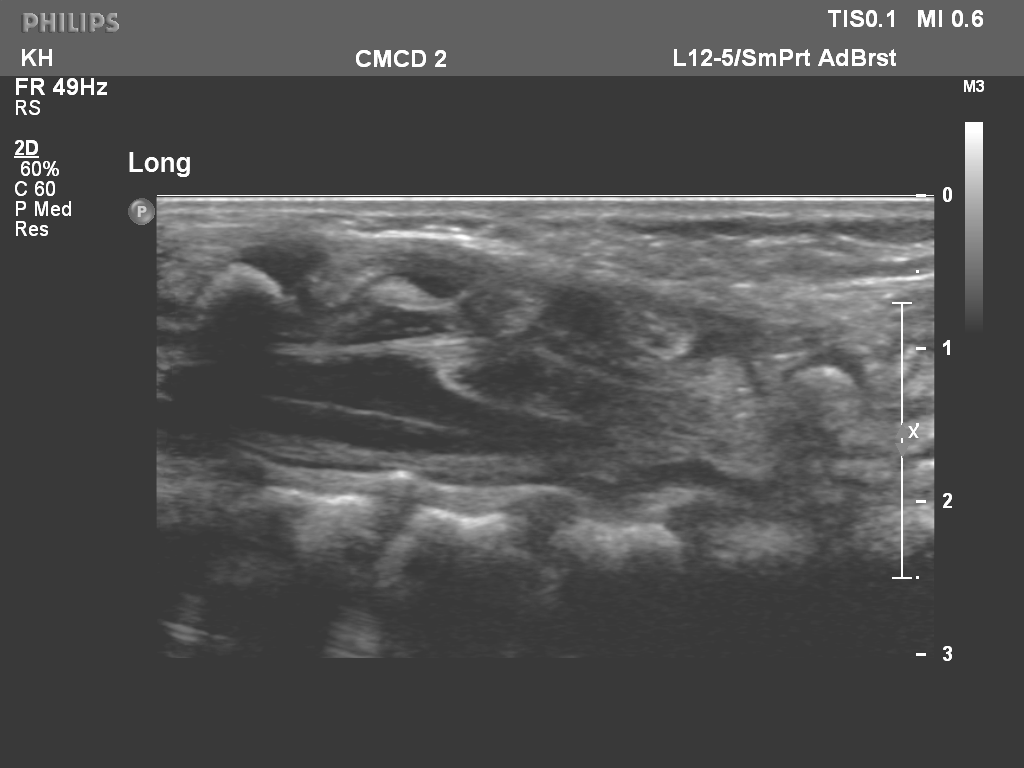 2 m
[Speaker Notes: 3490767, 2 month old female;]
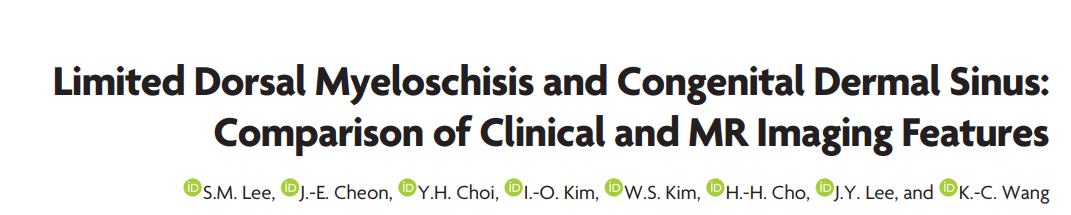 Lee et al. AJNR 2017
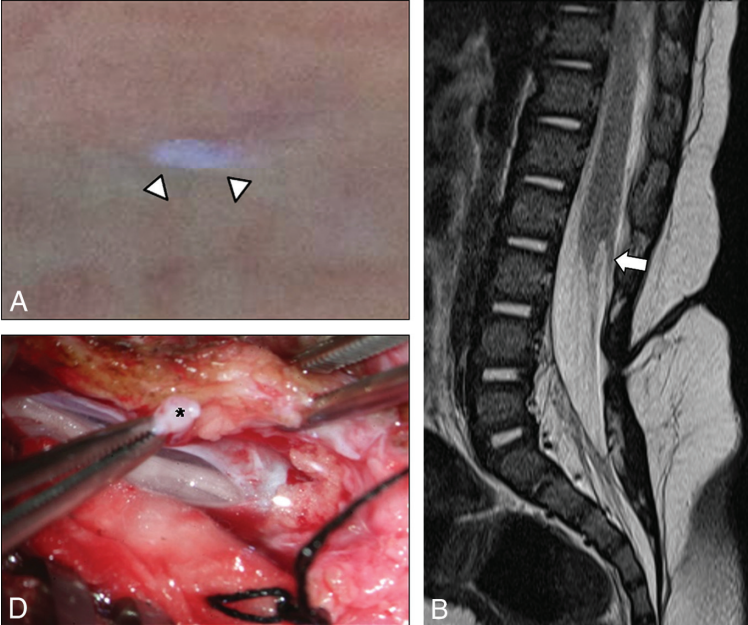 LIMITED DORSAL MYELOSCHISIS
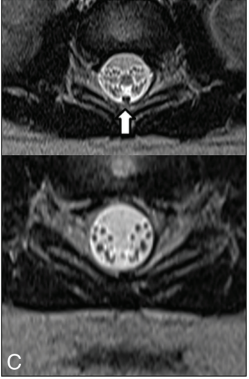 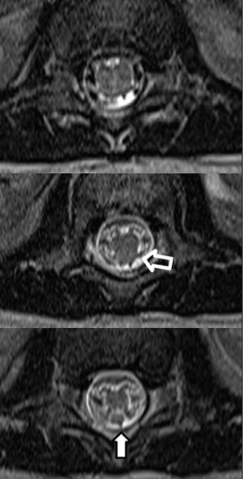 LIMITED DORSAL MYELOSCHISIS
Lee et al. AJNR 2017
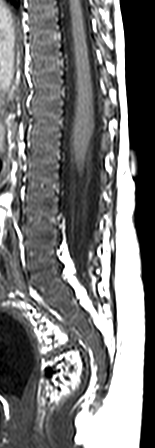 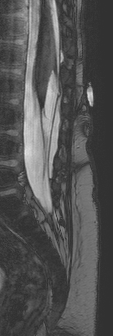 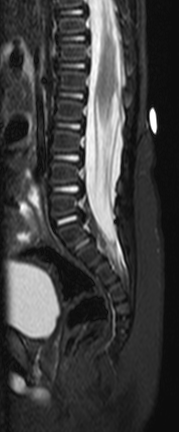 8 m
LIMITED DORSAL MYELOSCHISIS
[Speaker Notes: 3286356, 8 month male dermal sinus]
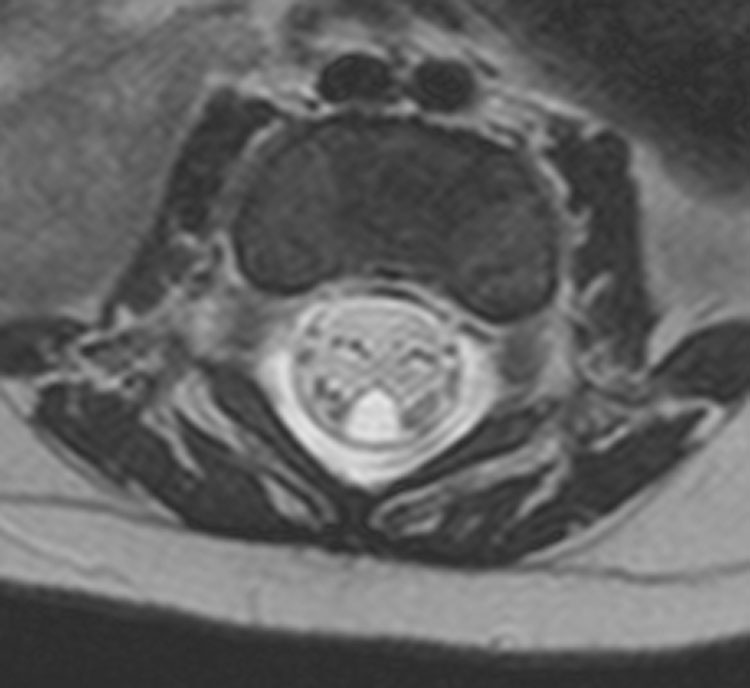 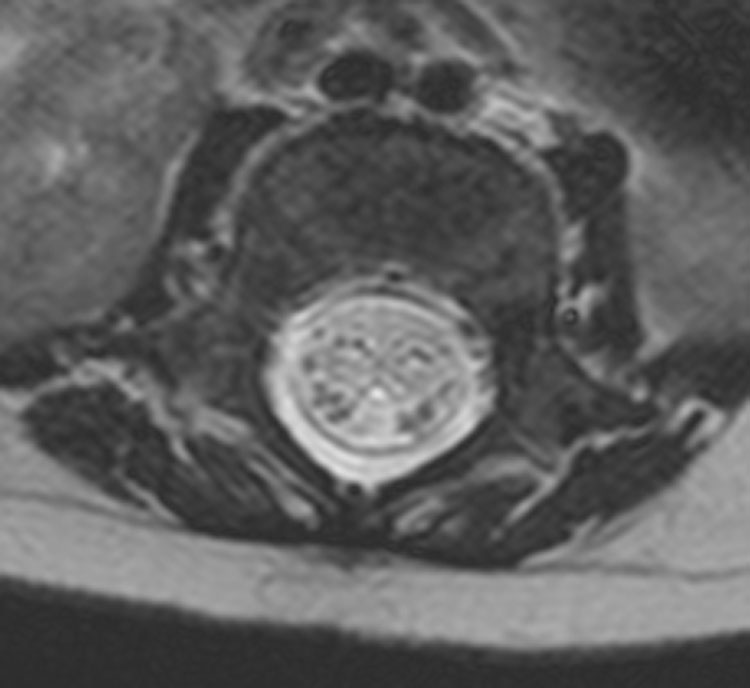 LIMITED DORSAL MYELOSCHISIS
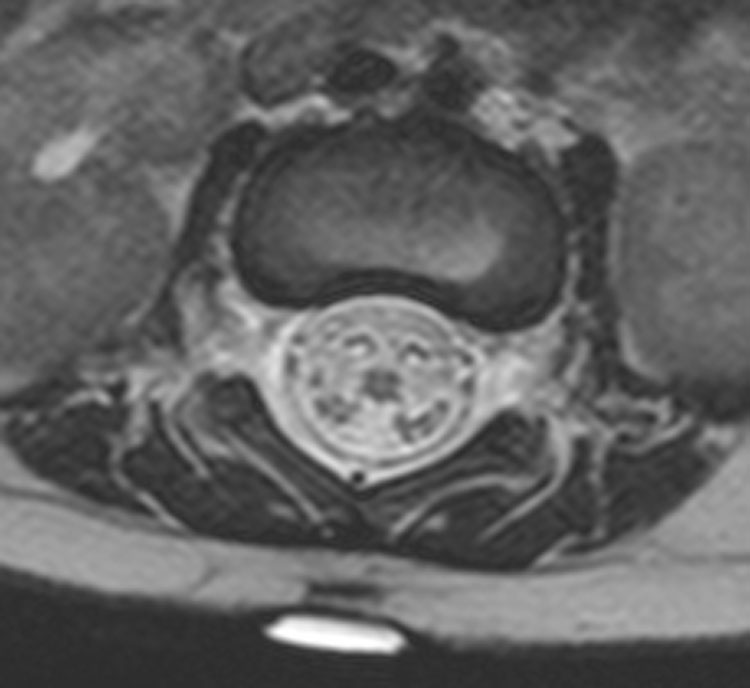 LIMITED DORSAL MYELOSCHISIS
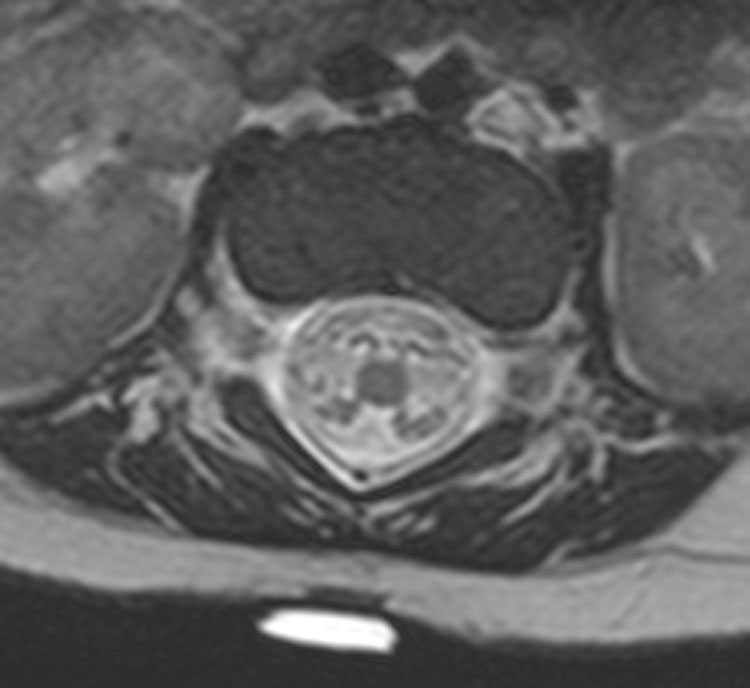 LIMITED DORSAL MYELOSCHISIS
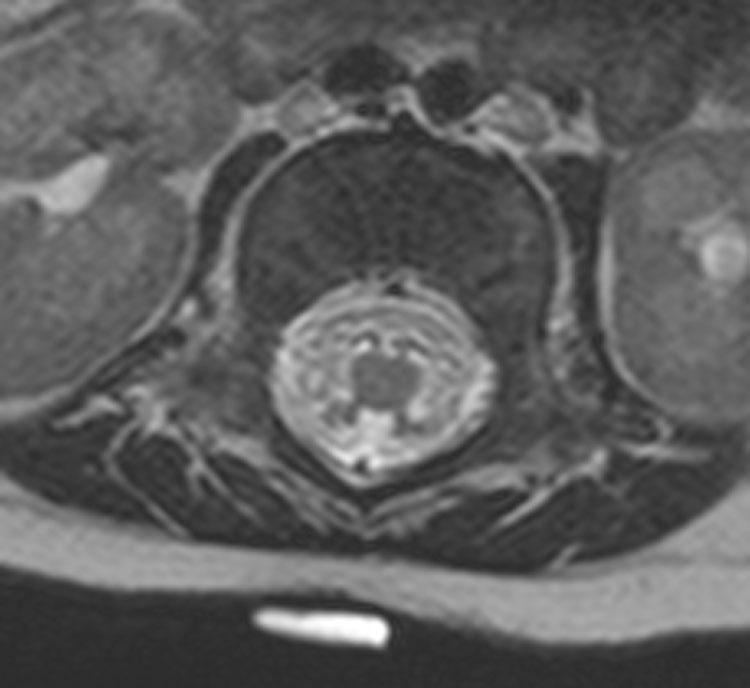 LIMITED DORSAL MYELOSCHISIS
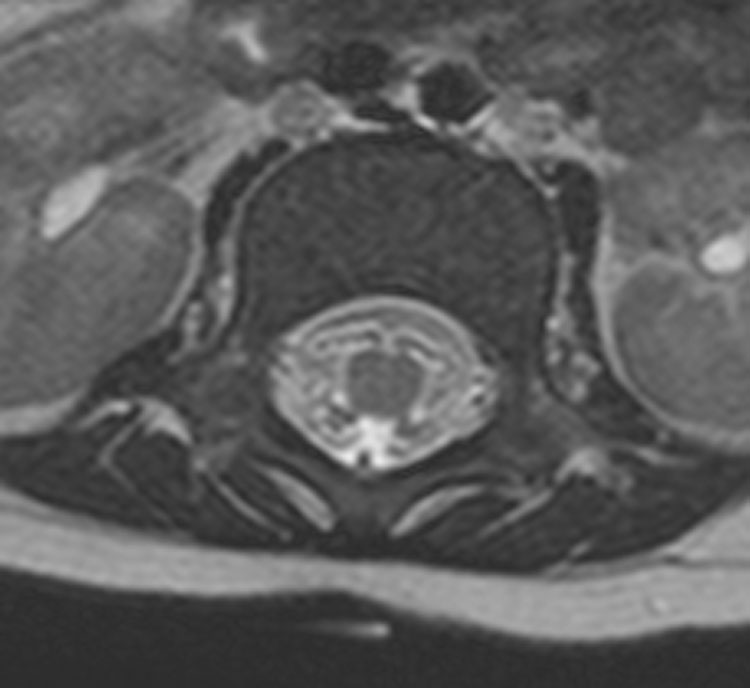 LIMITED DORSAL MYELOSCHISIS
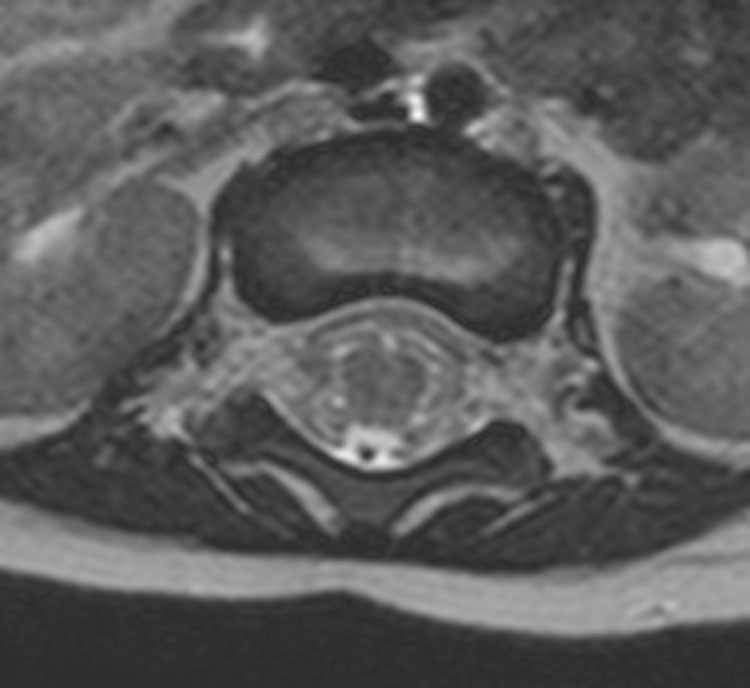 LIMITED DORSAL MYELOSCHISIS
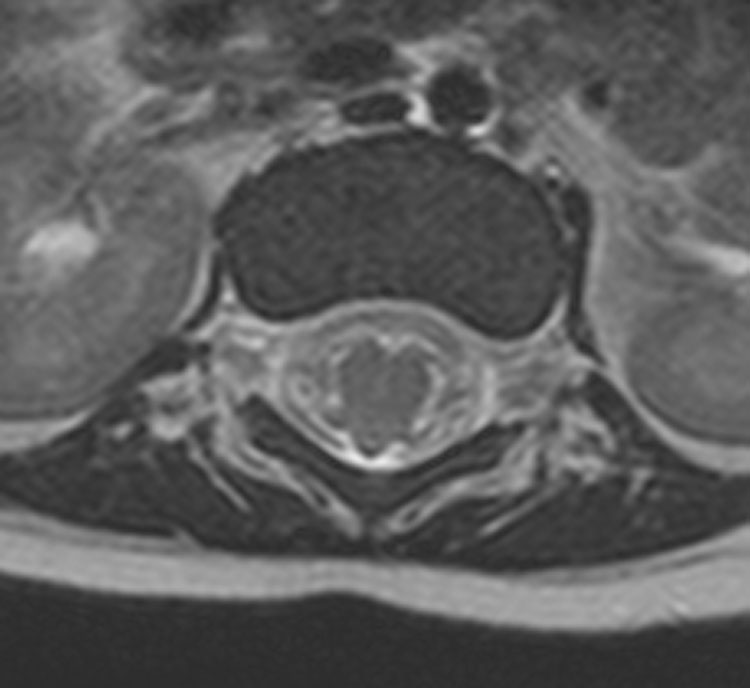 LIMITED DORSAL MYELOSCHISIS
CONGENITAL DERMAL SINUS
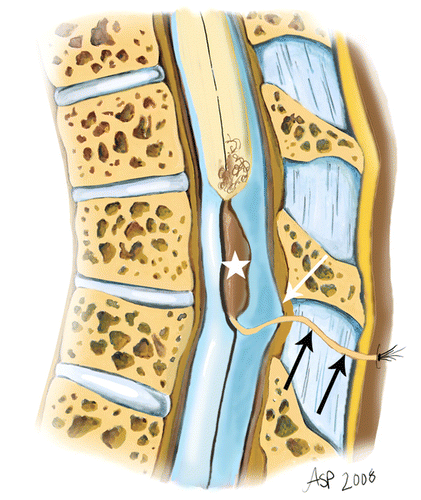 Rufener et al.
AJR 2010
DERMAL SINUS AND CYST
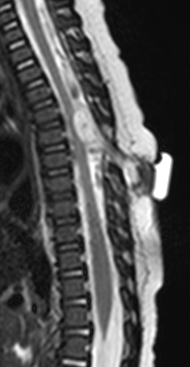 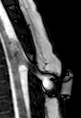 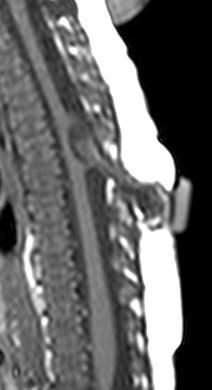 2 m
[Speaker Notes: 3040388, dermal sinus/ dermoid]
DERMAL SINUS AND CYST
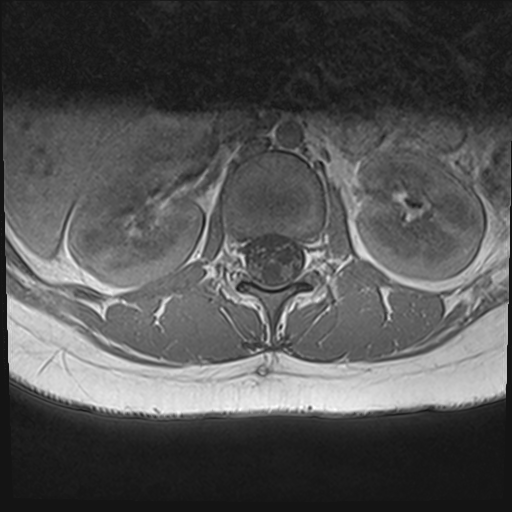 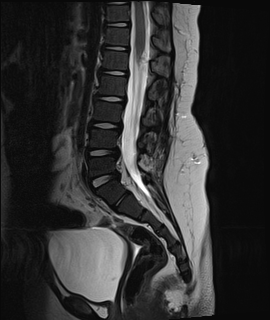 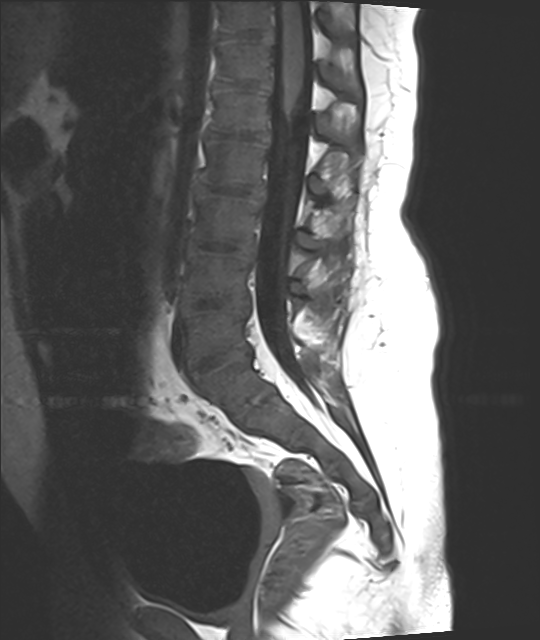 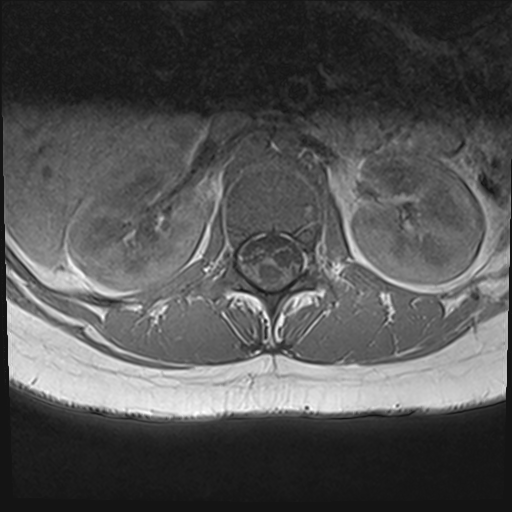 4 y
[Speaker Notes: 3850125, 4 y, dorsal dermal sinus]
DERMAL SINUS AND CYST
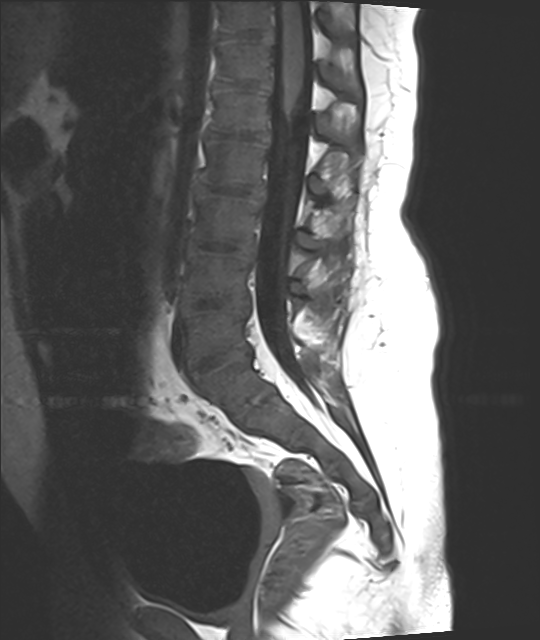 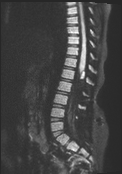 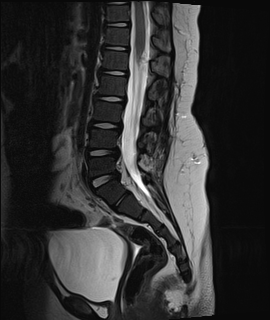 4 y
[Speaker Notes: 3850125, 4 y, dorsal dermal sinus]
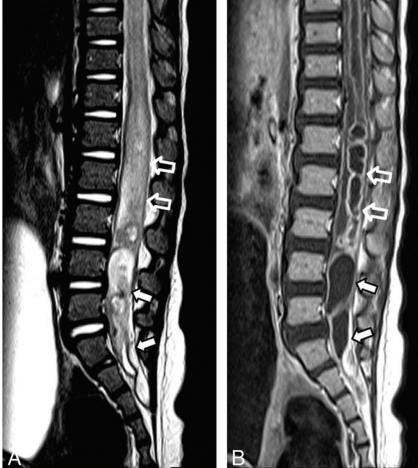 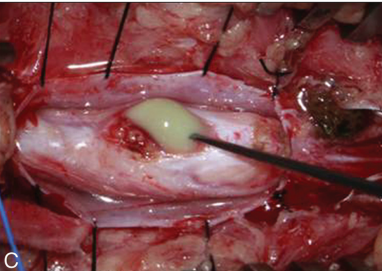 CONGENITAL DERMAL SINUS
Lee et al.AJNR 2017
38
TERMINAL MYELOCYSTOCELE
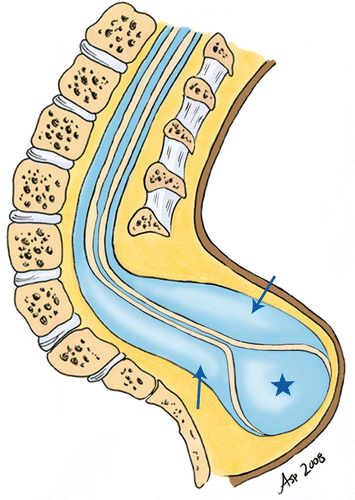 Rufener et al. 
AJR 2010
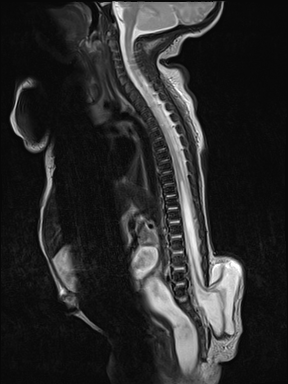 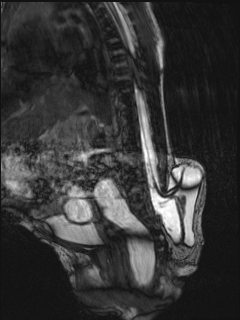 TERMINAL MYELOCYSTOCELE
[Speaker Notes: 4859429, 4 day, terminal myelocystocele]
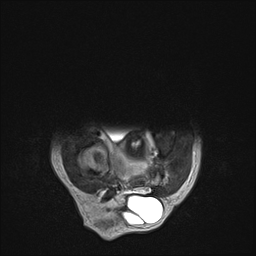 TERMINAL MYELOCYSTOCELE
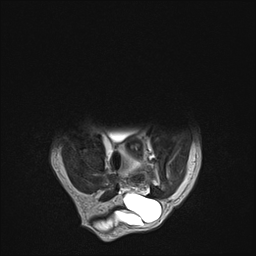 TERMINAL MYELOCYSTOCELE
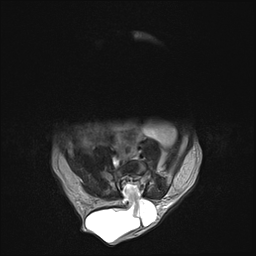 TERMINAL MYELOCYSTOCELE
39
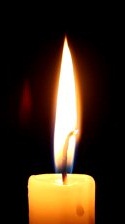 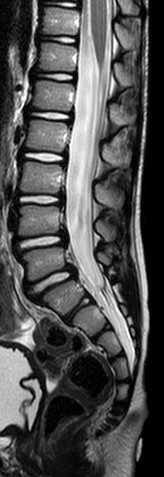 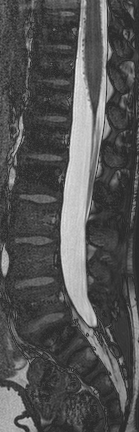 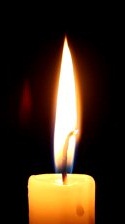 [Speaker Notes: 3313373, 3 year-old male, normal]
CAUDAL REGRESSION
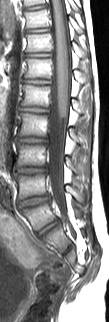 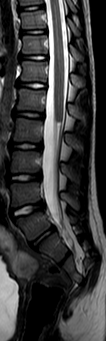 6 y, F
[Speaker Notes: 1483968, 6 year old female]
CAUDAL REGRESSION
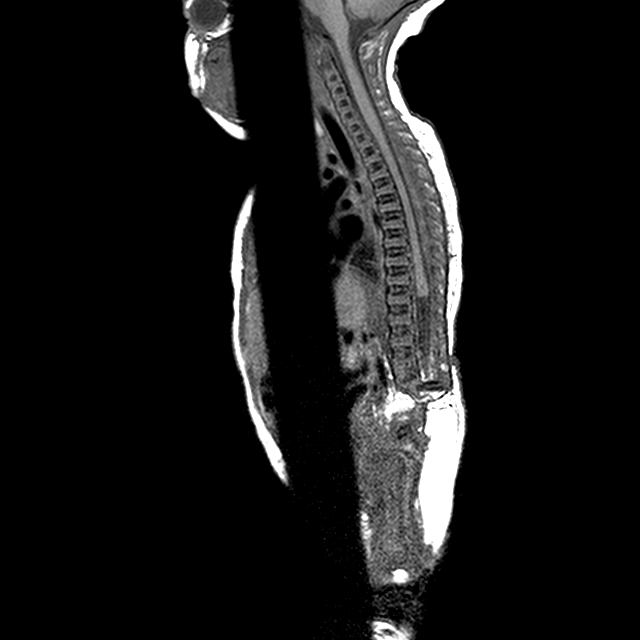 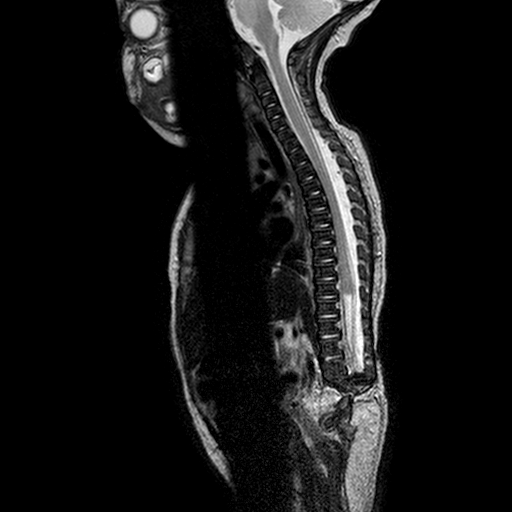 6 d, F
[Speaker Notes: 3213208, 6 day old female]
CAUDAL REGRESSION
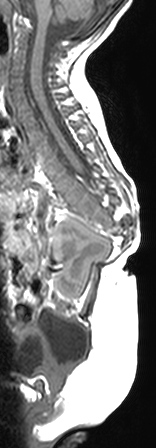 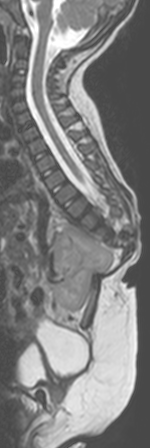 3 m, M
[Speaker Notes: 1489098, 3 month old male]
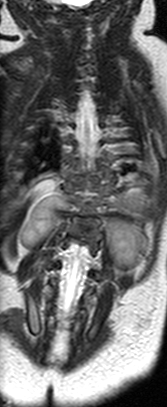 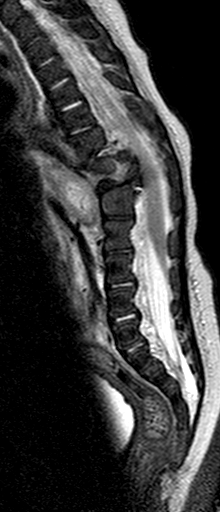 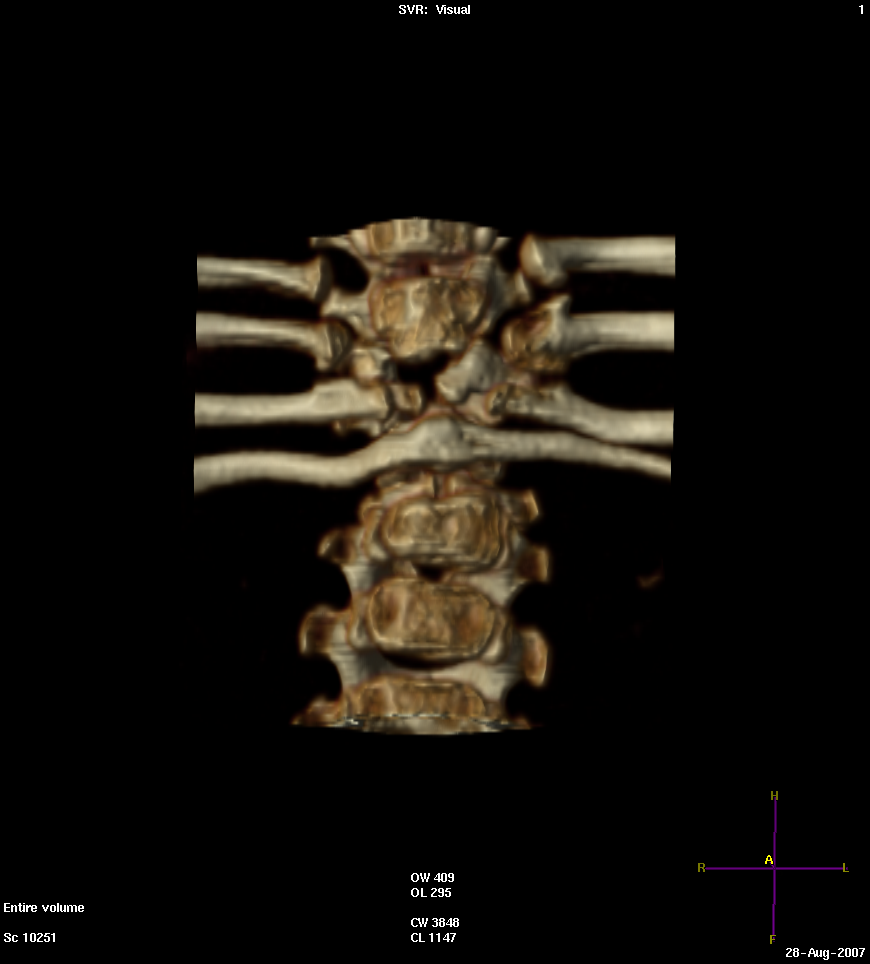 6 w, M
SEGMENTAL SPINAL DYSGENESIS
[Speaker Notes: 1505207, hypoplastic thoracic vertebra; segmental spinal dysgenesis; 6 w m]
40
2 y
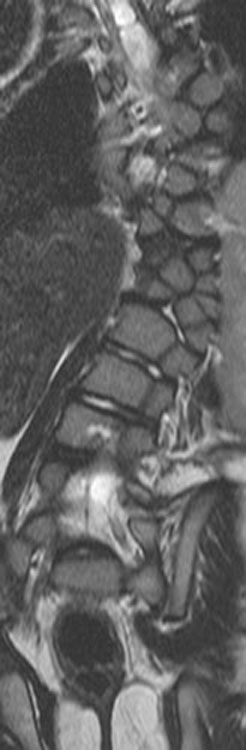 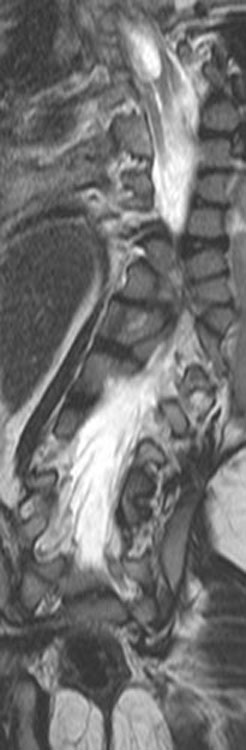 DIASTEMATOMYELIA
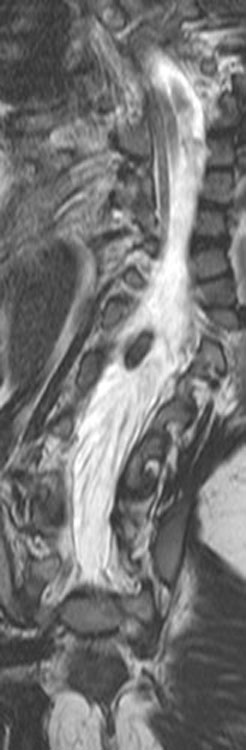 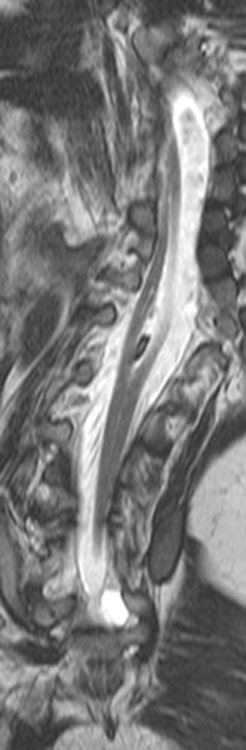 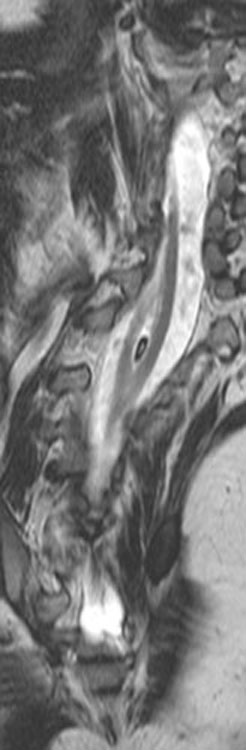 [Speaker Notes: diastematomyelia 1561101 2 y F]
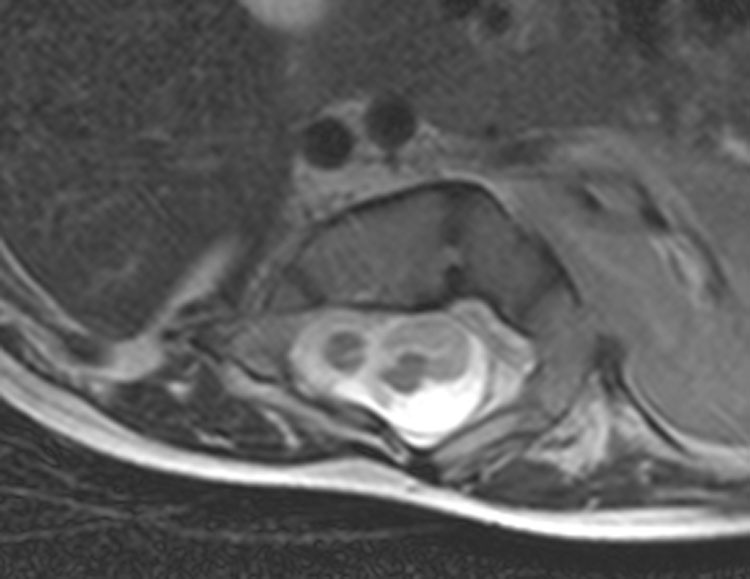 DIASTEM
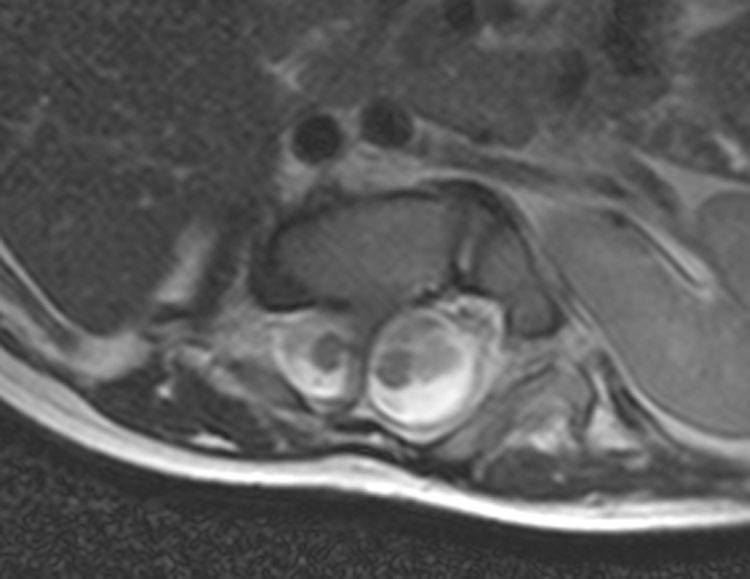 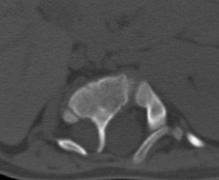 Congenital Brain Malformations
Macrocephaly & Hydrocephalus
Sellar & Suprasellar Region
Supratentorial Tumors
Infratentorial Tumors
Head & Neck
Congenital Spinal Malformations
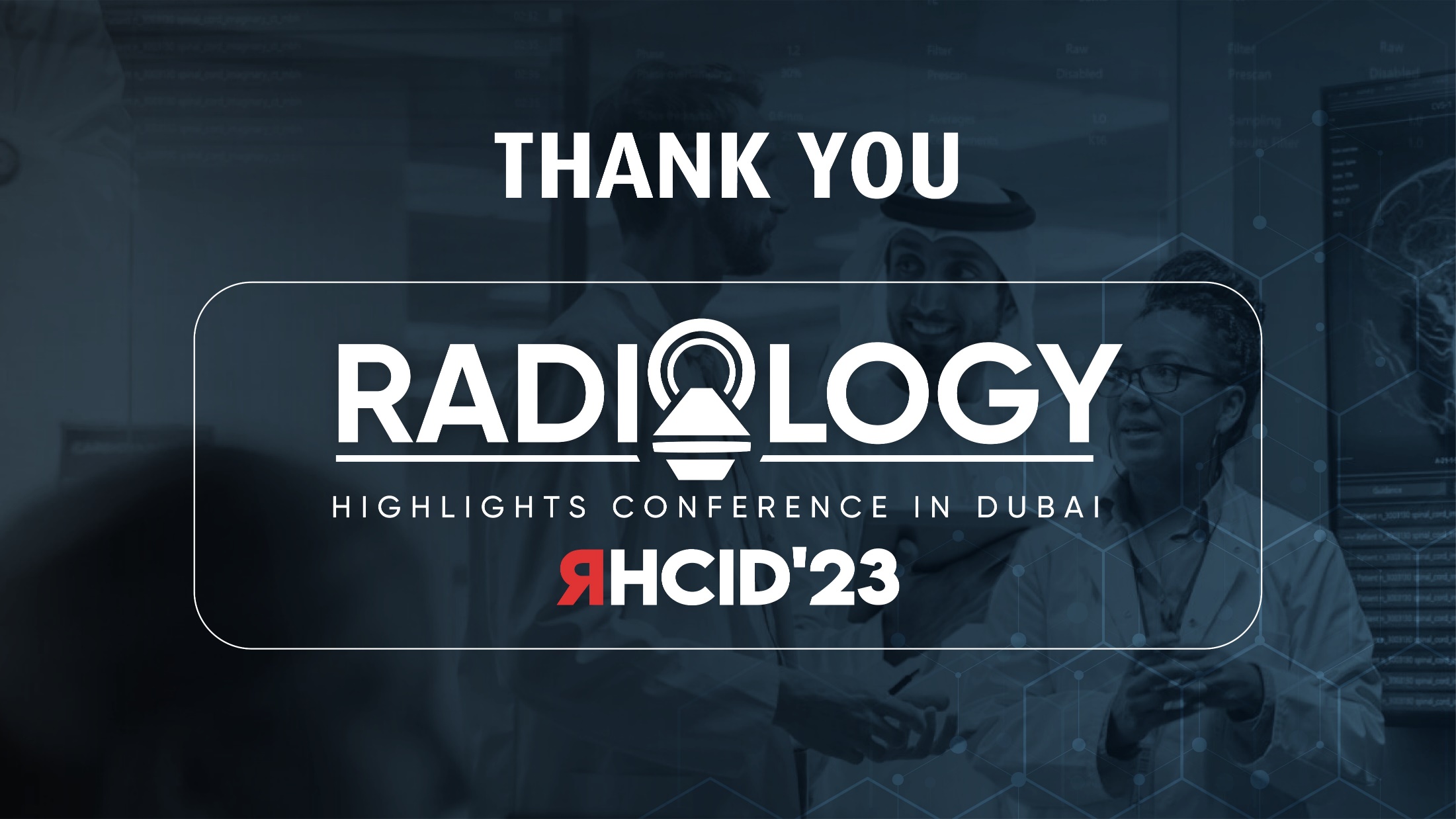 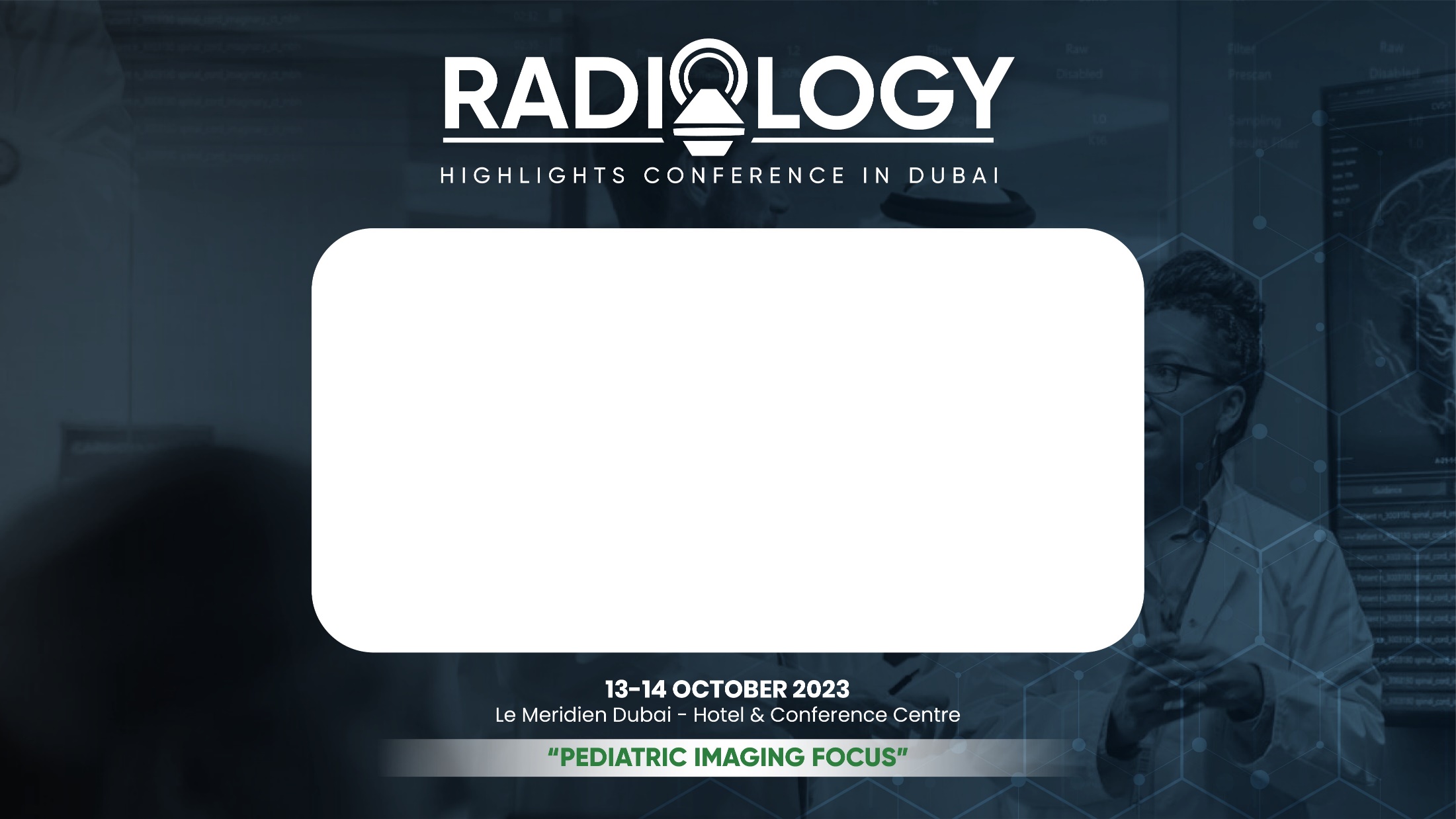 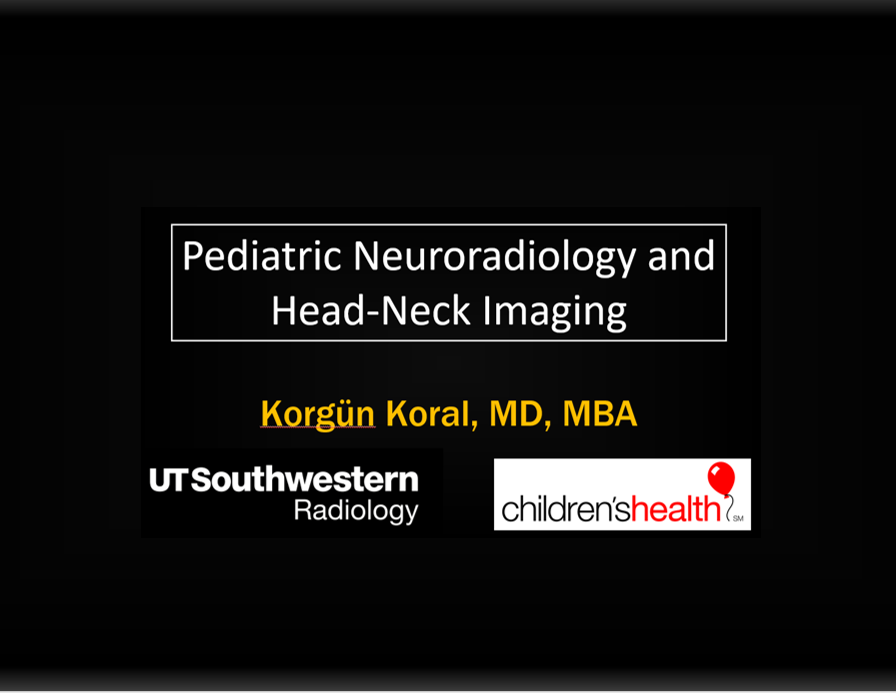